٣
الفصل
تنظيم البيانات وتنظيمها وعرضها
الفصل الثالث:
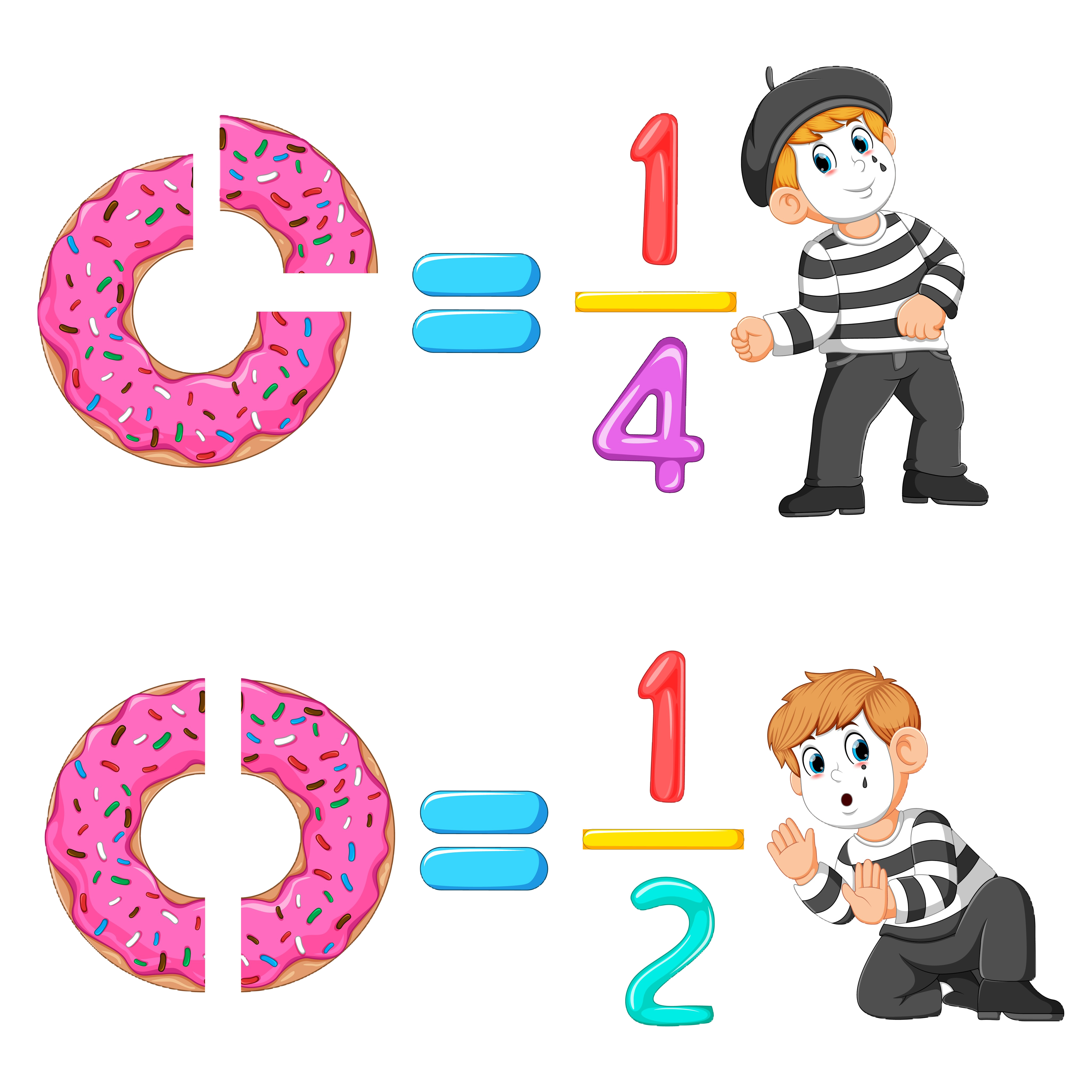 تنظيم البيانات وتنظيمها وعرضها
٣-٦ الاحتمال
صفحة ٩٣
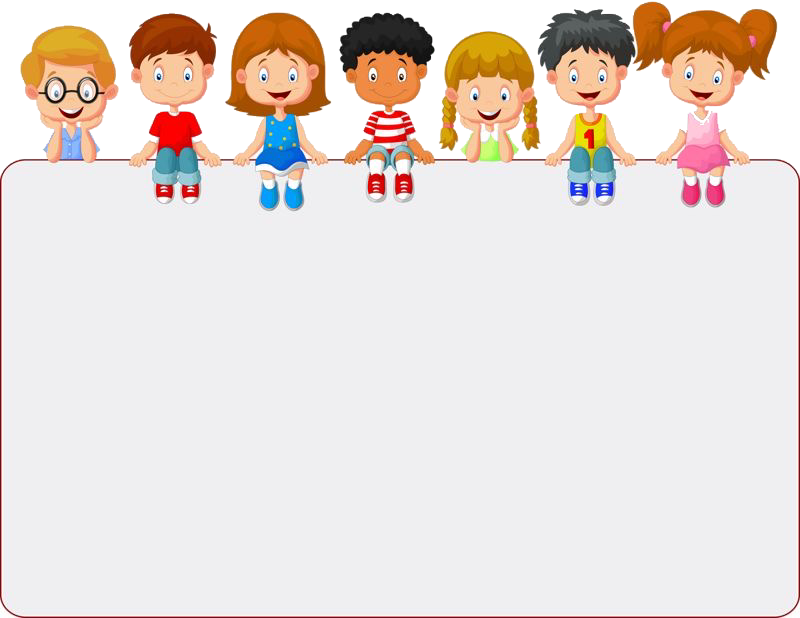 2
1
3
4
5
جدول التعلم
ماذا أعرف
ماذا تعلمت
ماذا أريد أن أعرف
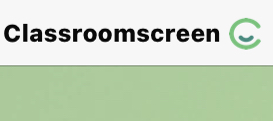 أدوات
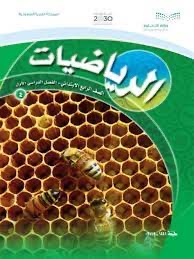 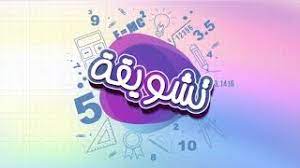 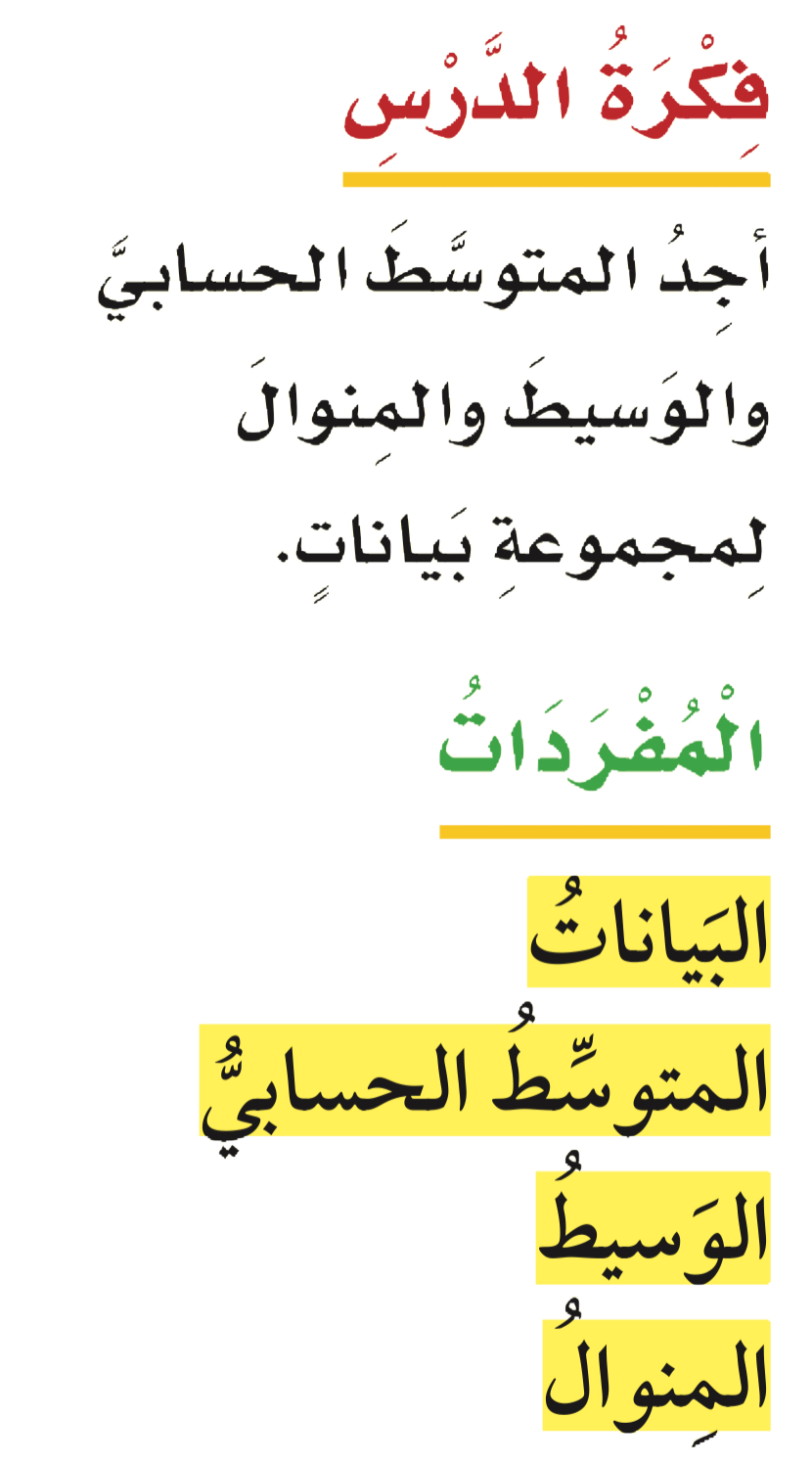 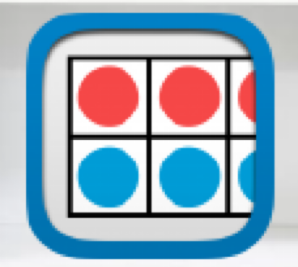 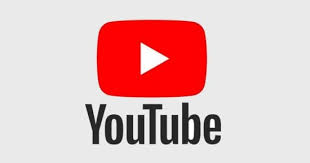 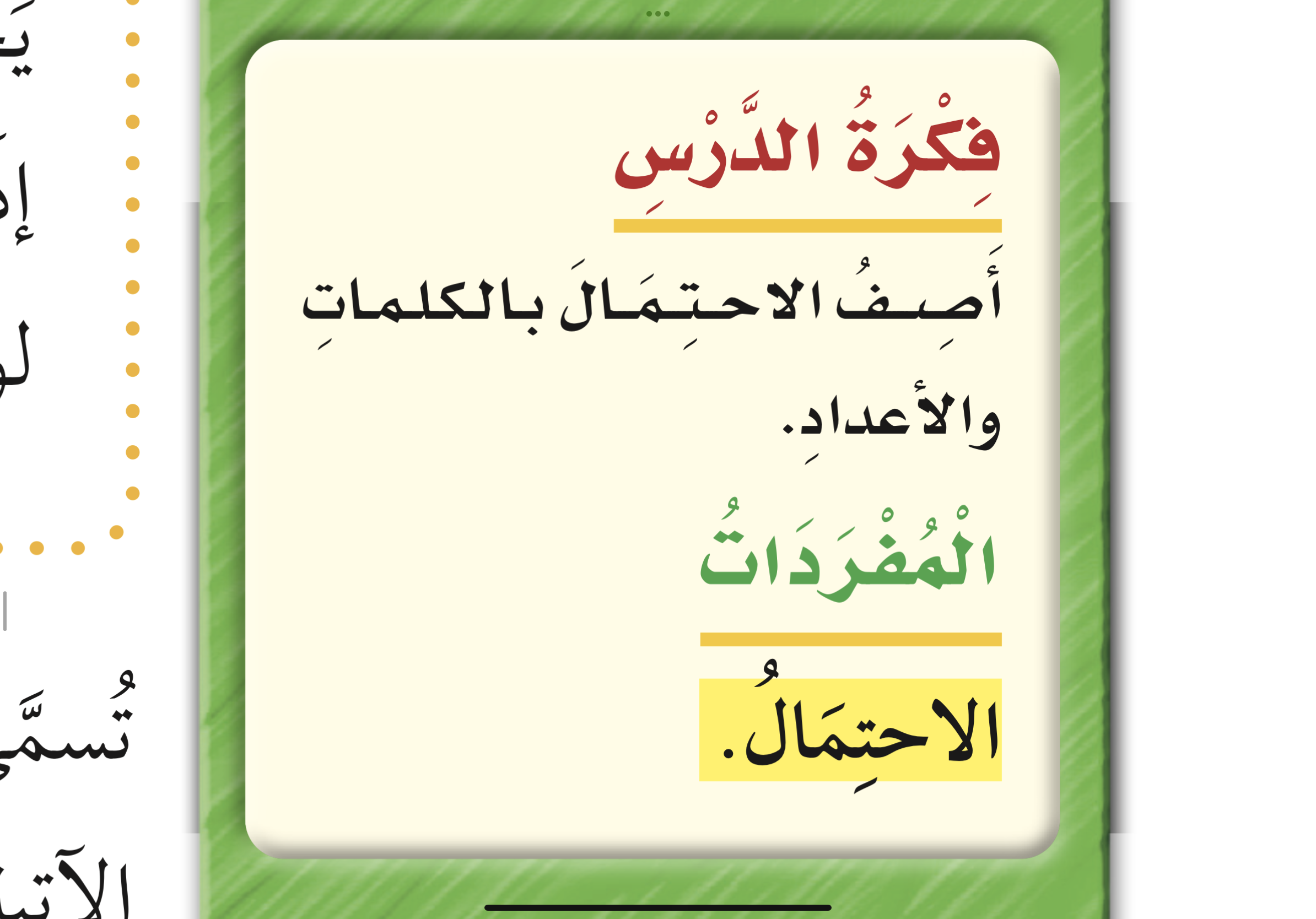 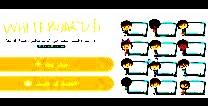 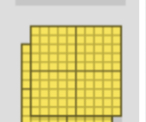 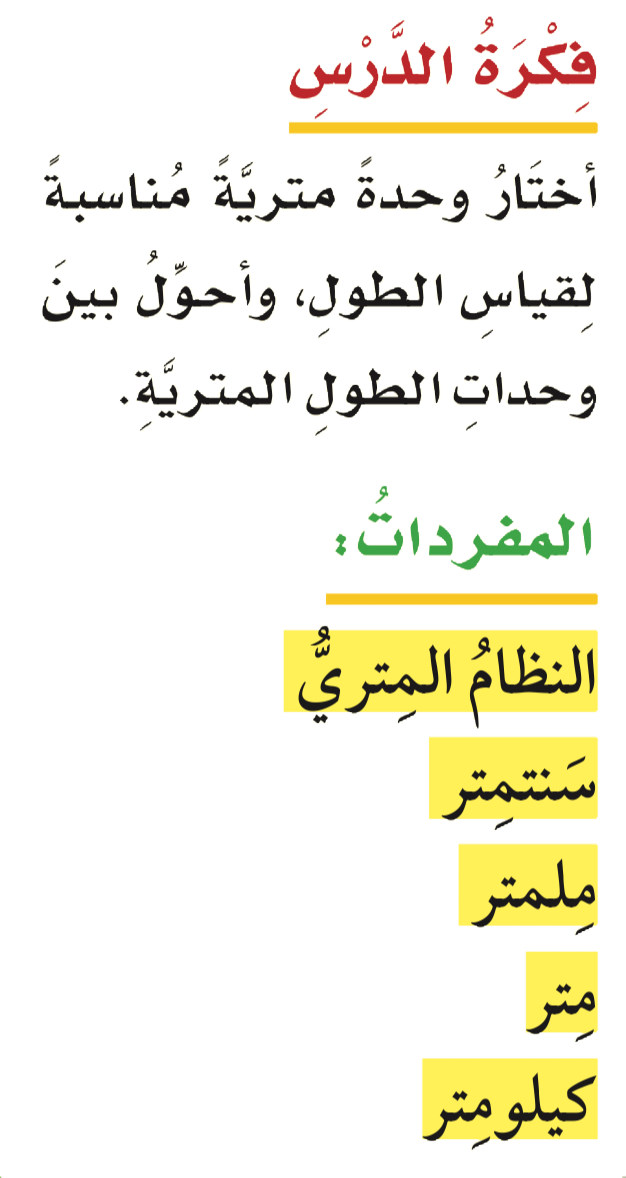 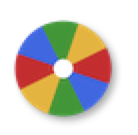 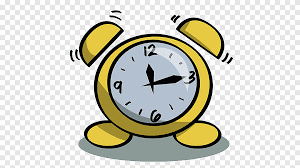 نشاط
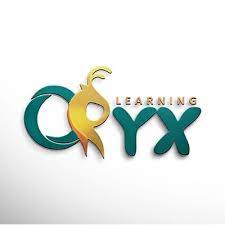 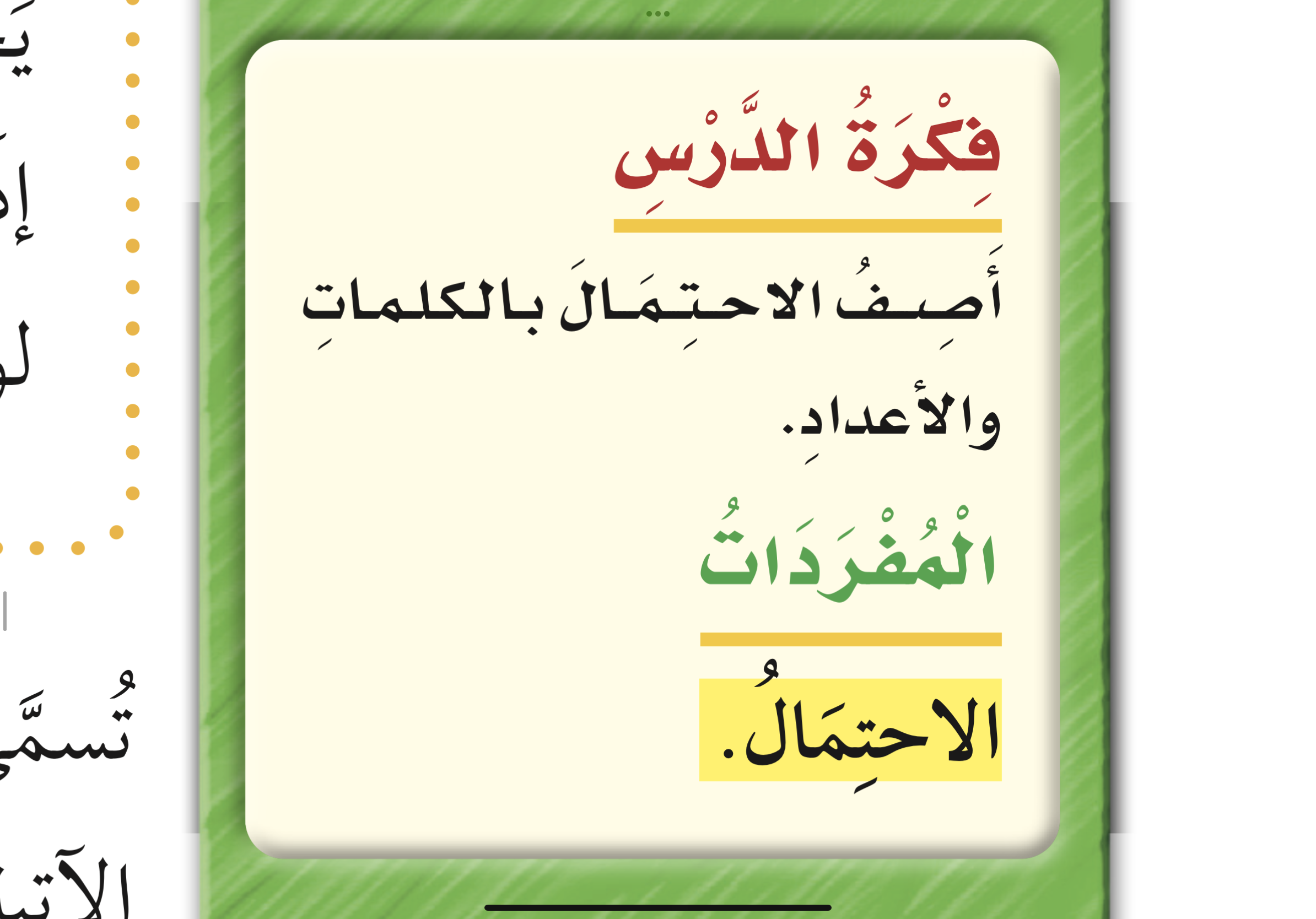 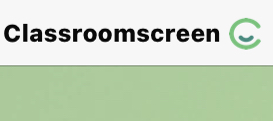 أدوات
استعد
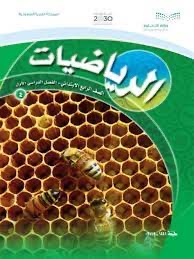 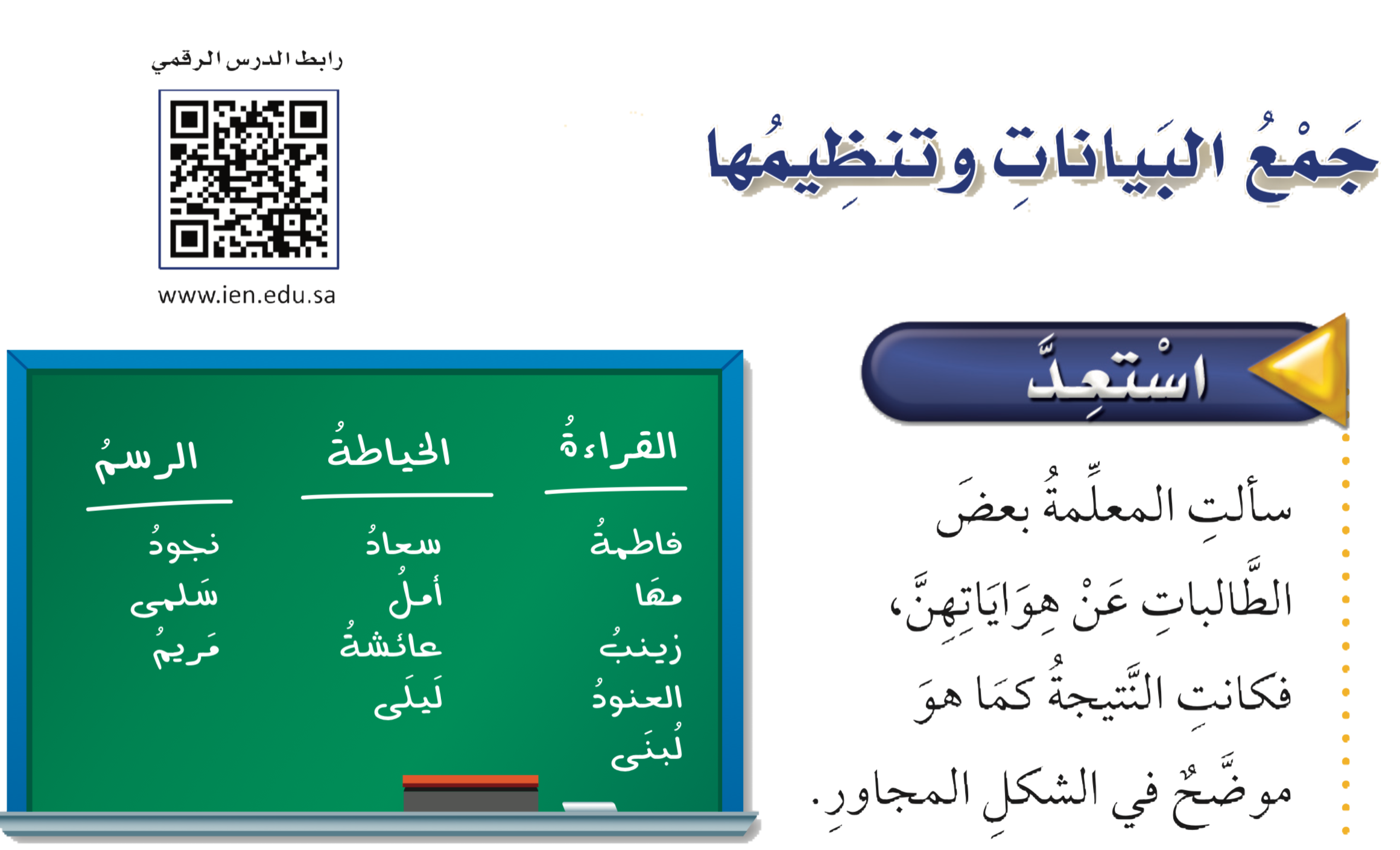 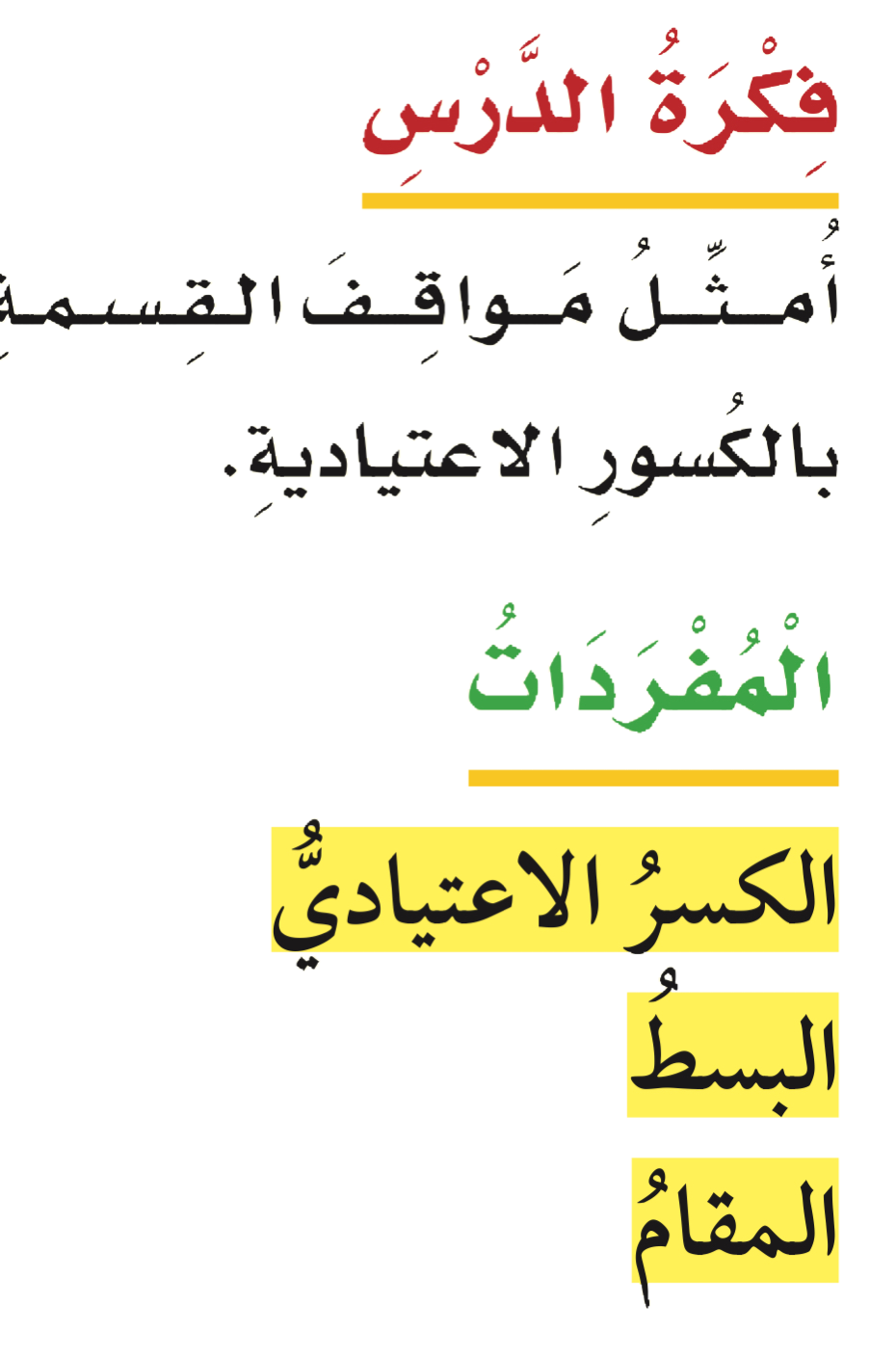 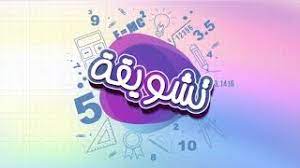 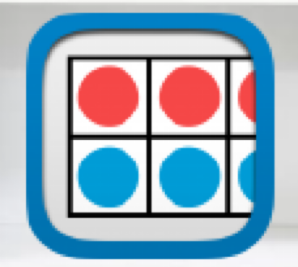 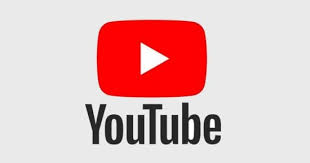 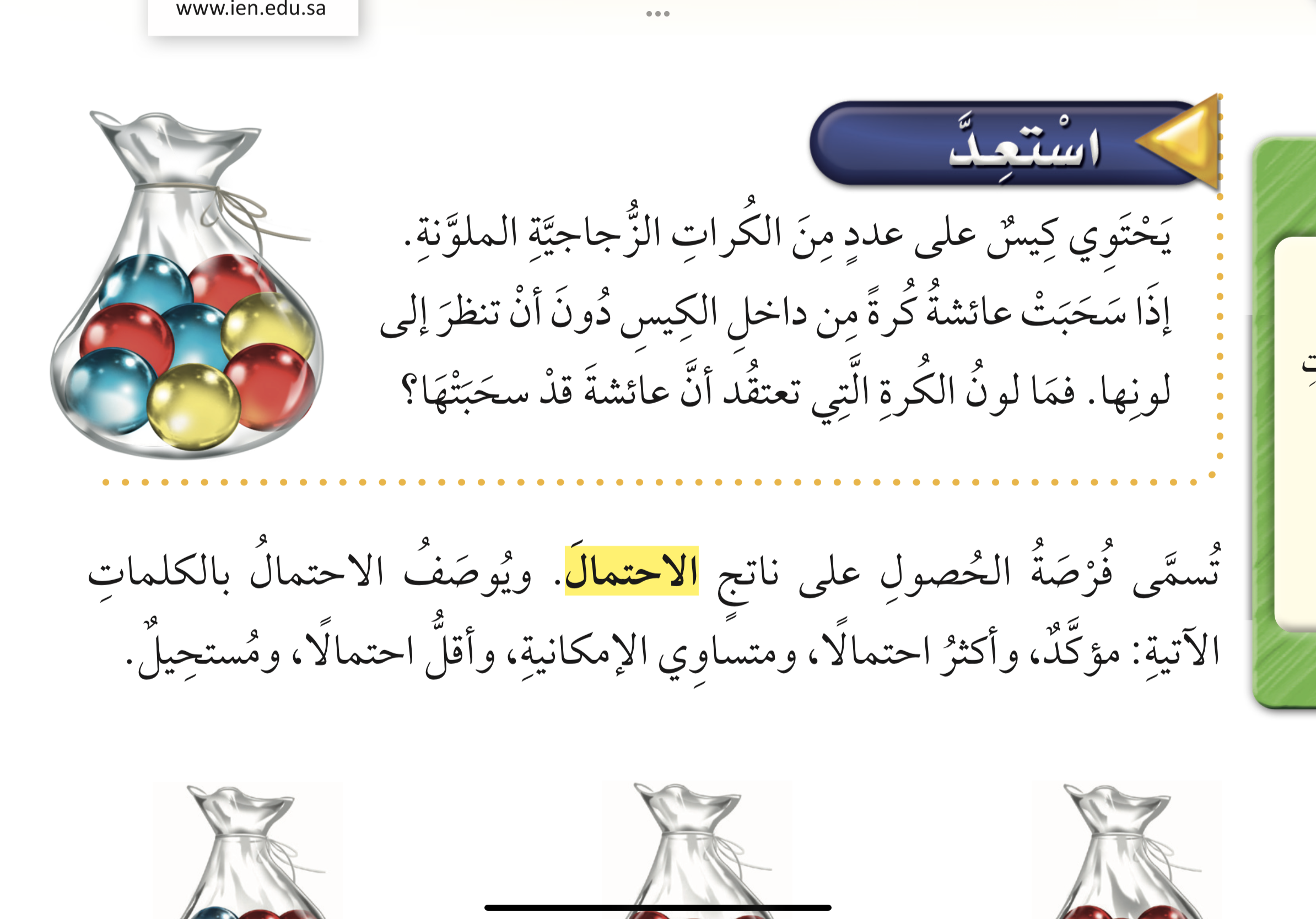 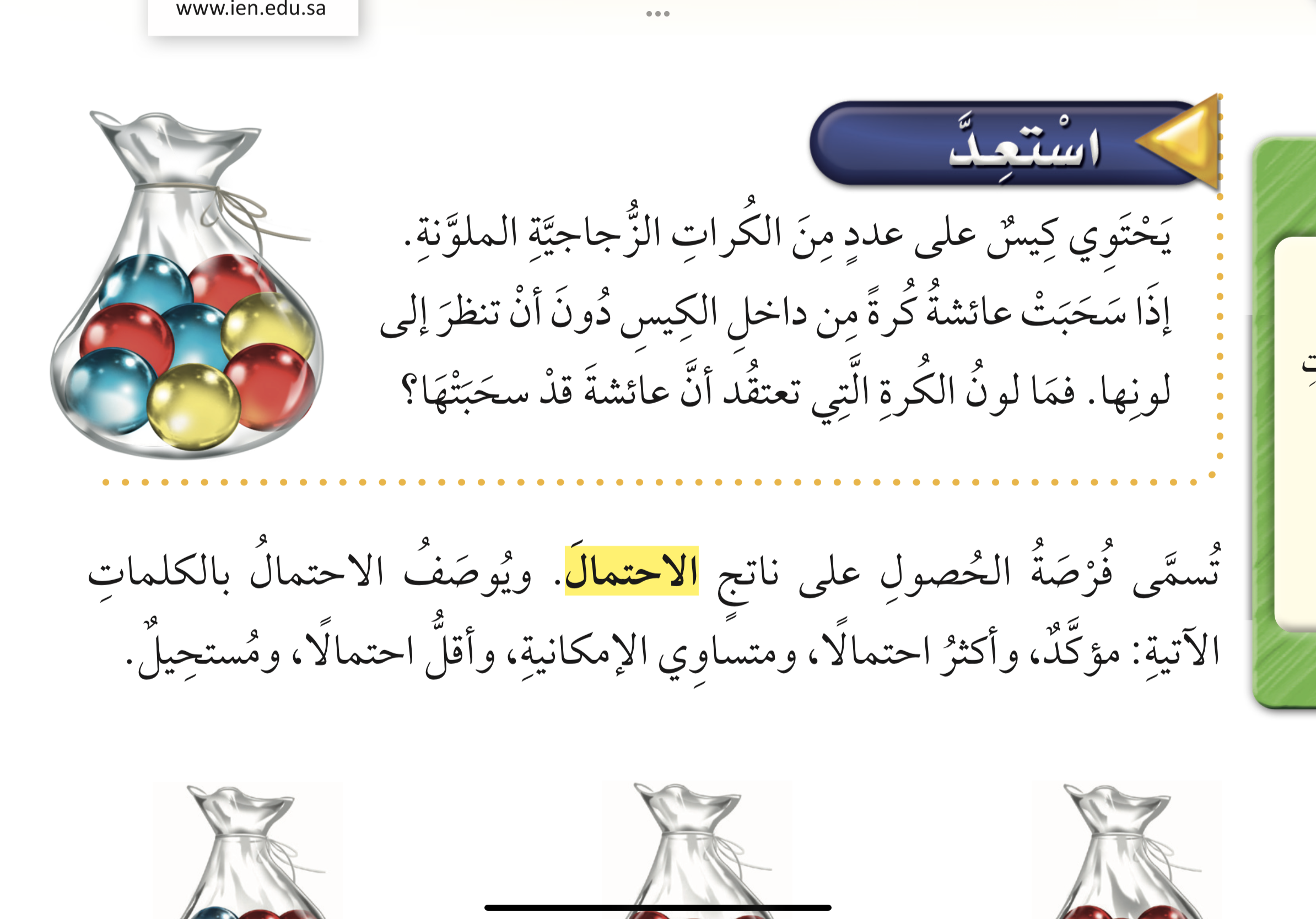 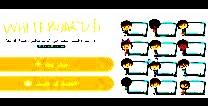 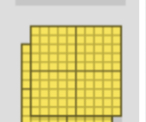 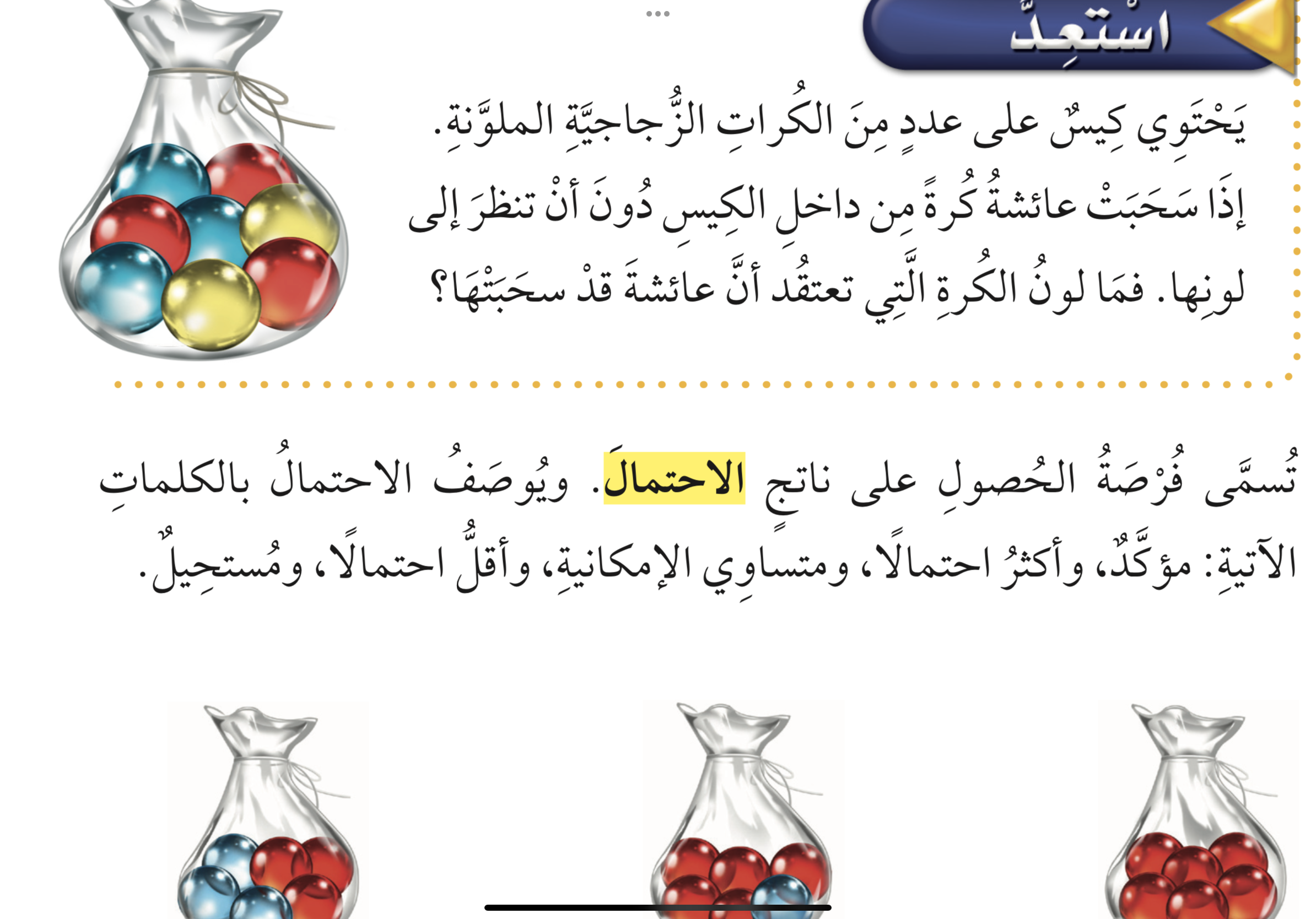 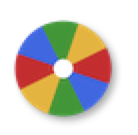 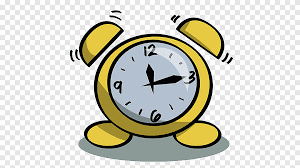 نشاط
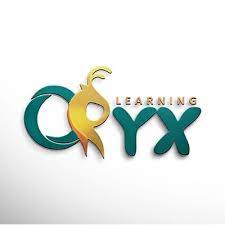 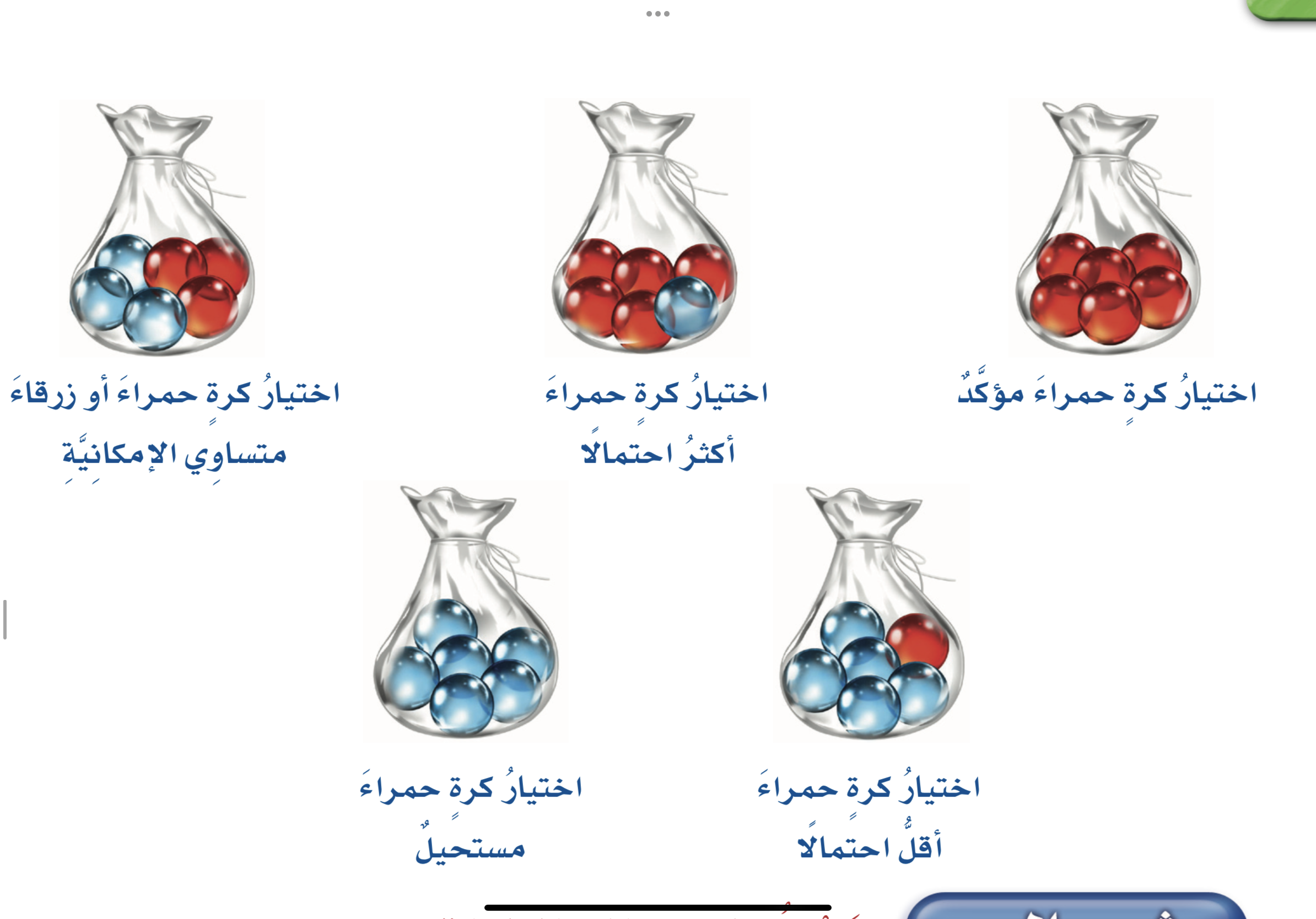 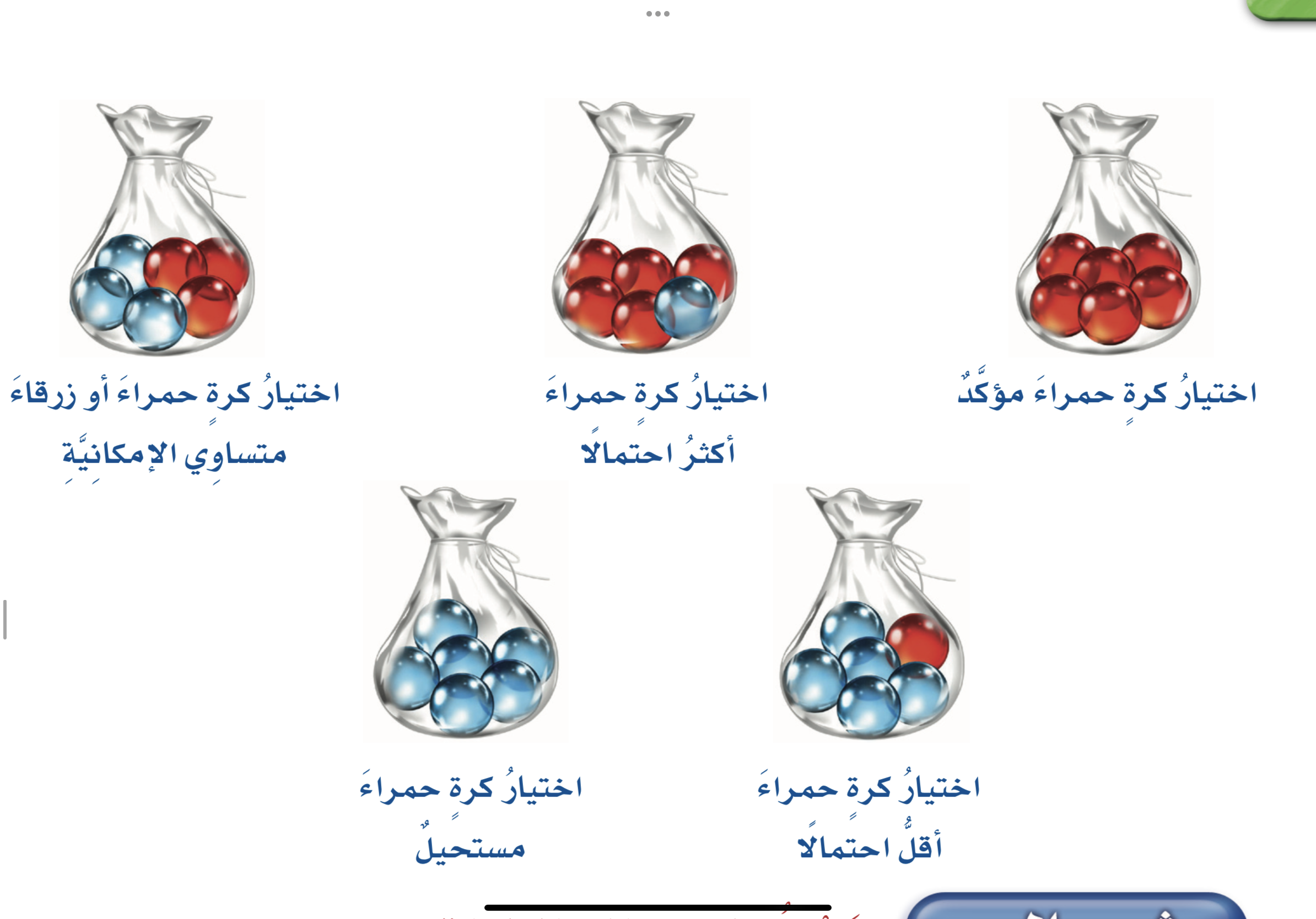 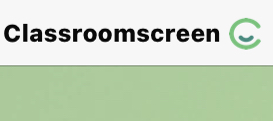 أدوات
مثال
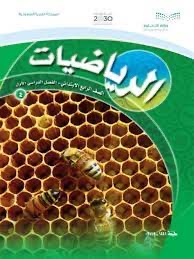 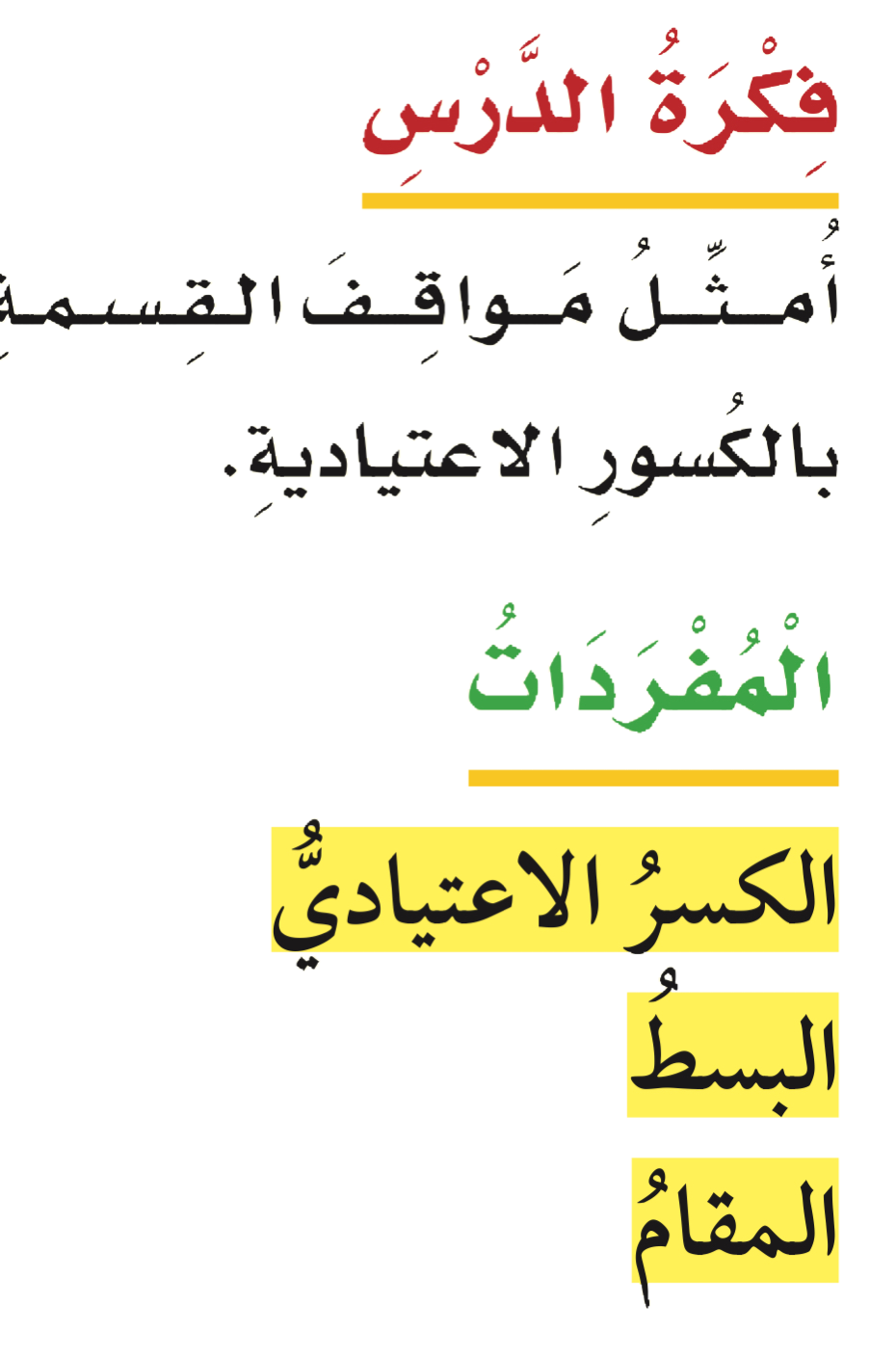 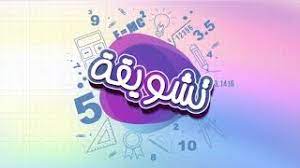 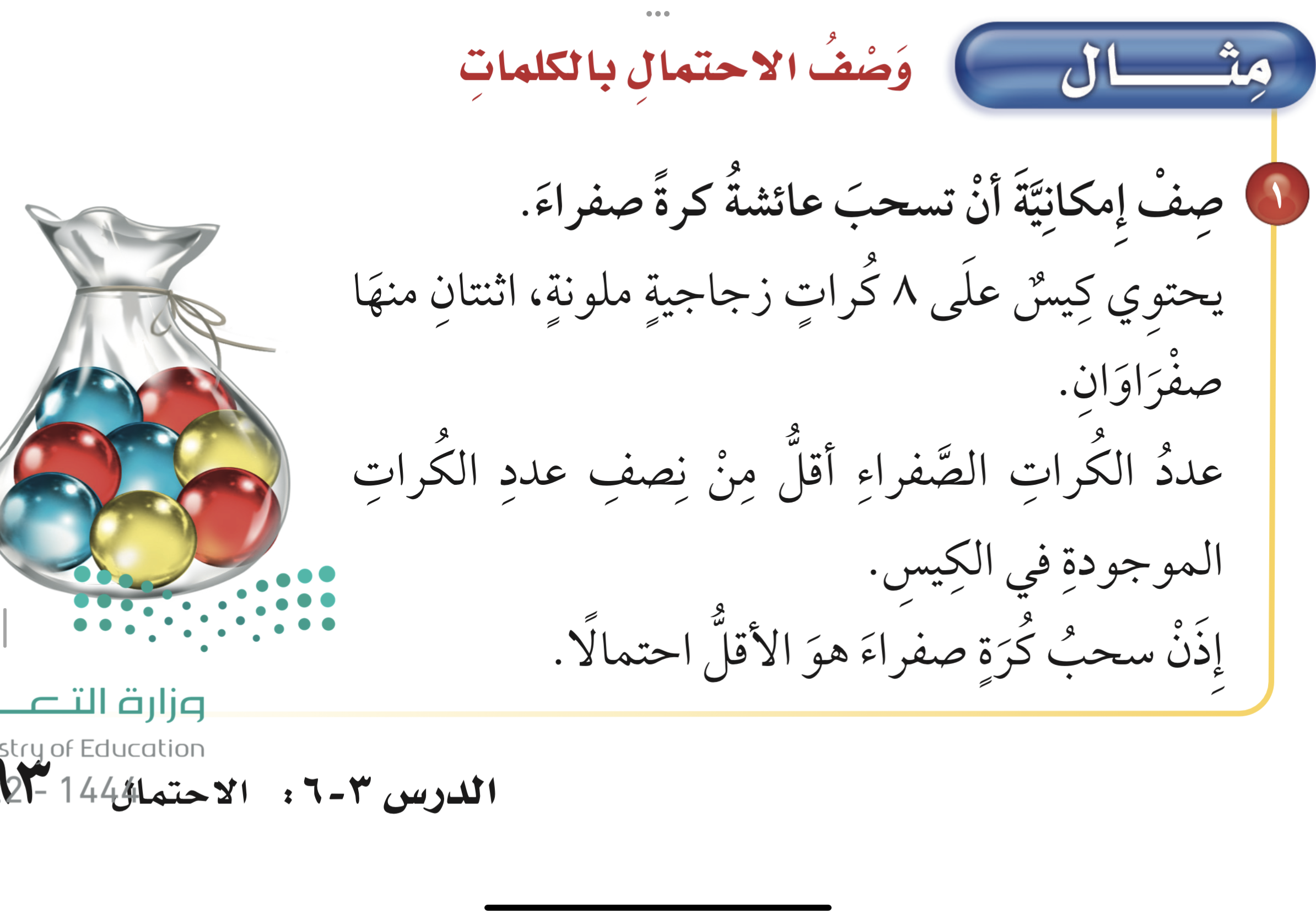 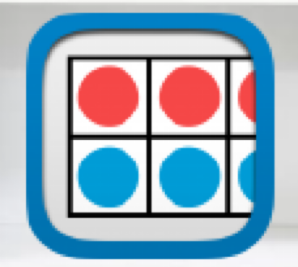 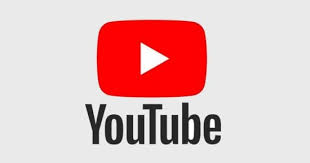 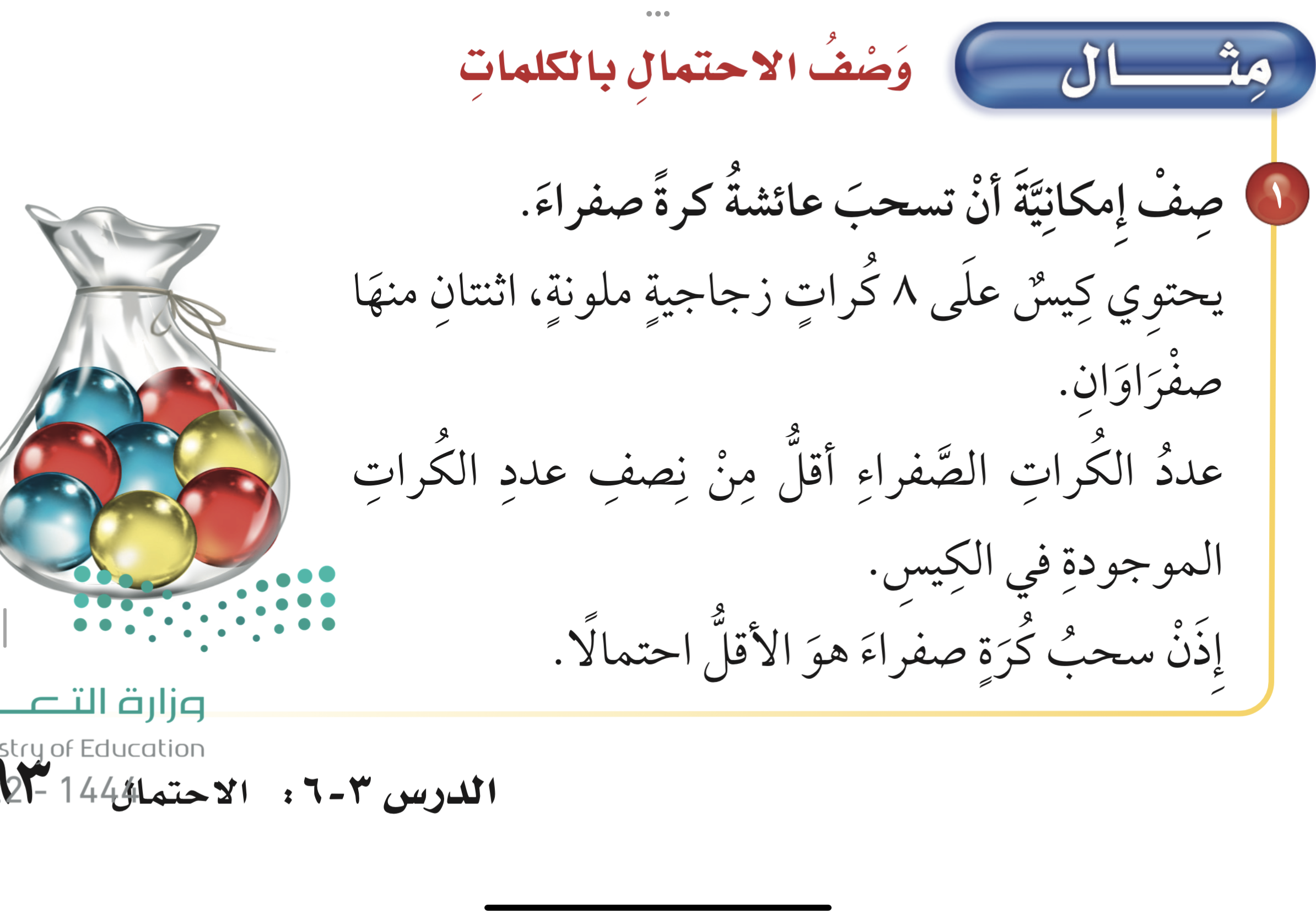 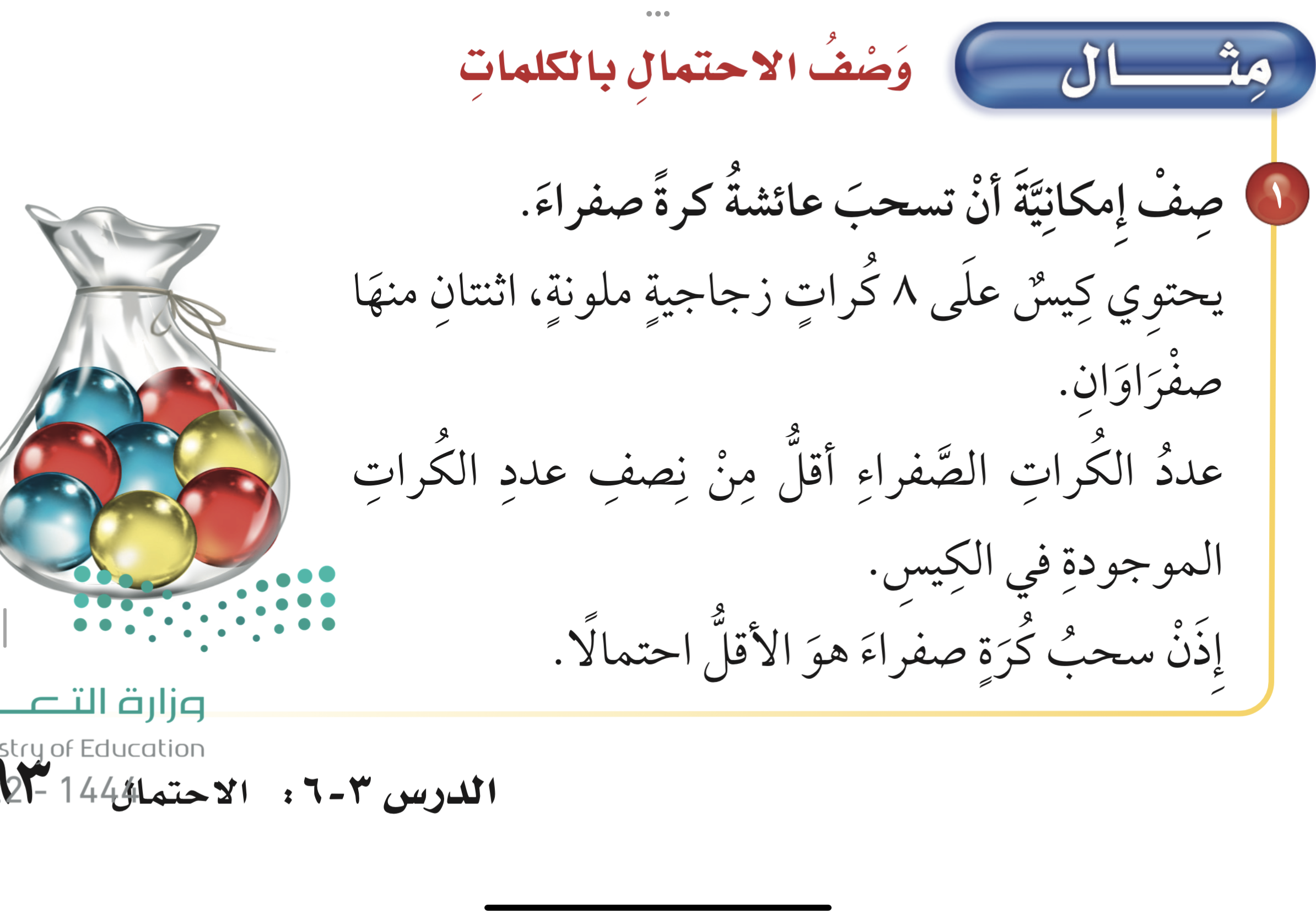 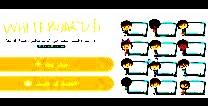 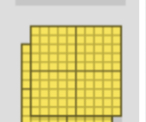 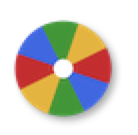 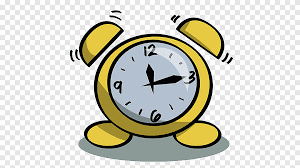 نشاط
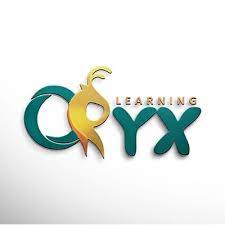 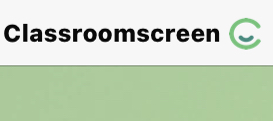 أدوات
مثال
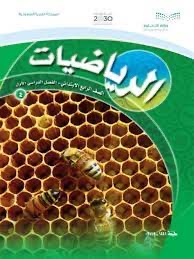 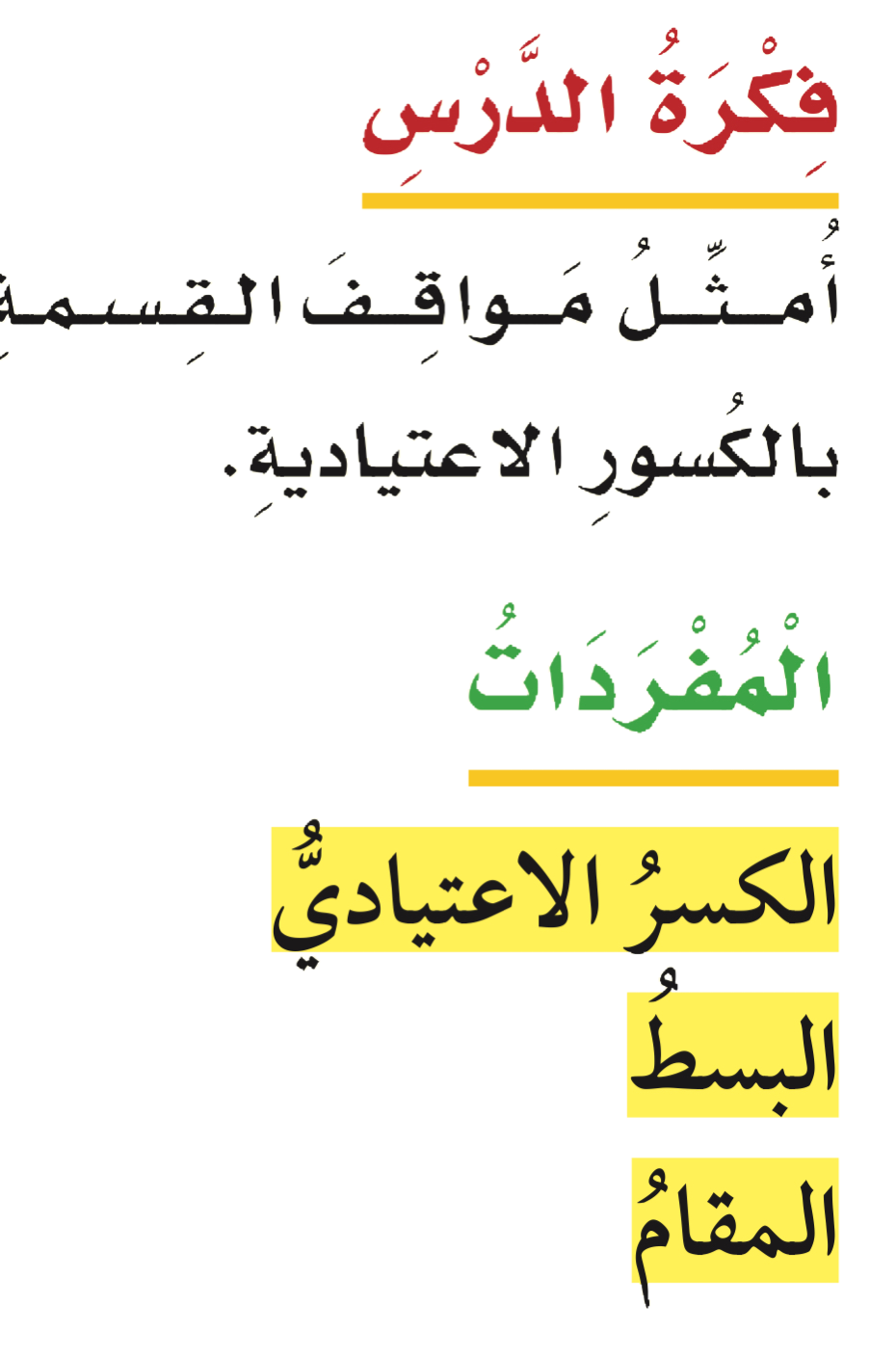 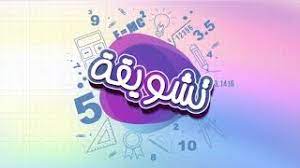 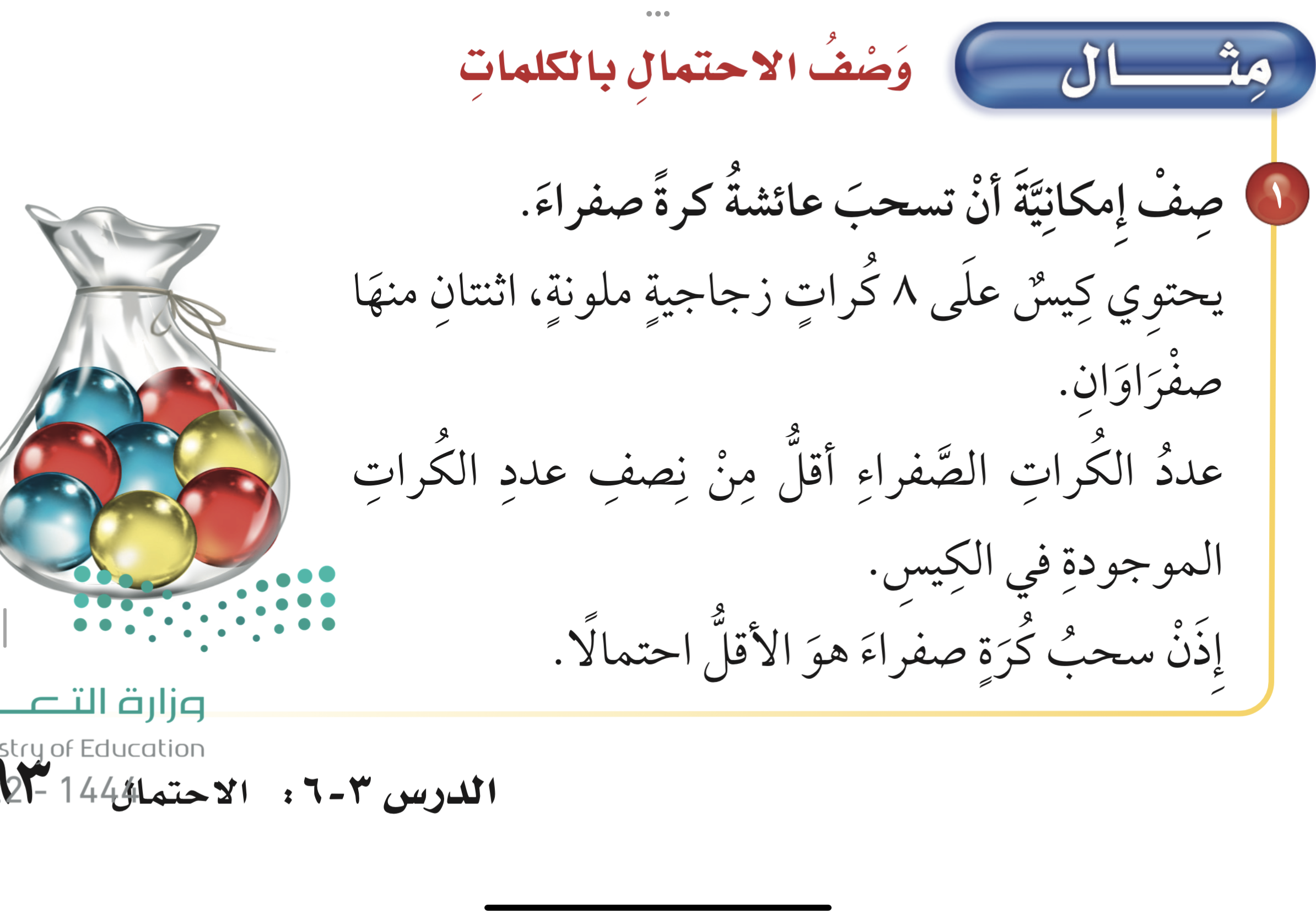 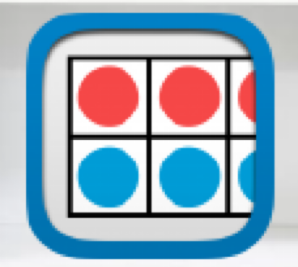 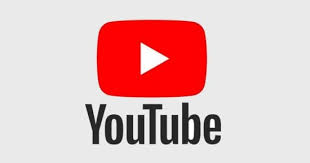 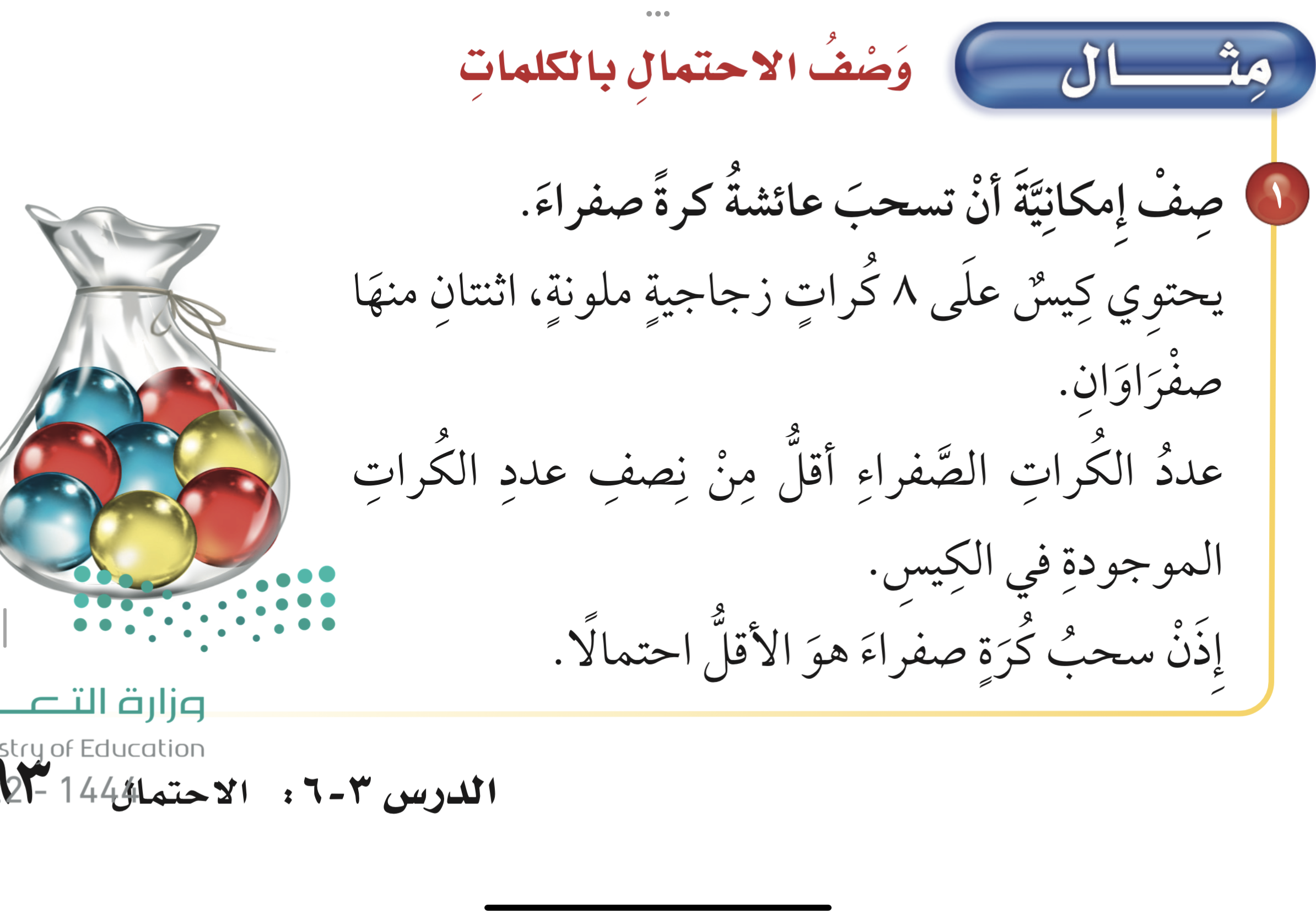 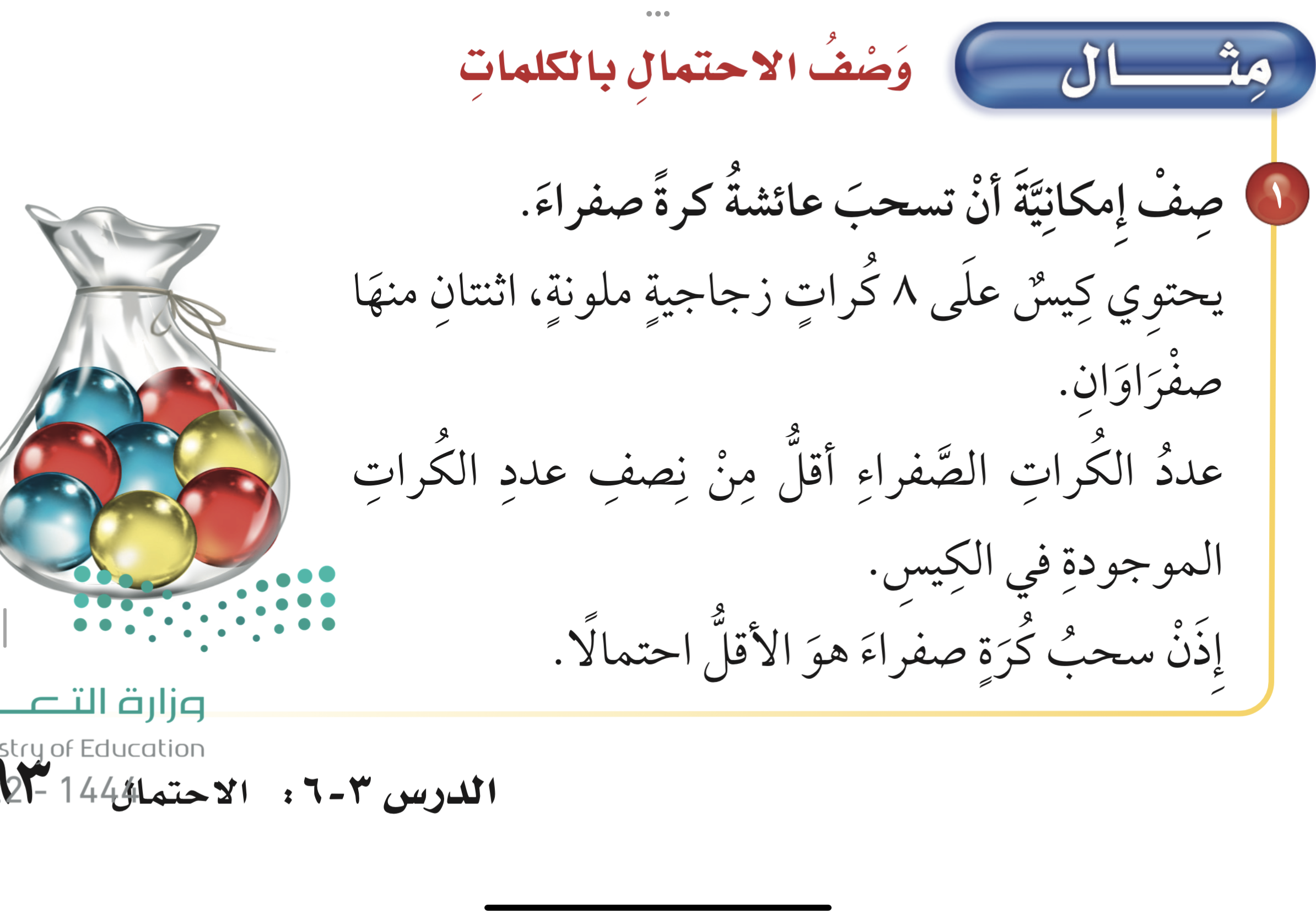 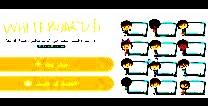 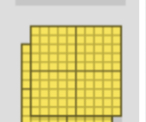 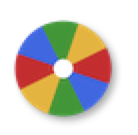 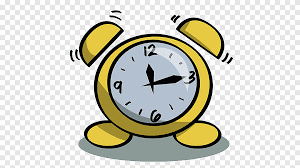 نشاط
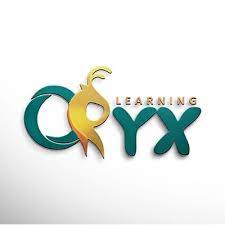 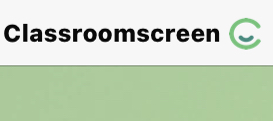 أدوات
مثال
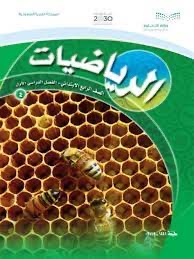 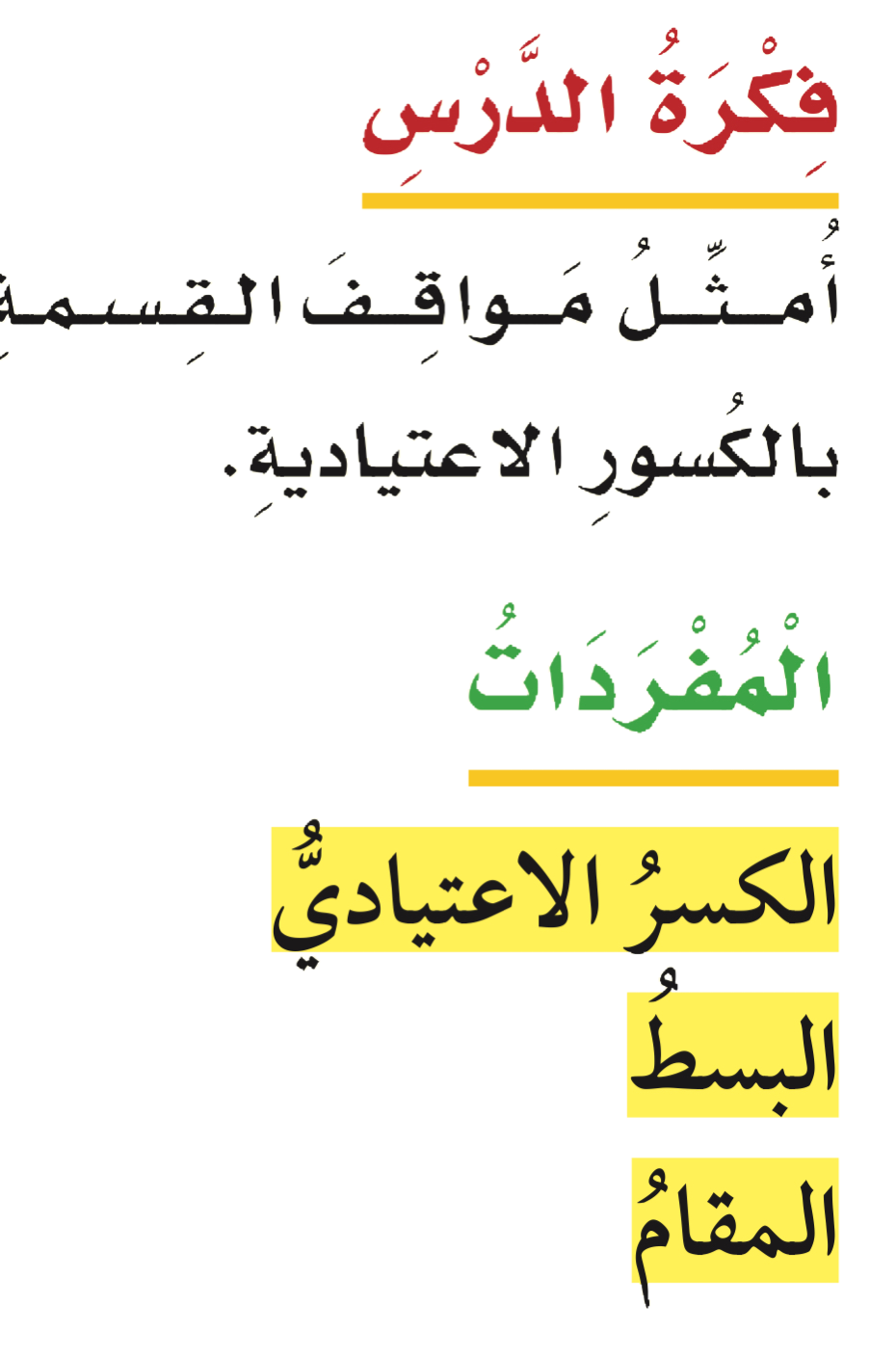 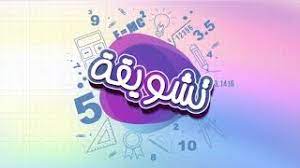 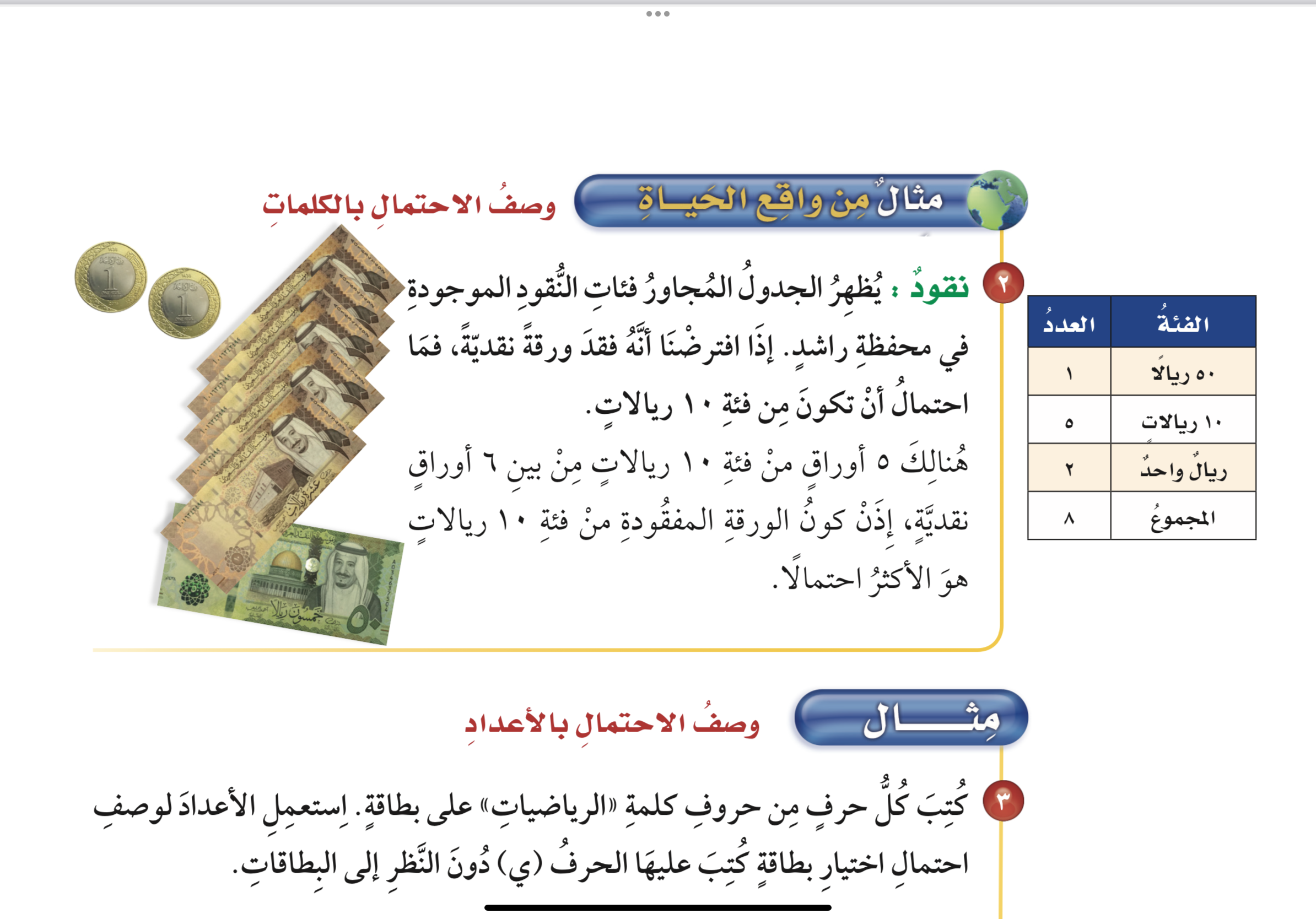 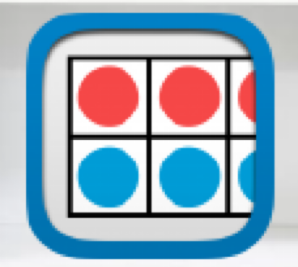 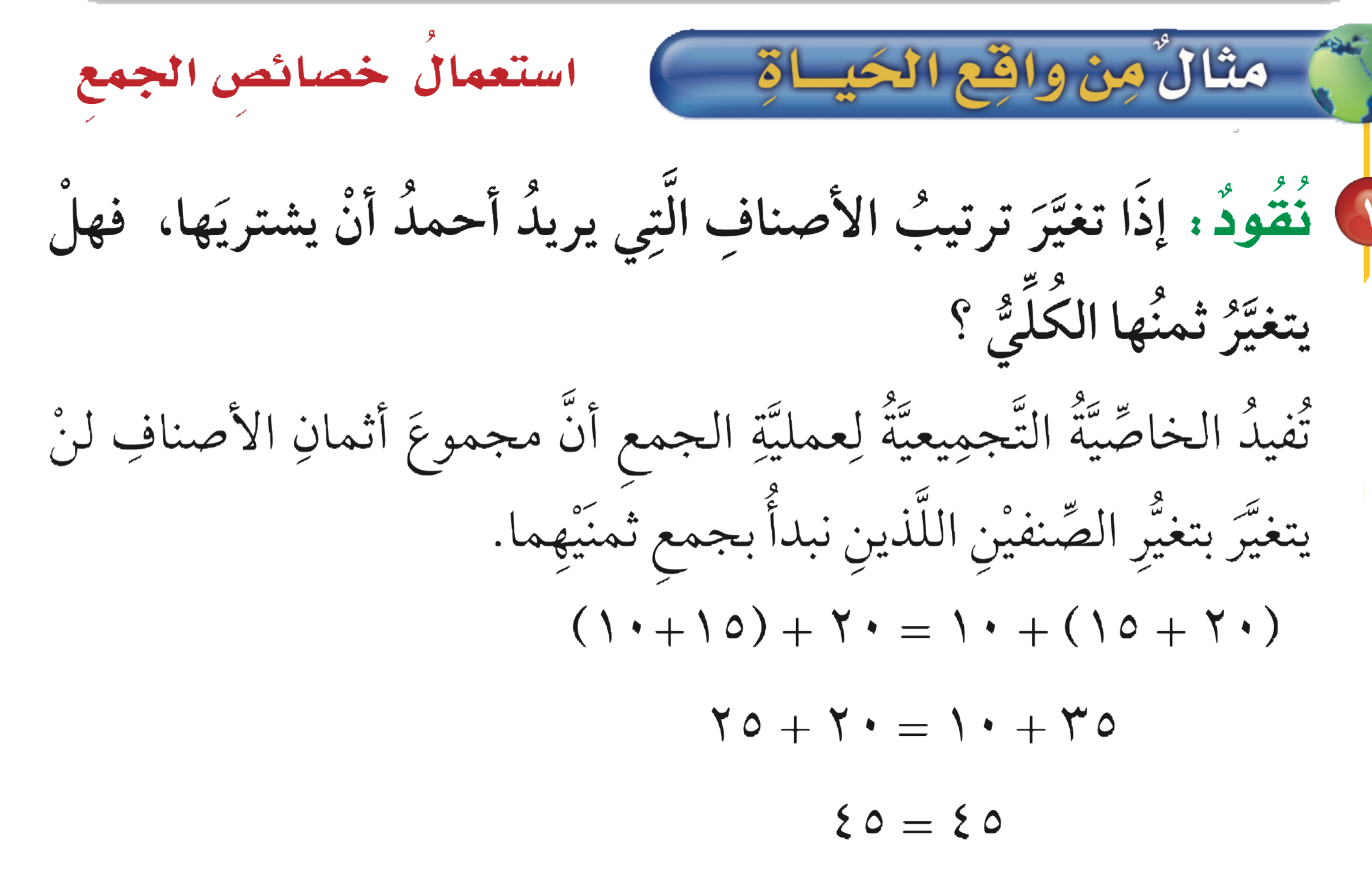 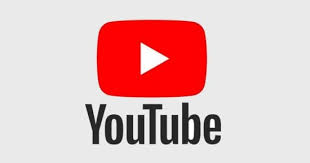 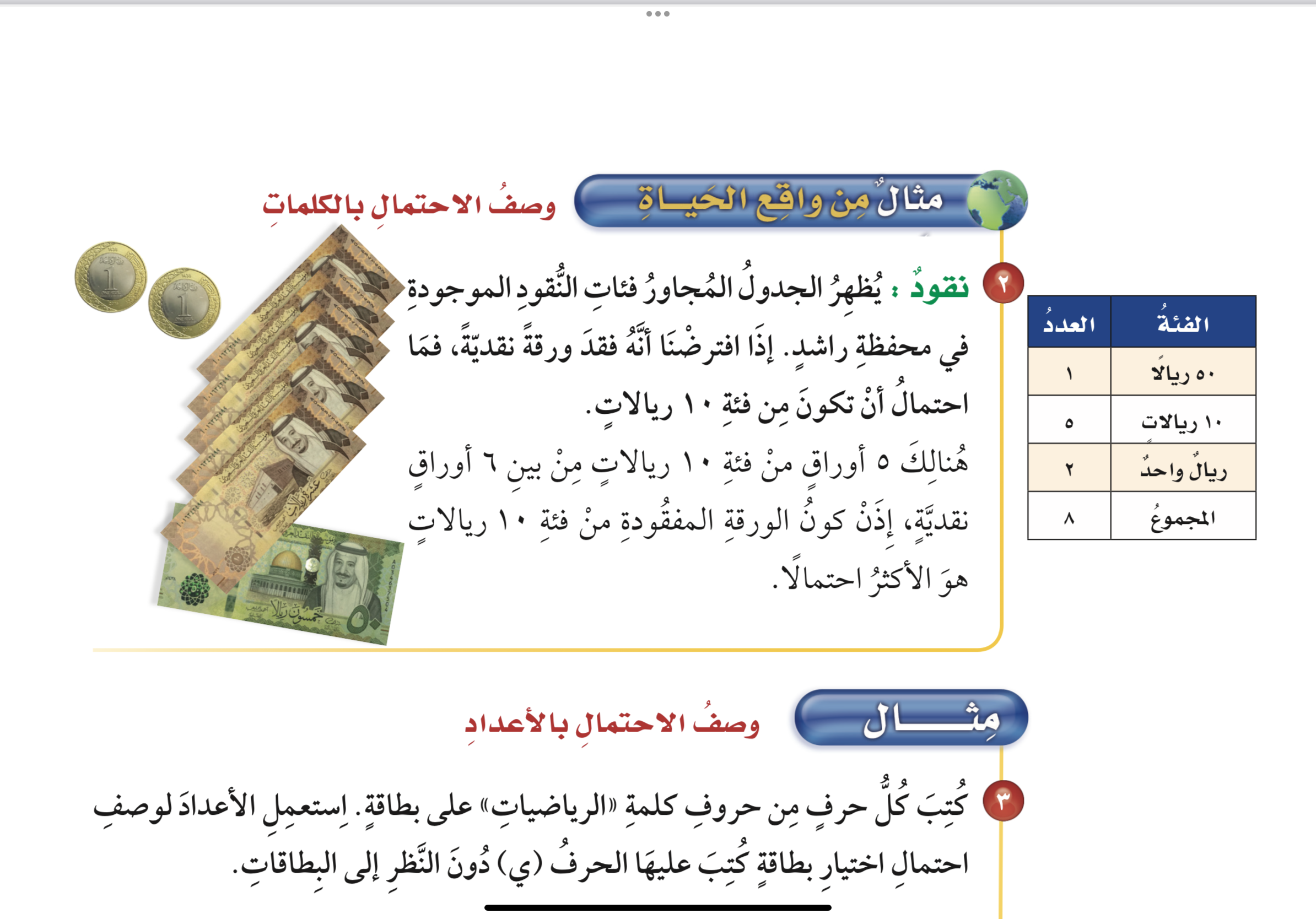 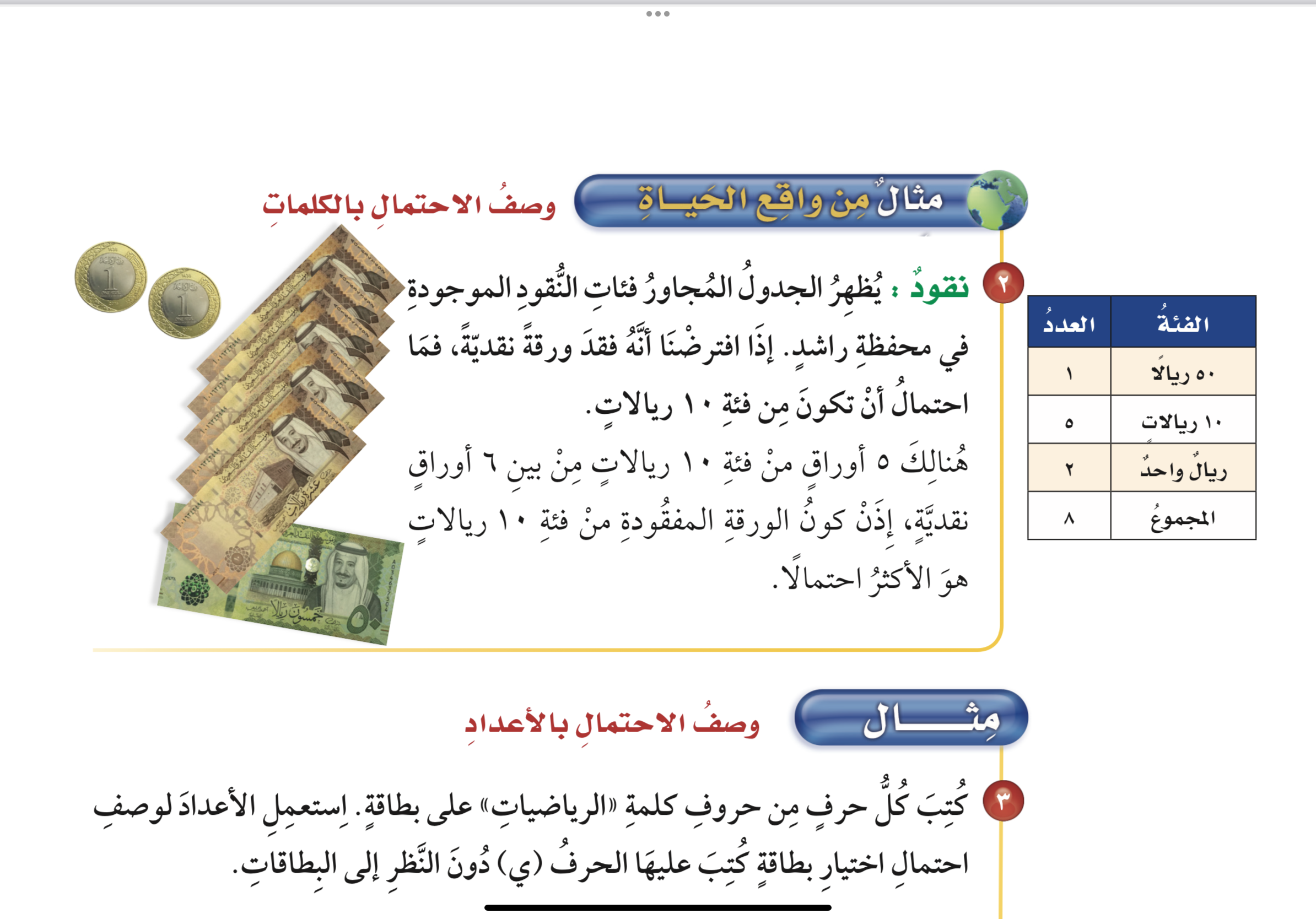 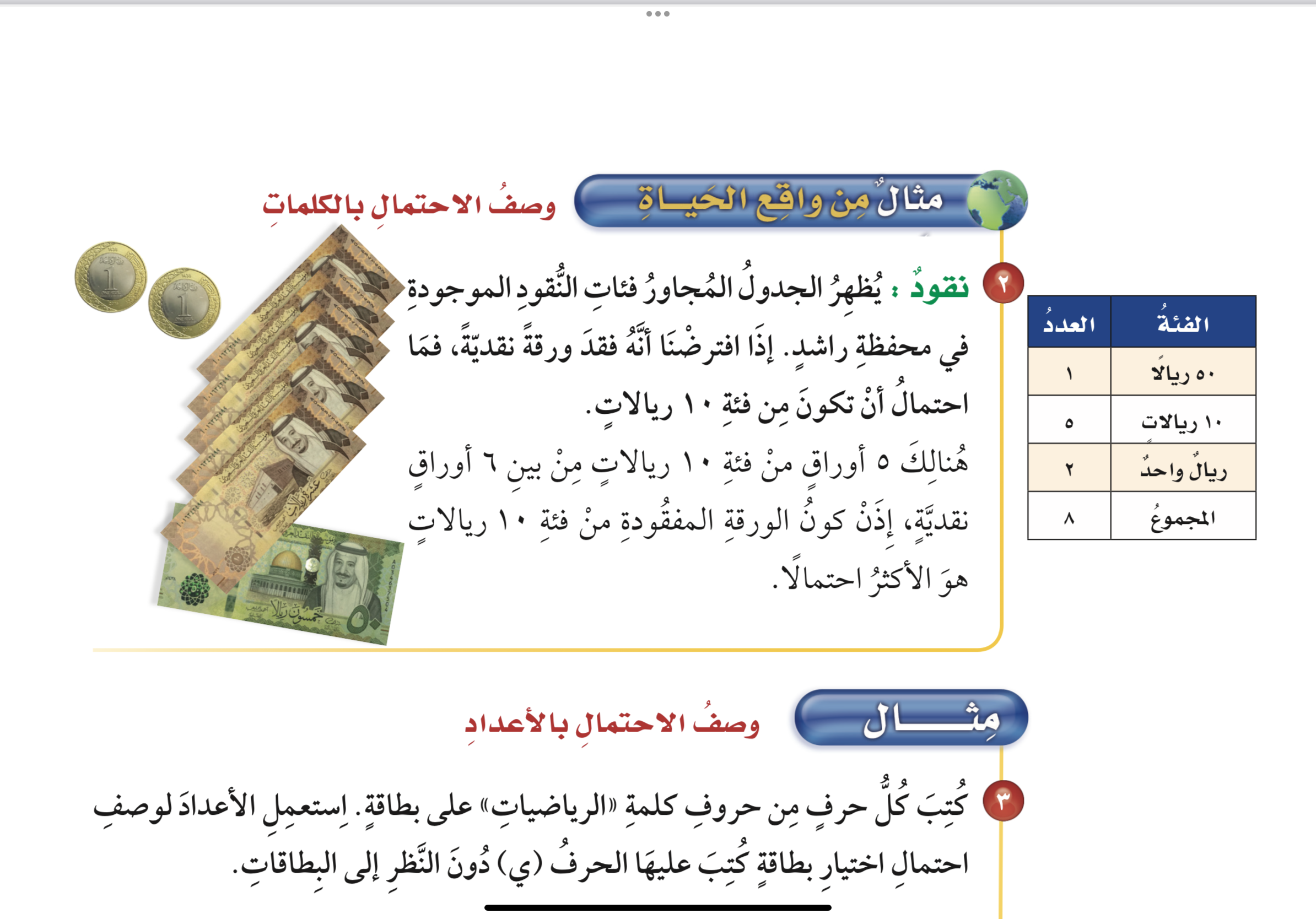 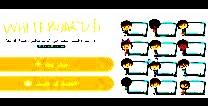 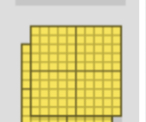 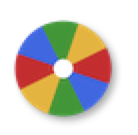 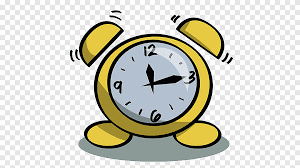 نشاط
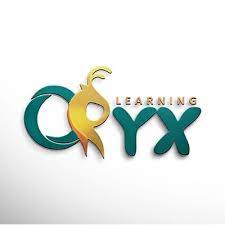 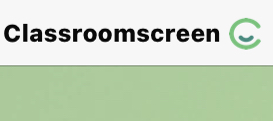 أدوات
مثال
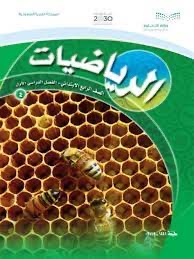 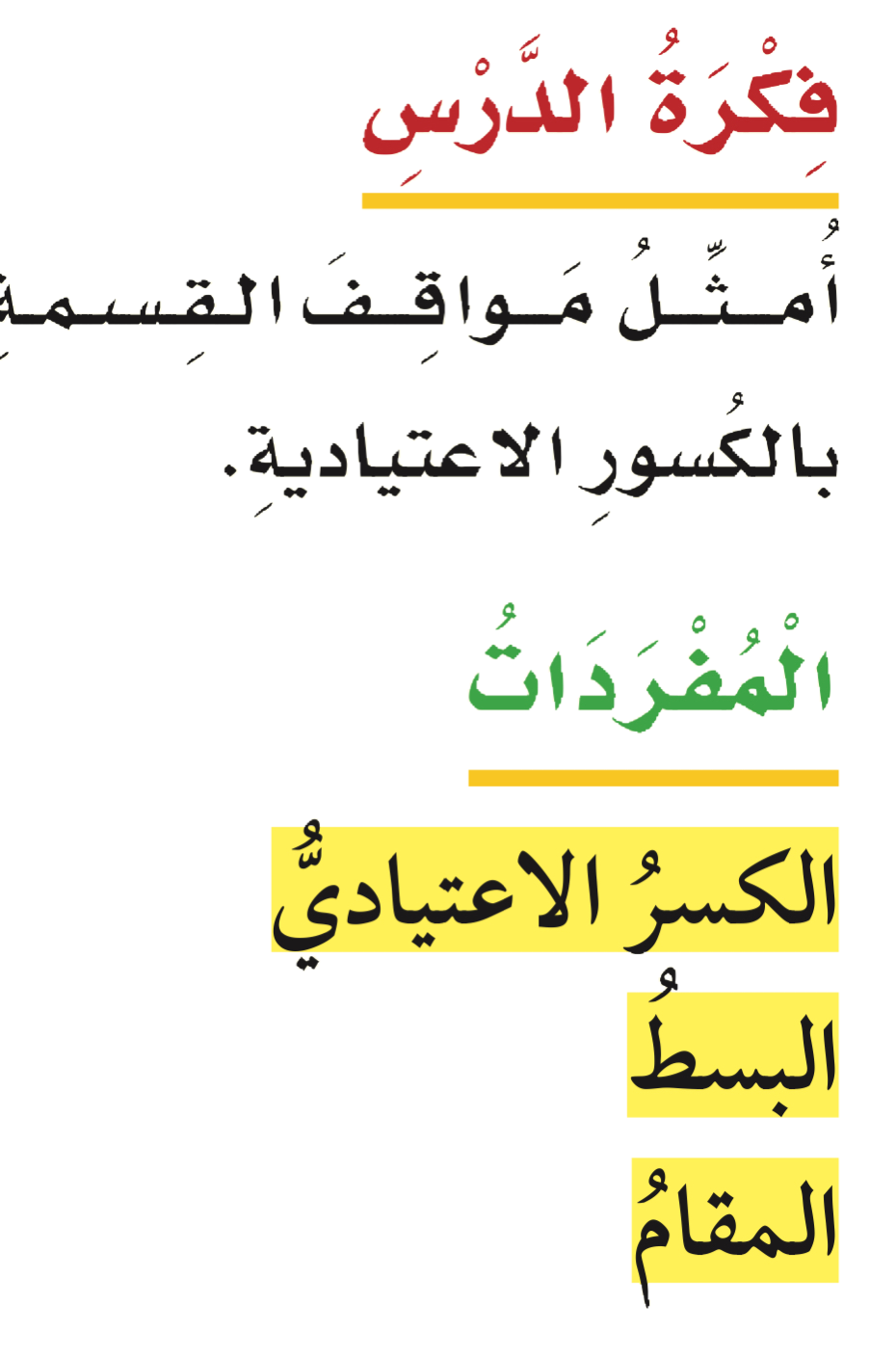 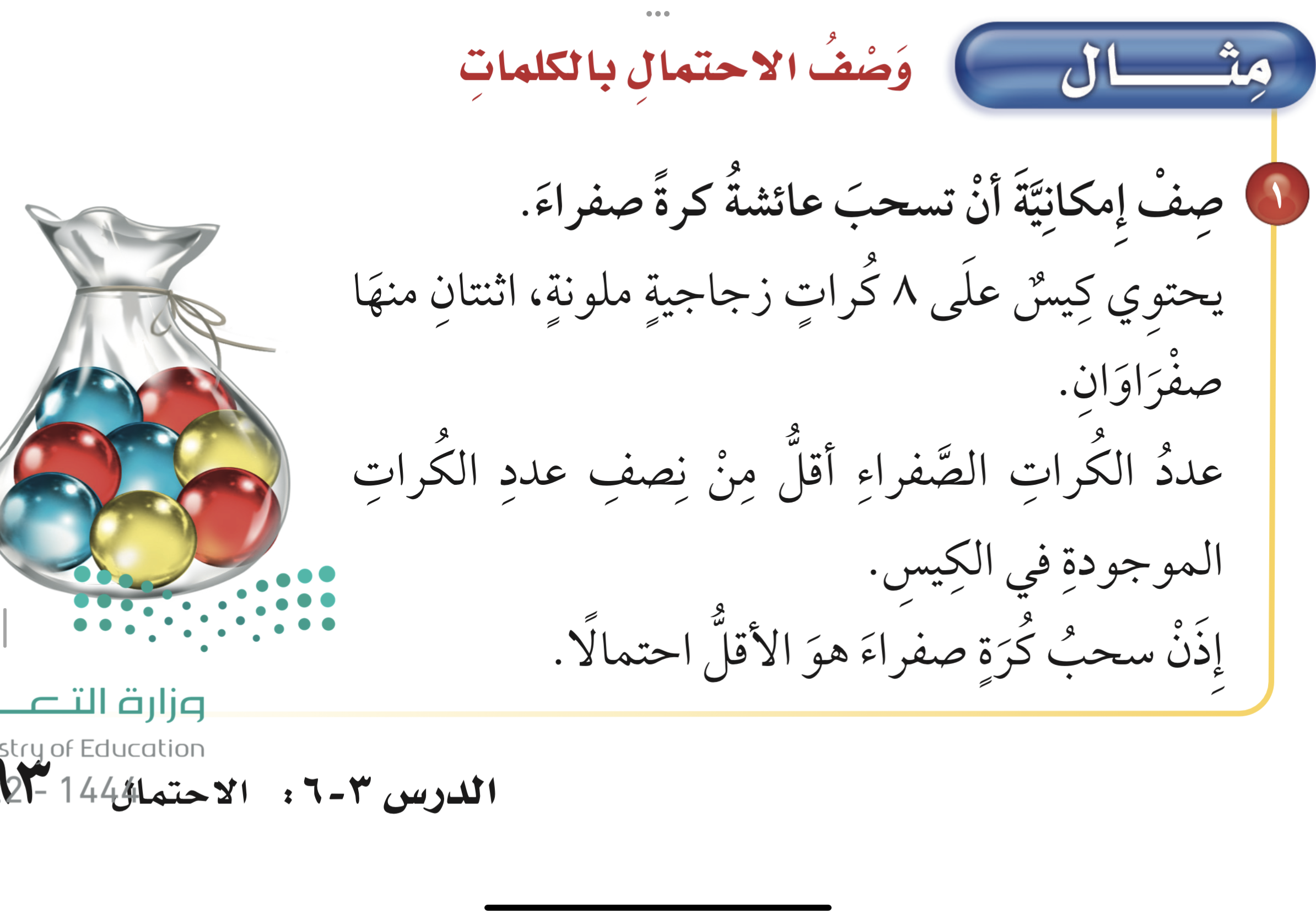 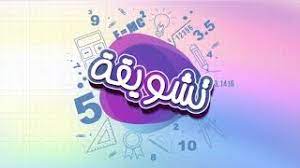 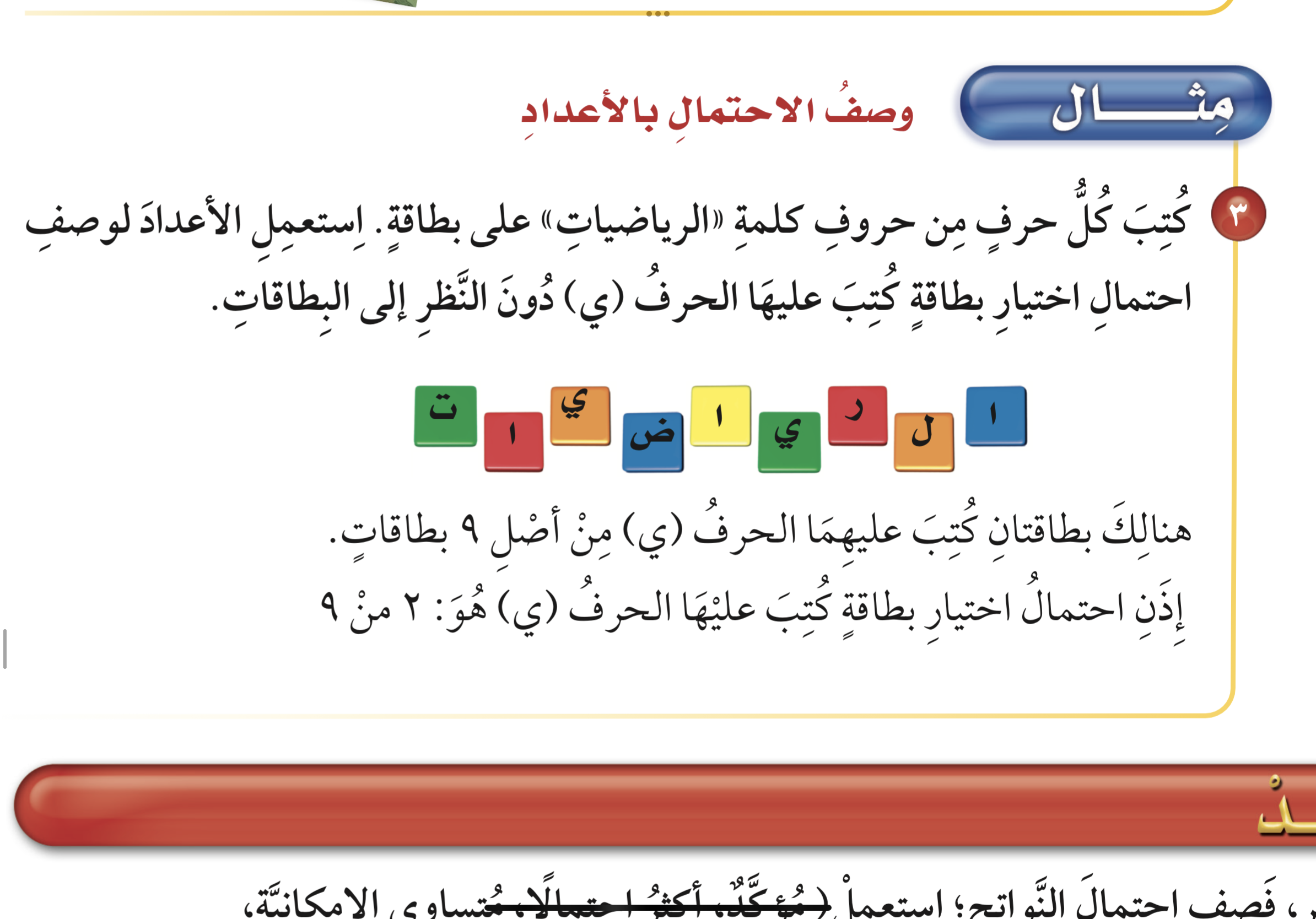 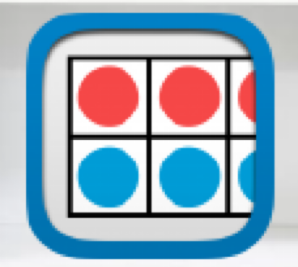 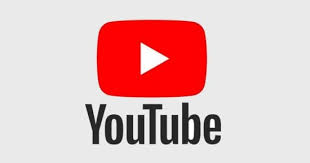 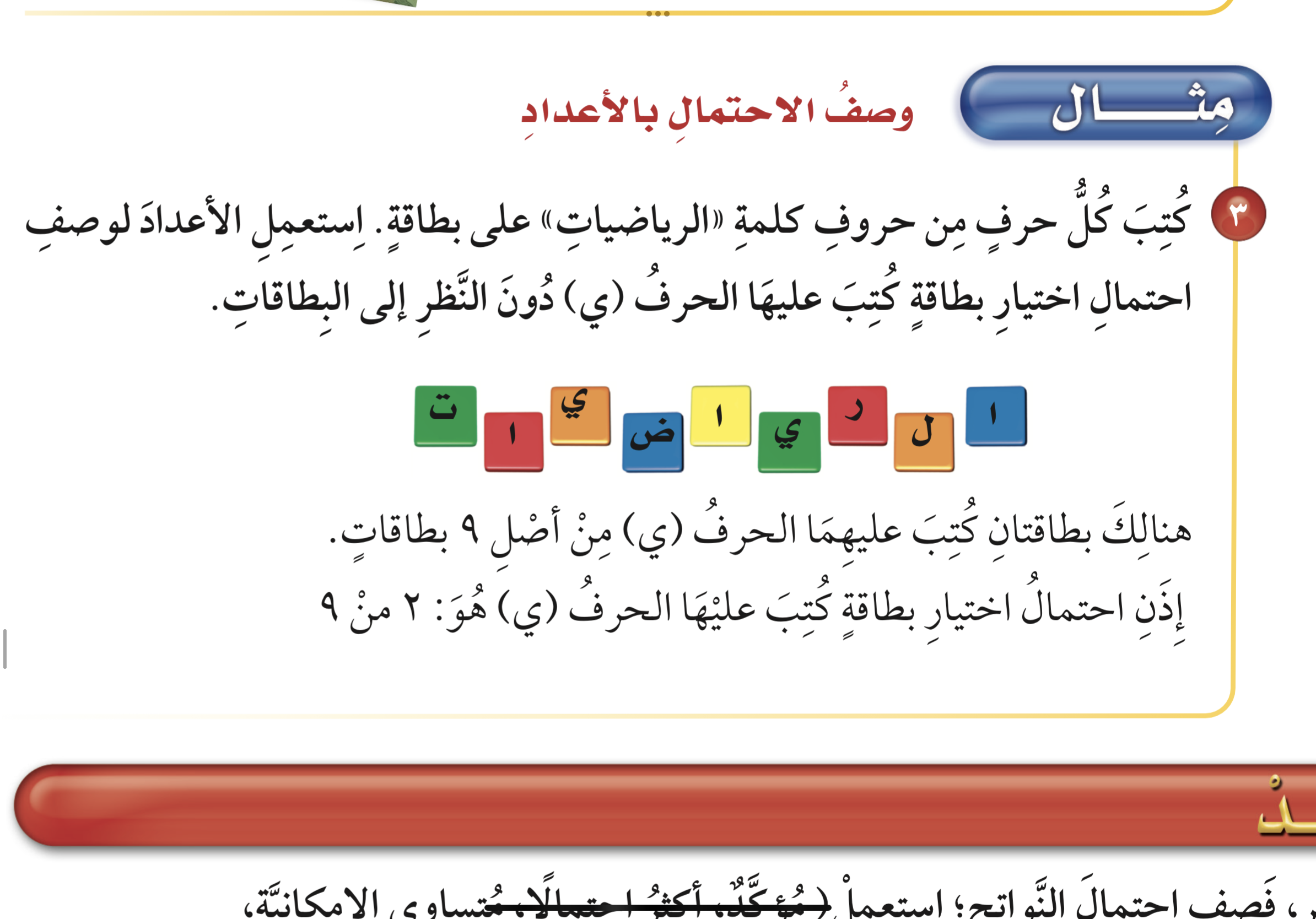 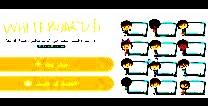 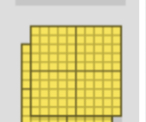 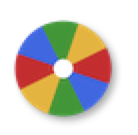 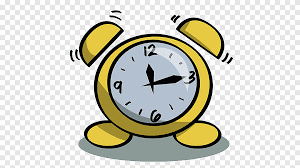 نشاط
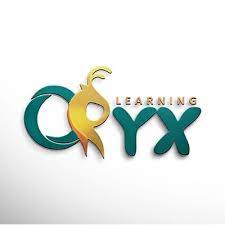 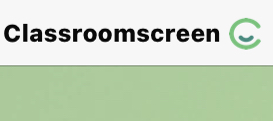 أدوات
الحل
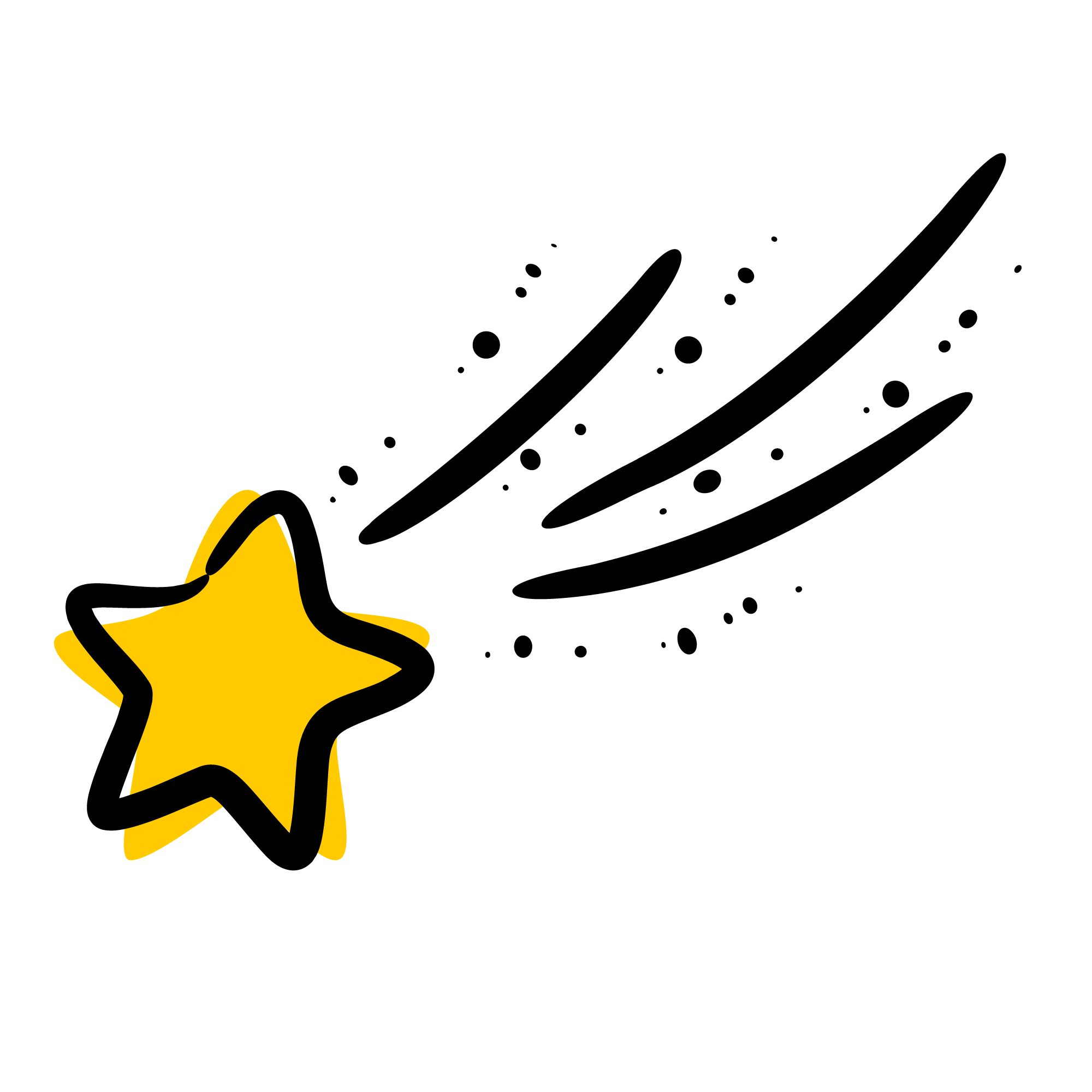 تأكد
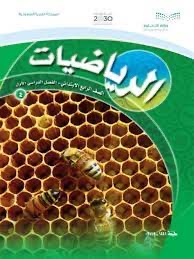 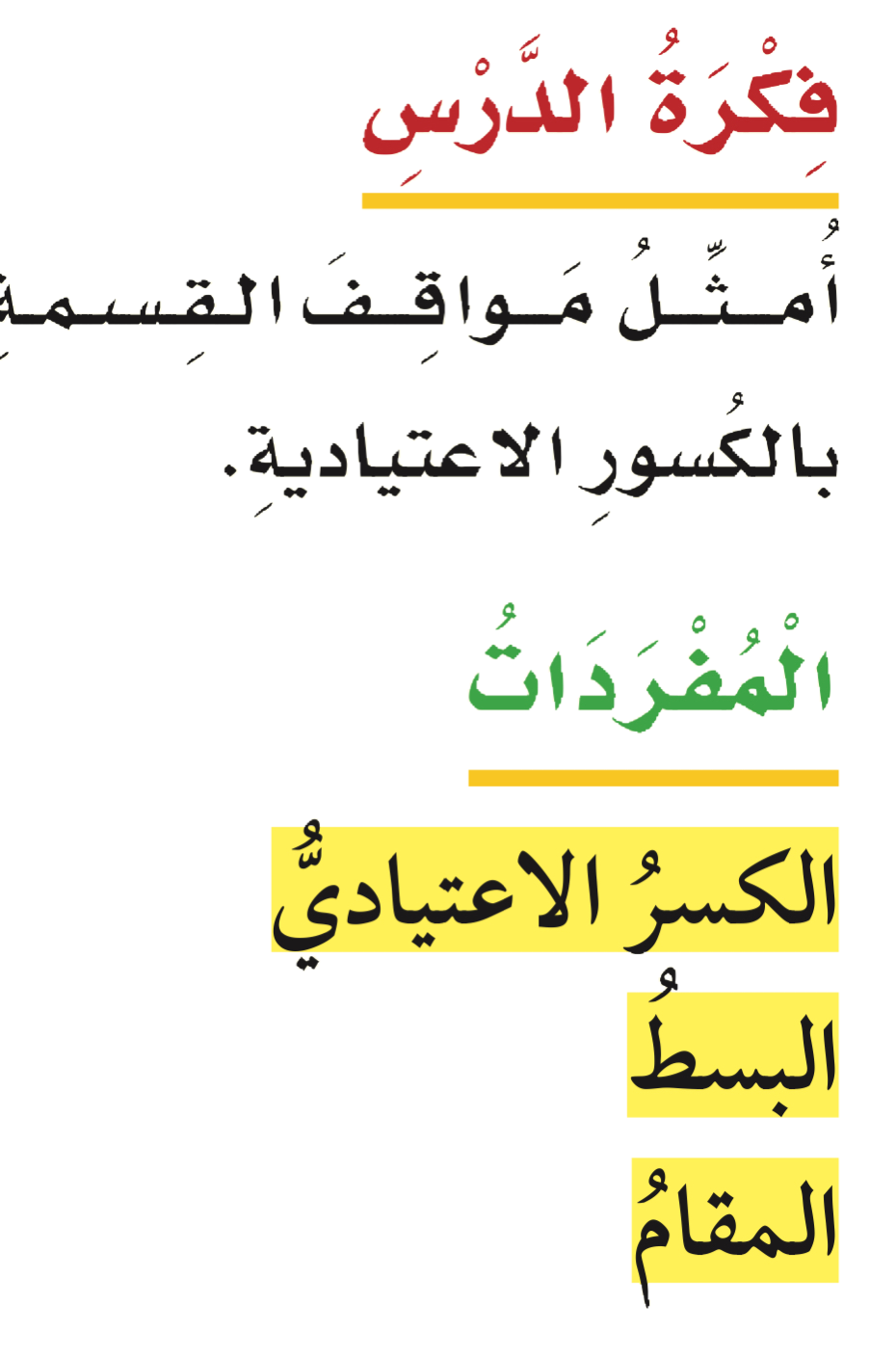 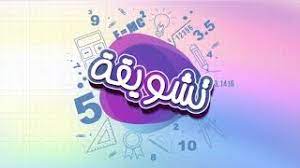 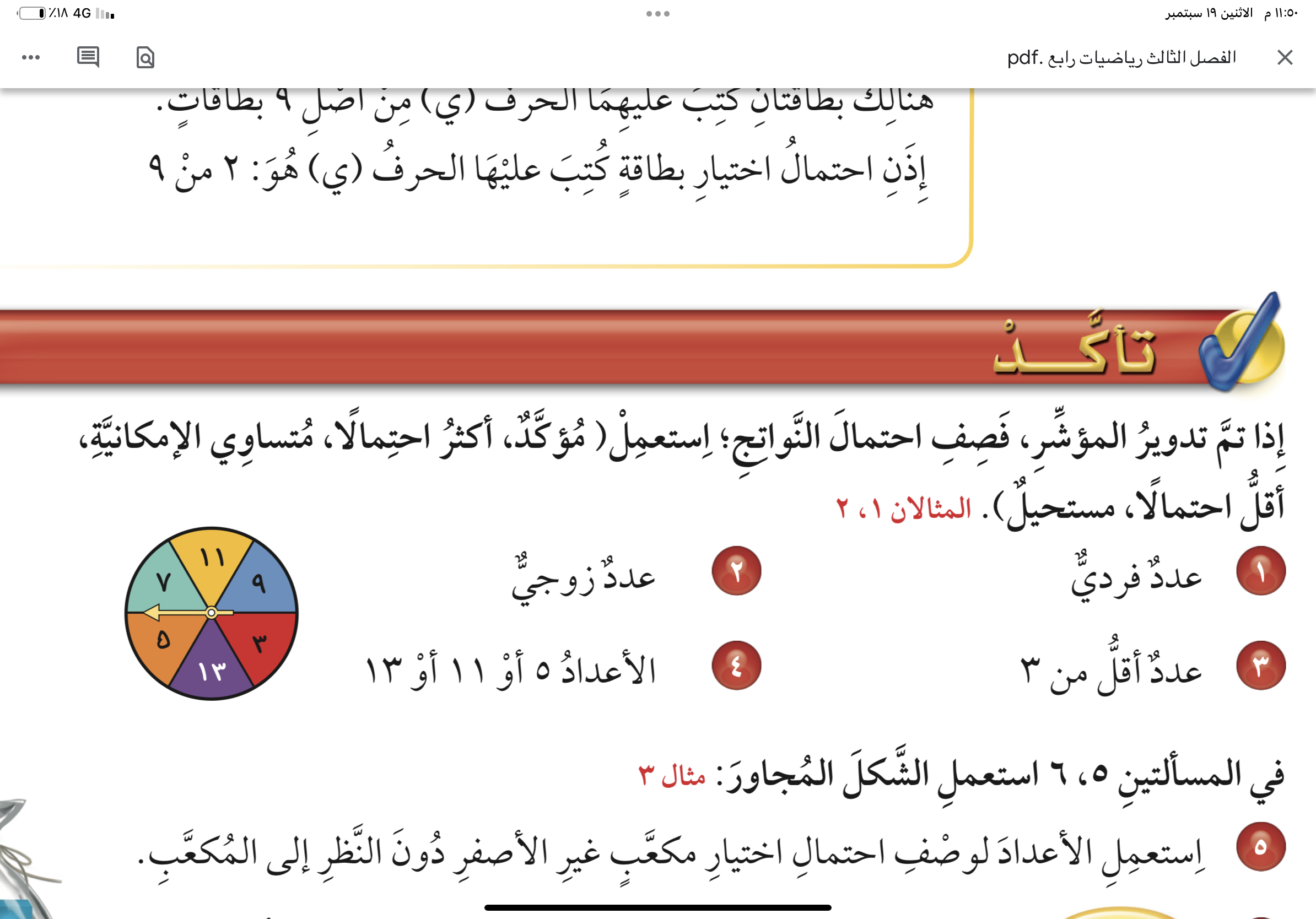 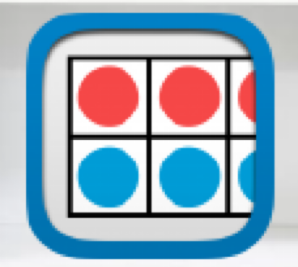 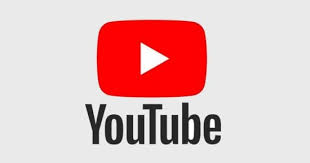 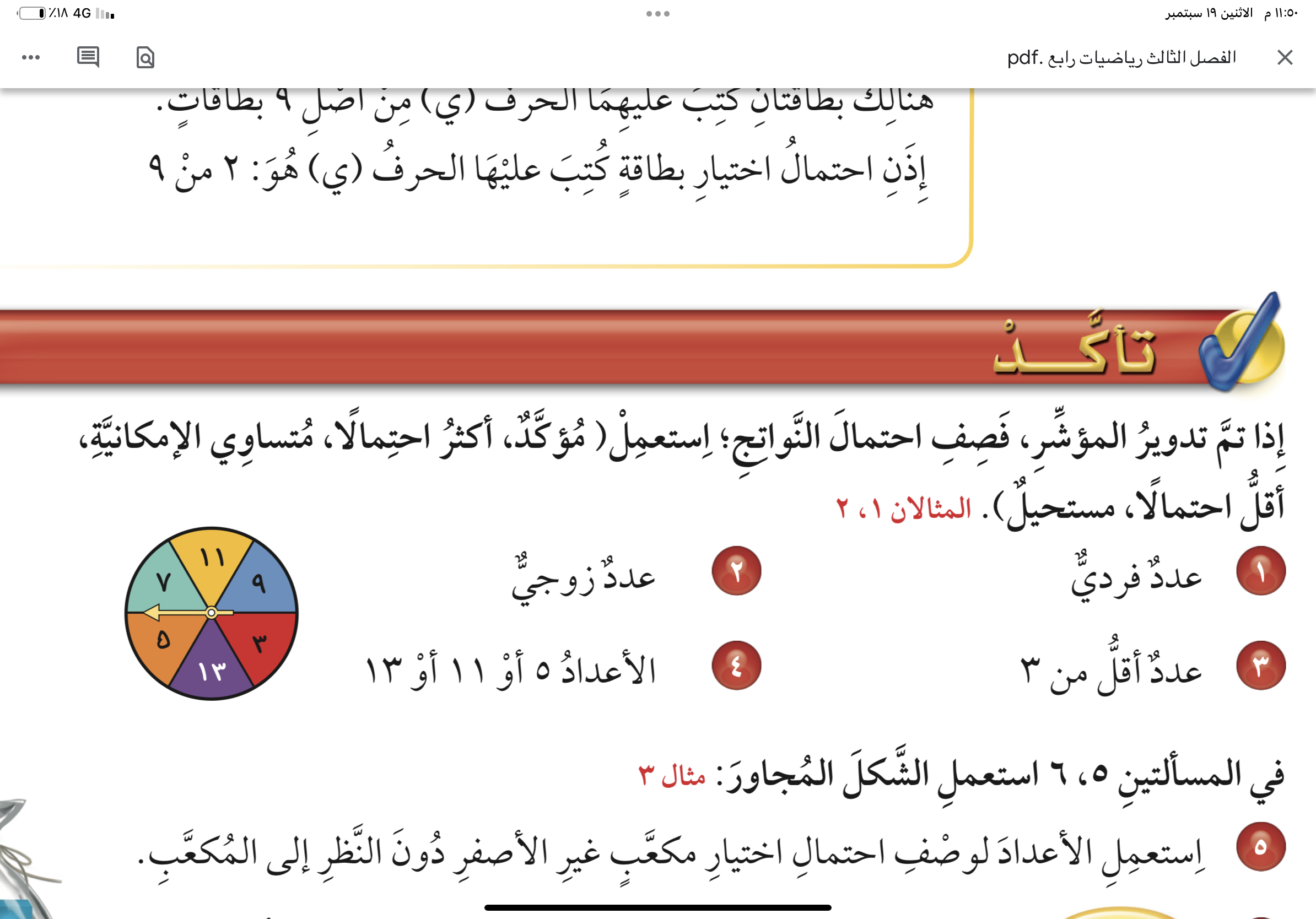 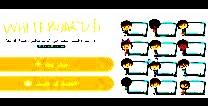 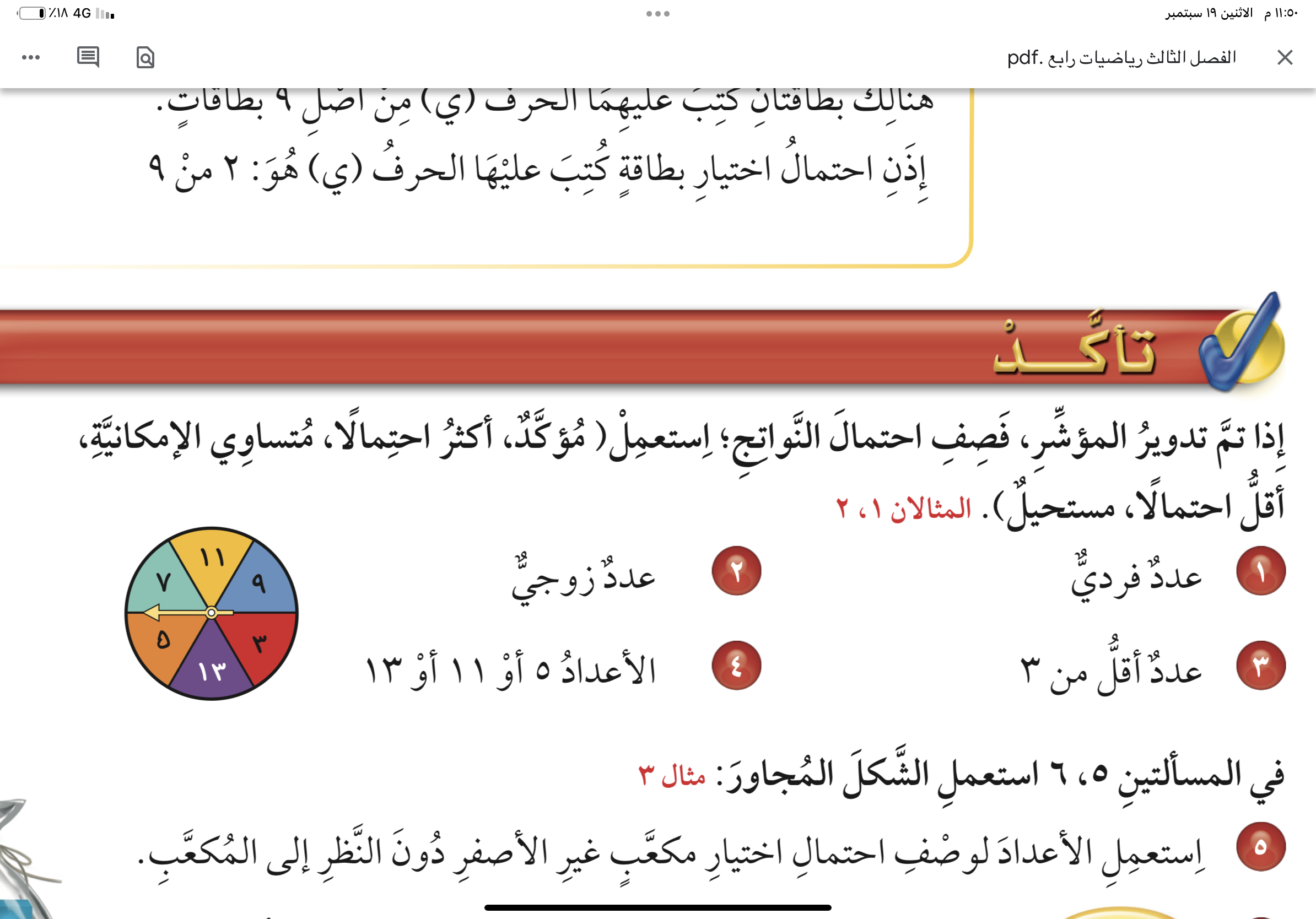 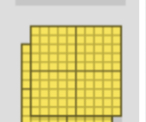 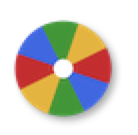 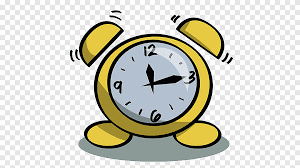 نشاط
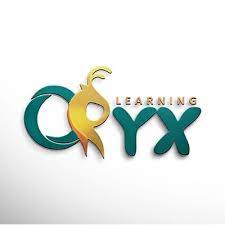 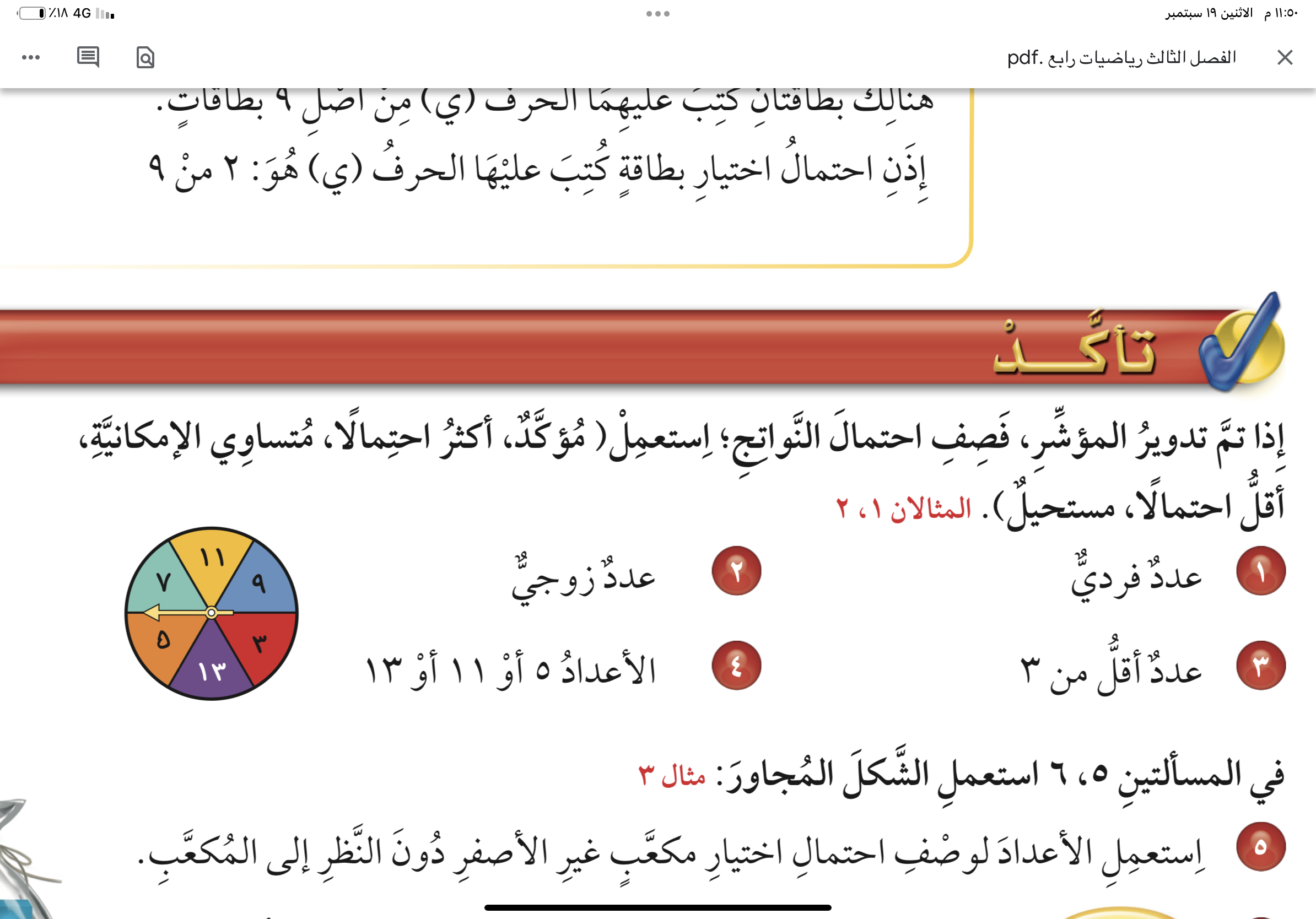 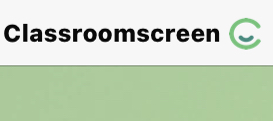 أدوات
تأكد
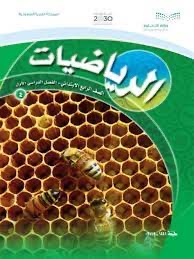 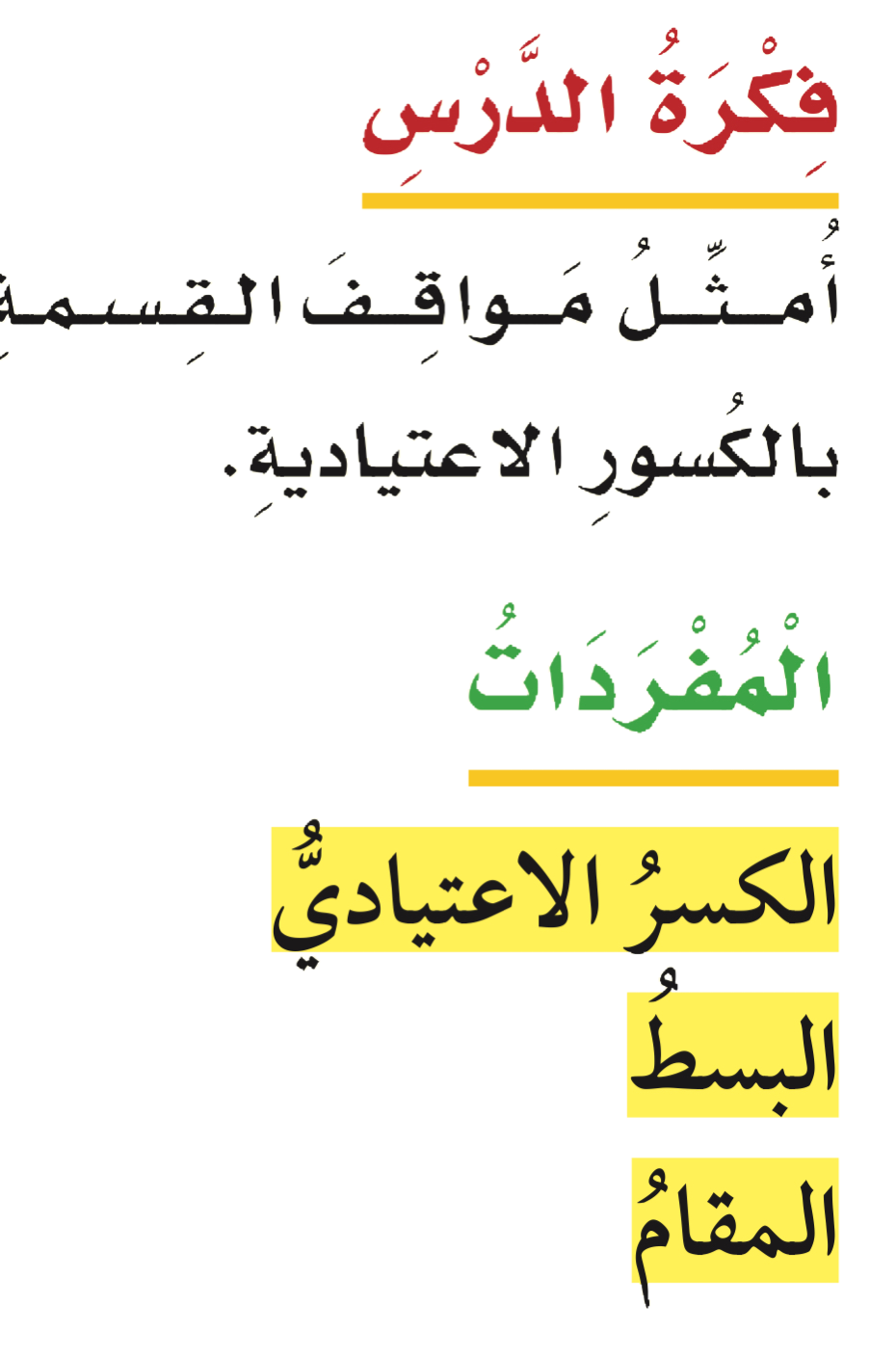 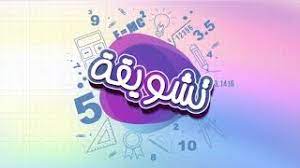 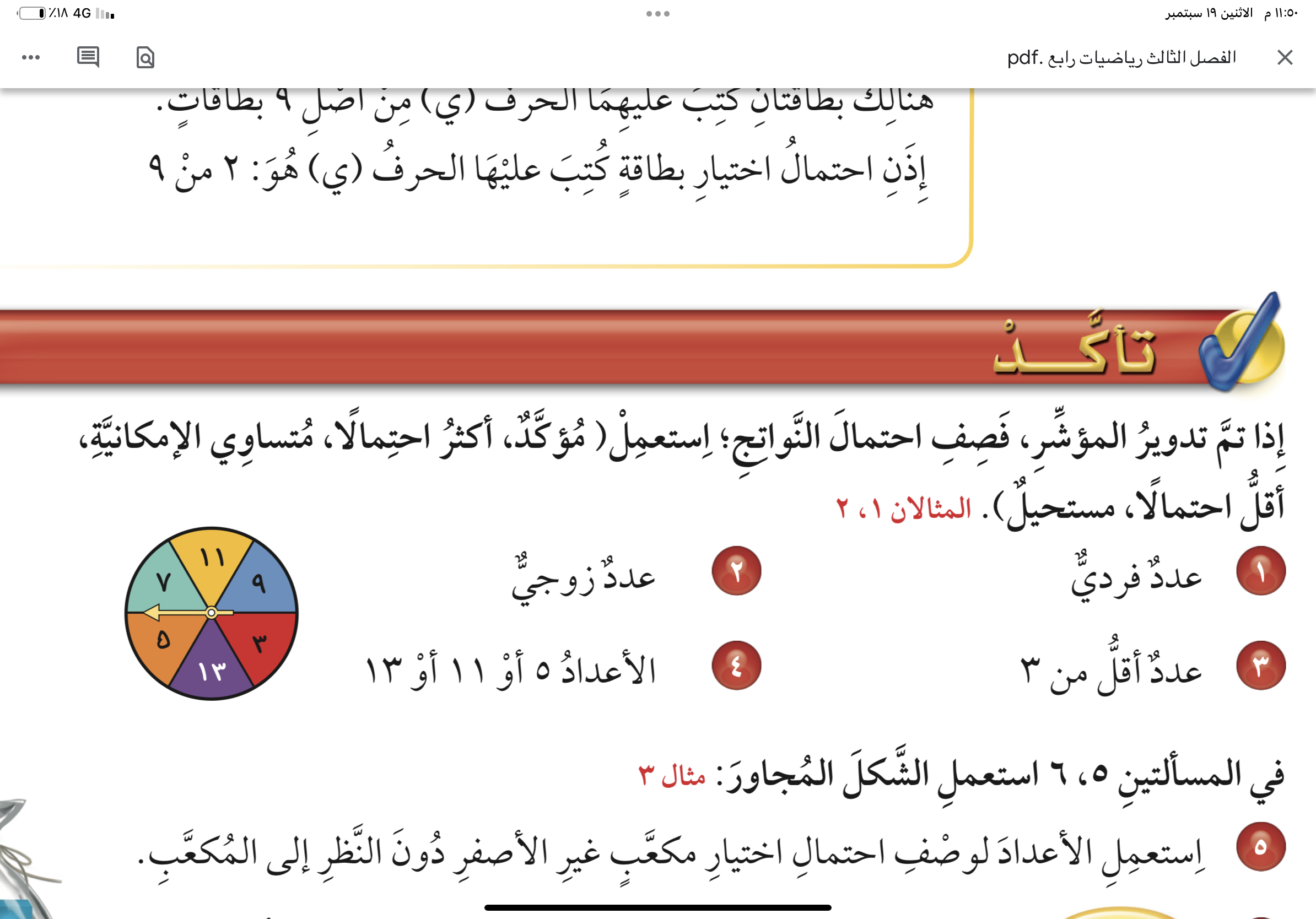 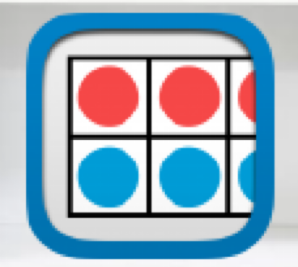 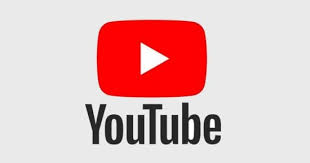 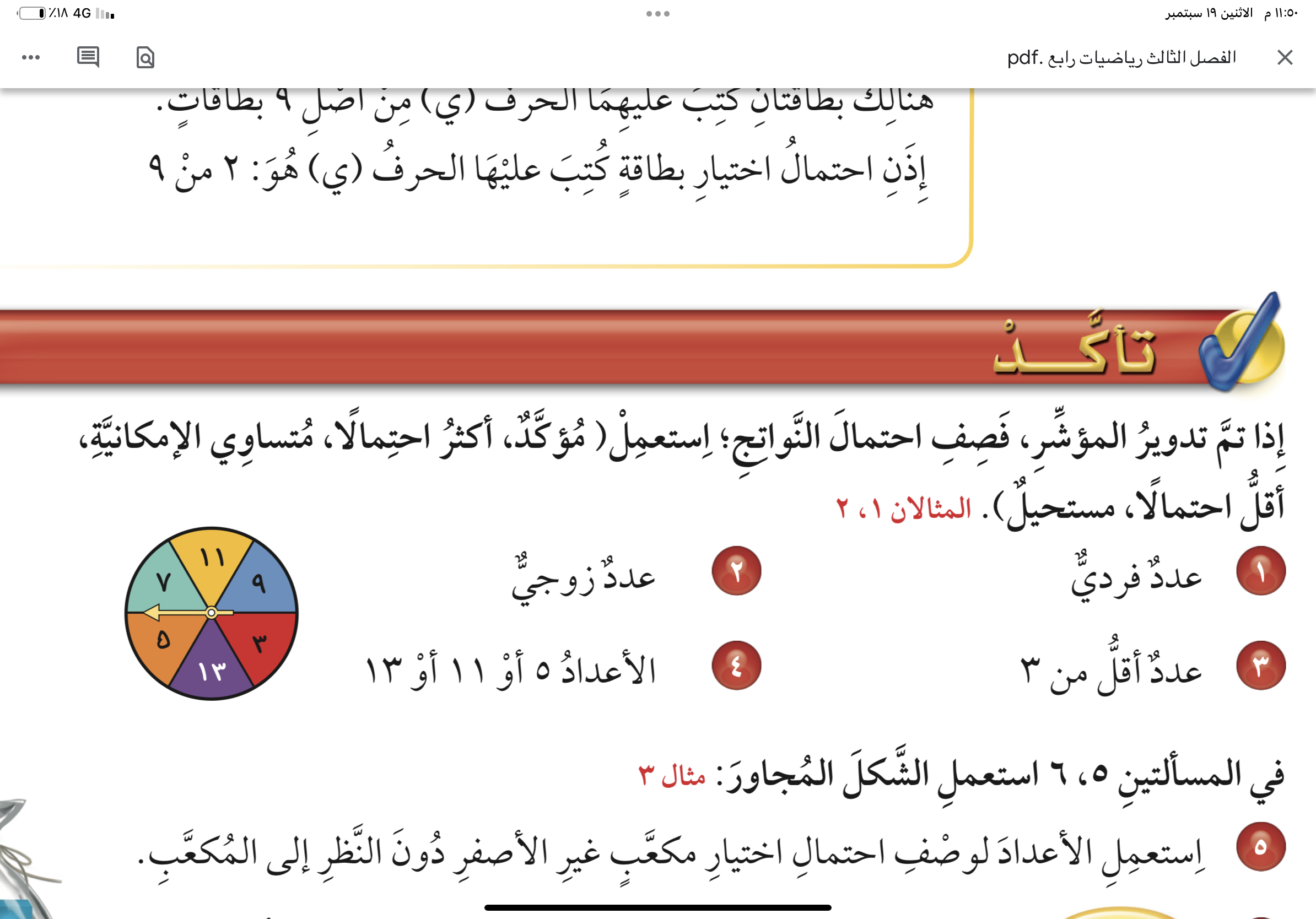 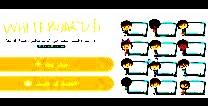 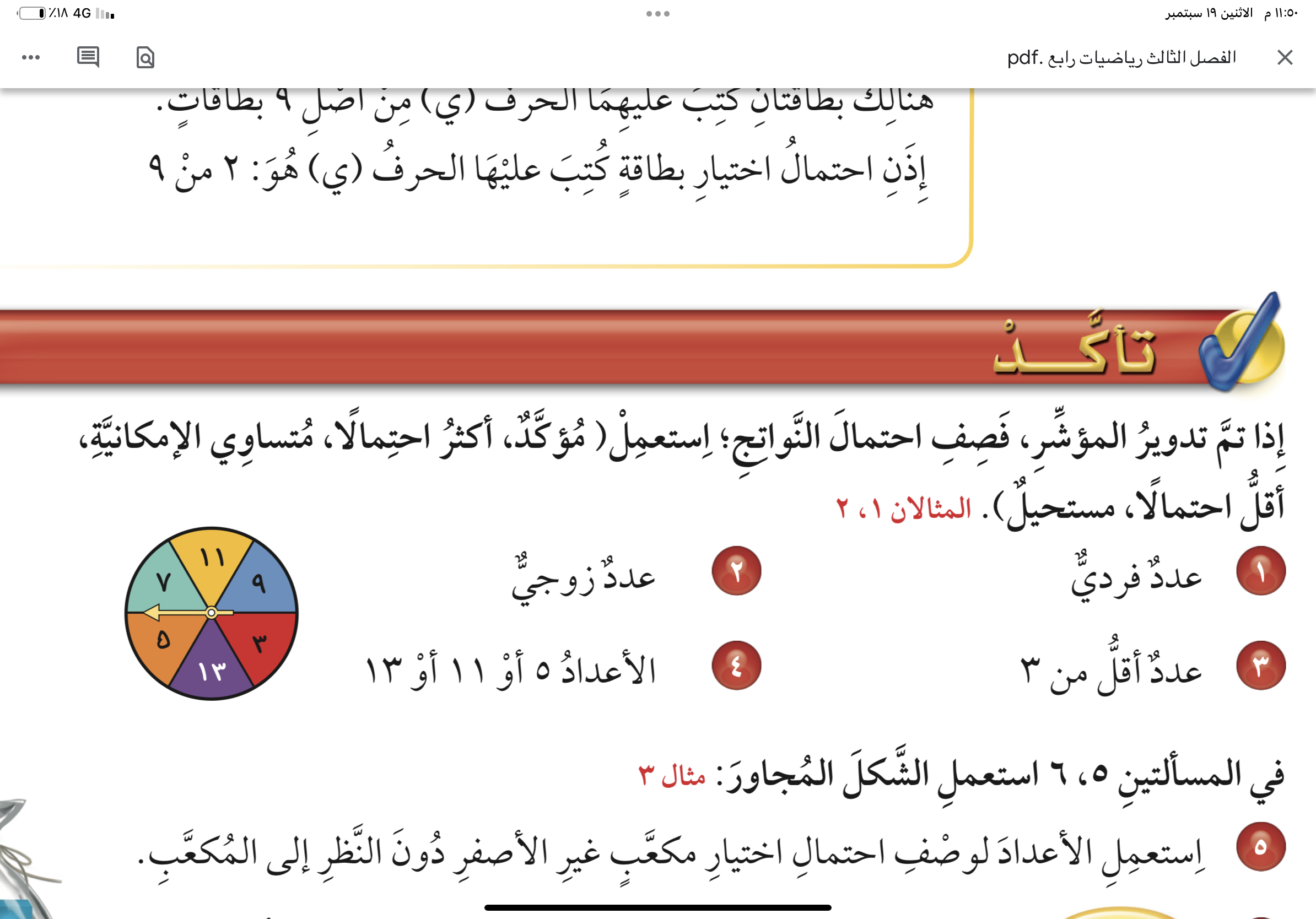 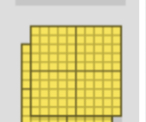 مؤكد
مستحيل
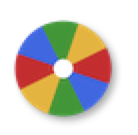 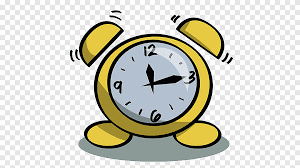 نشاط
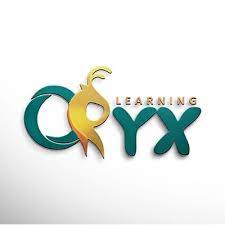 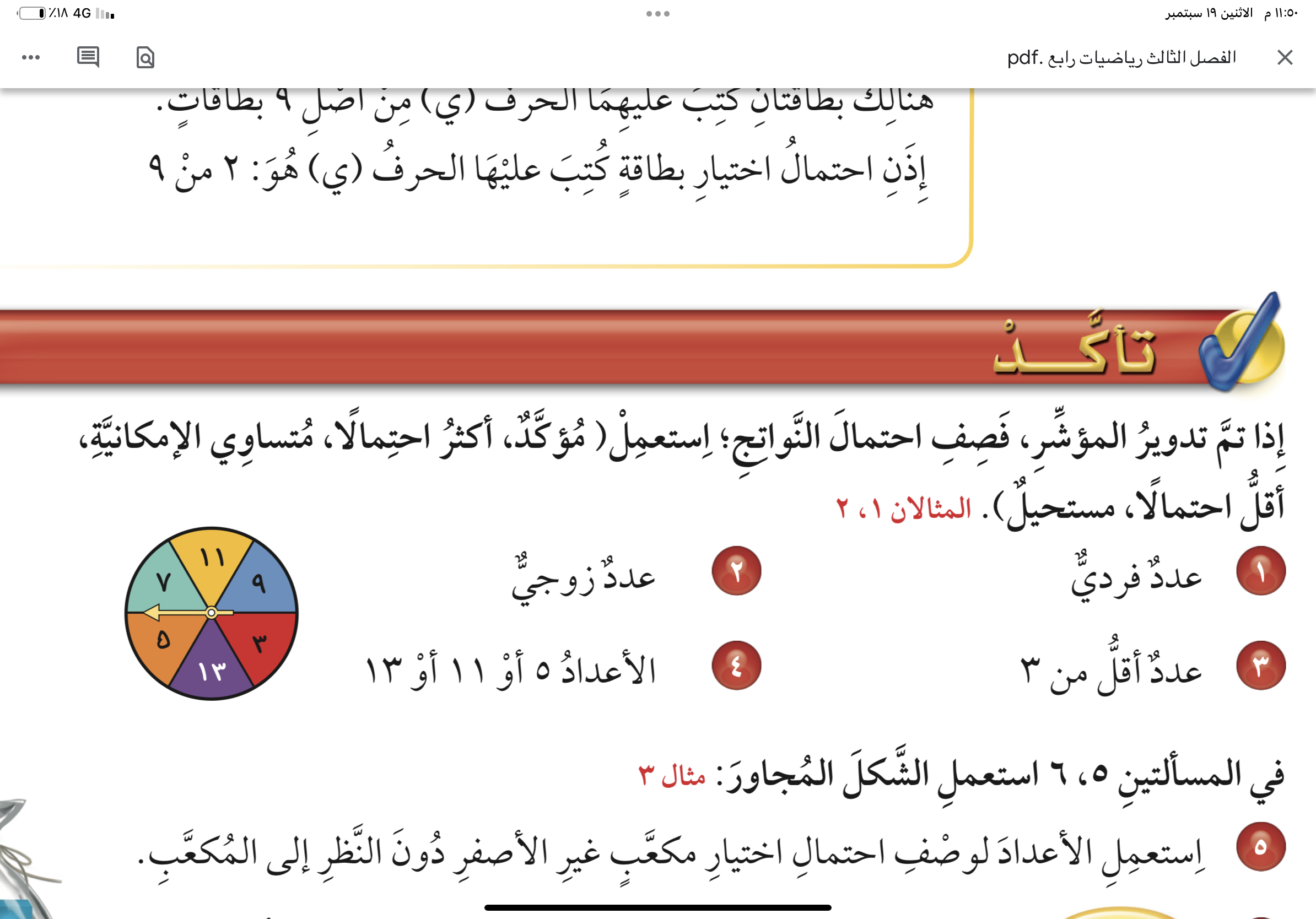 مستحيل
‏متساوي الامكانية
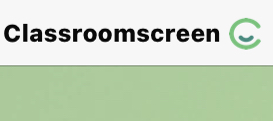 أدوات
الحل
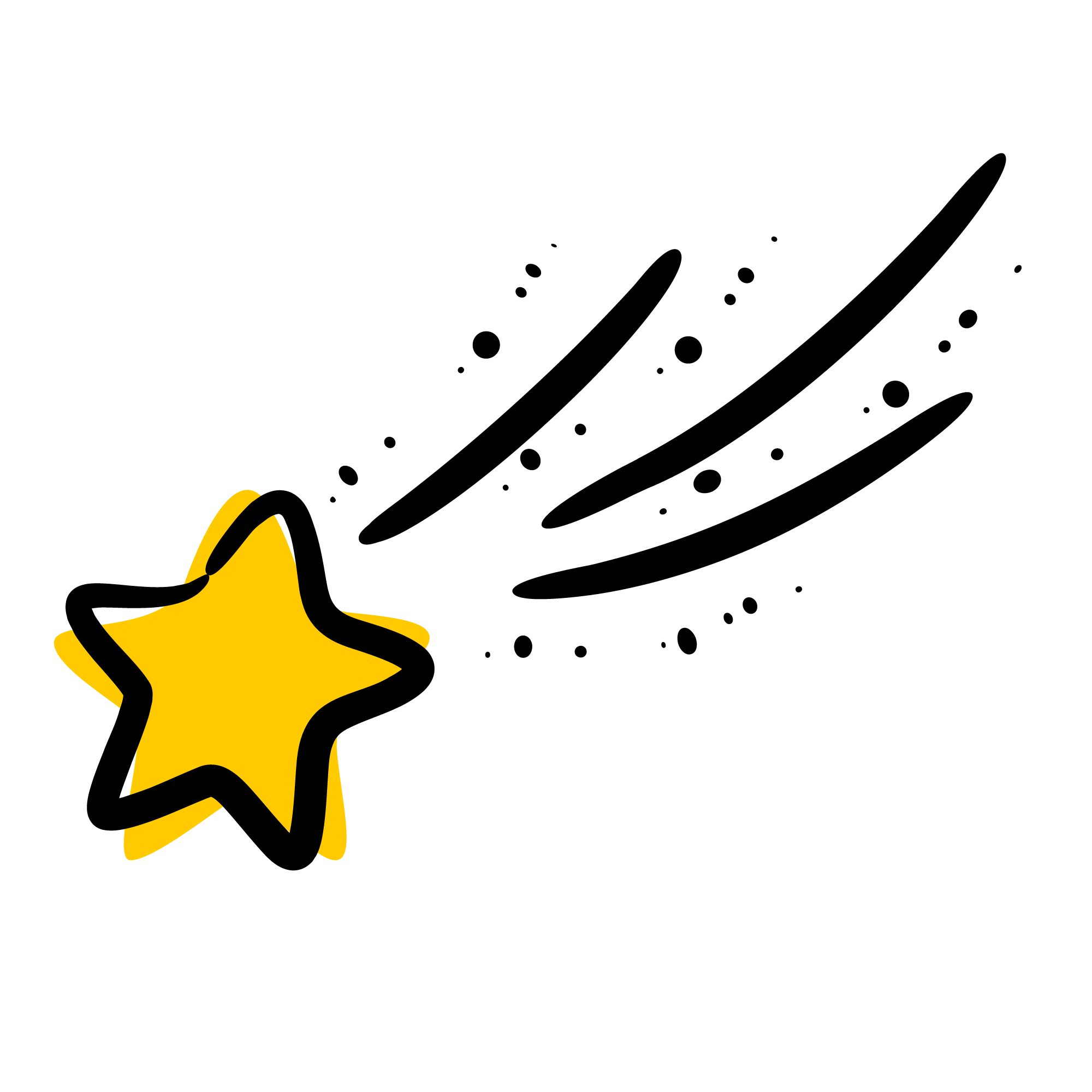 تأكد
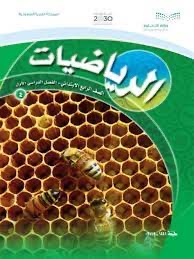 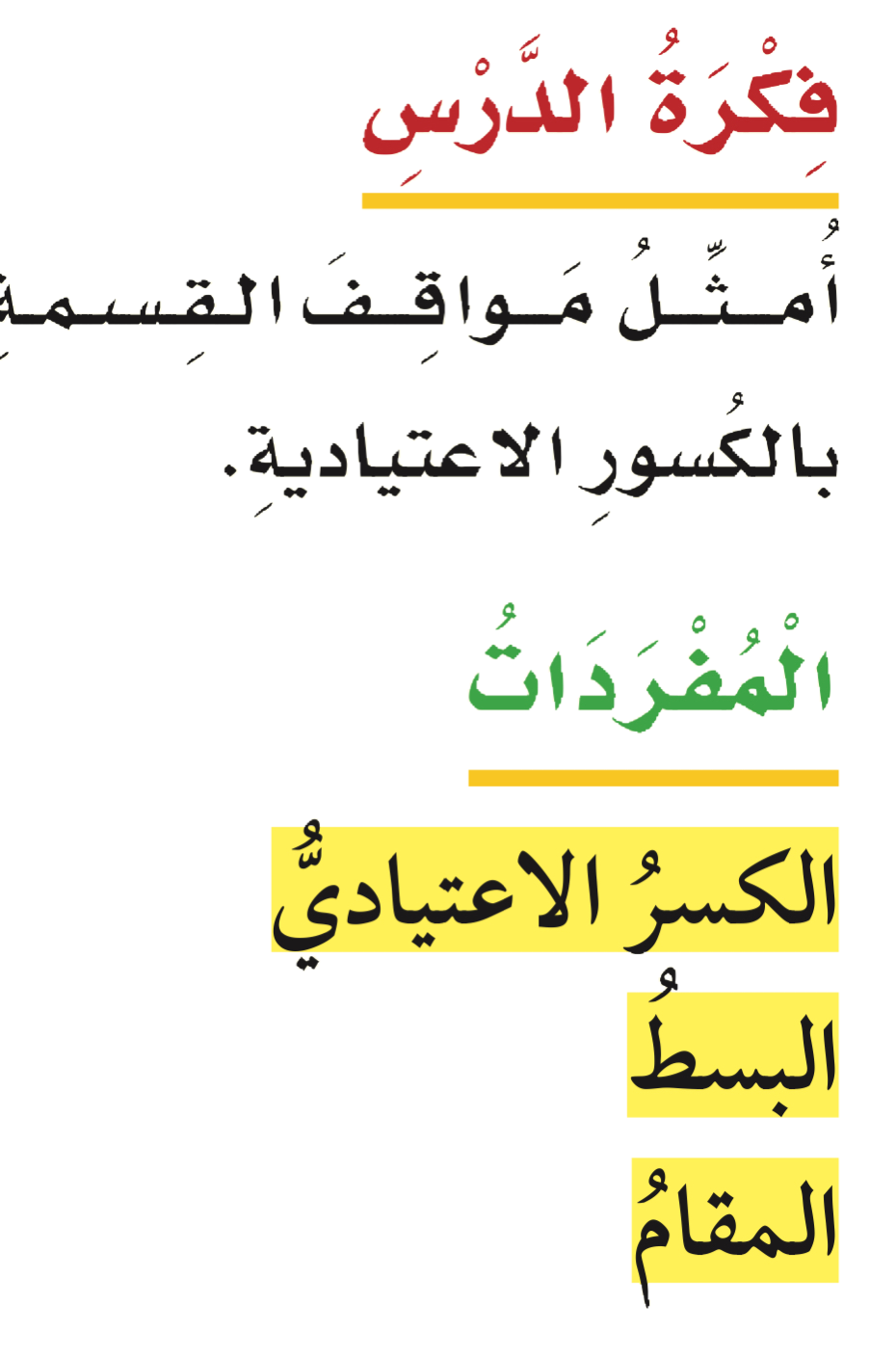 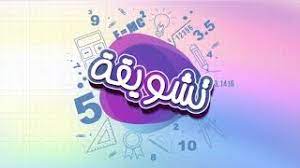 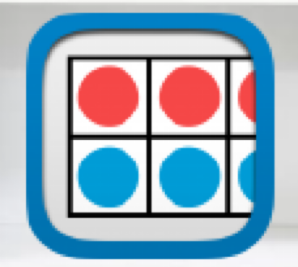 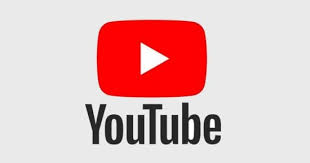 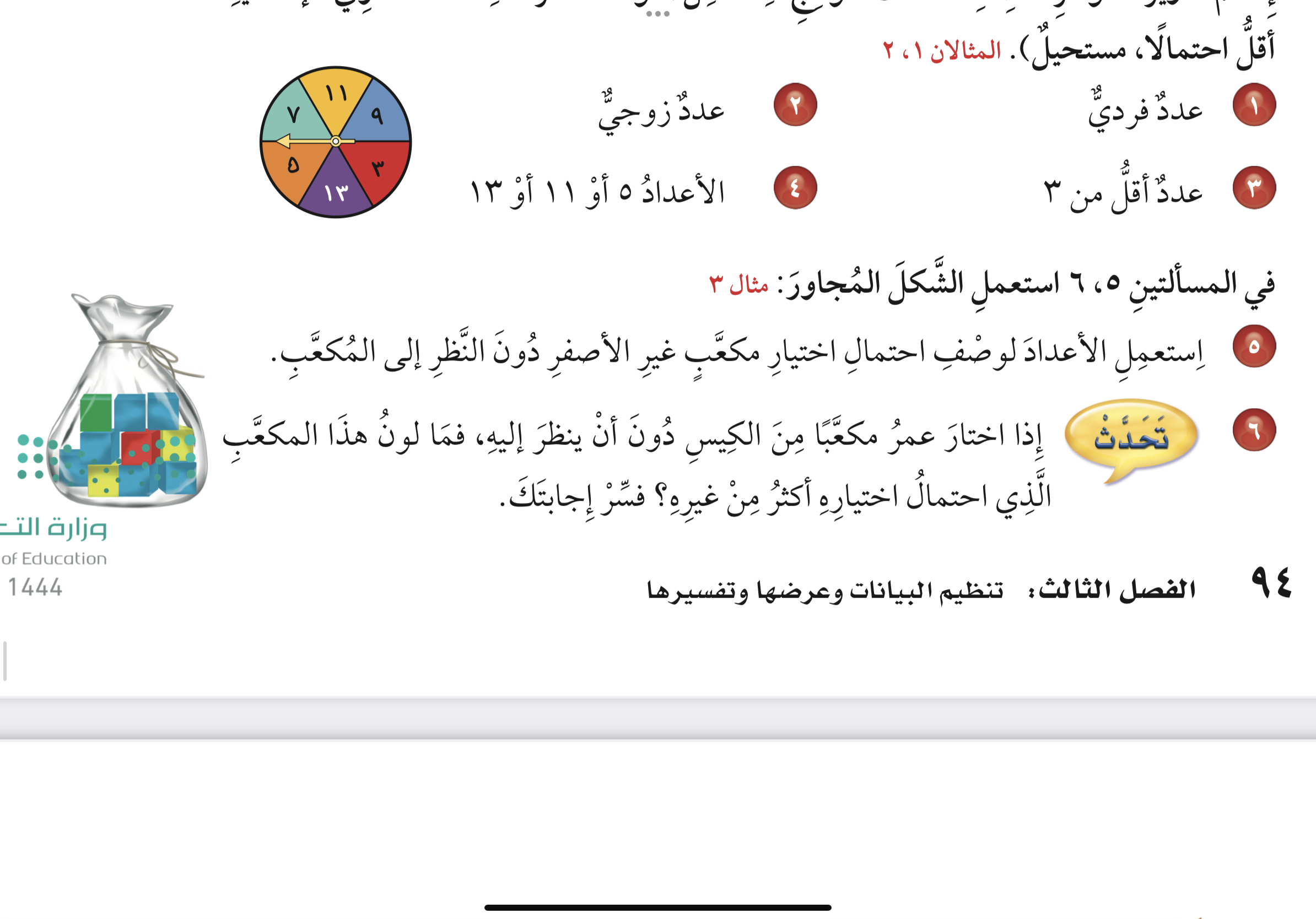 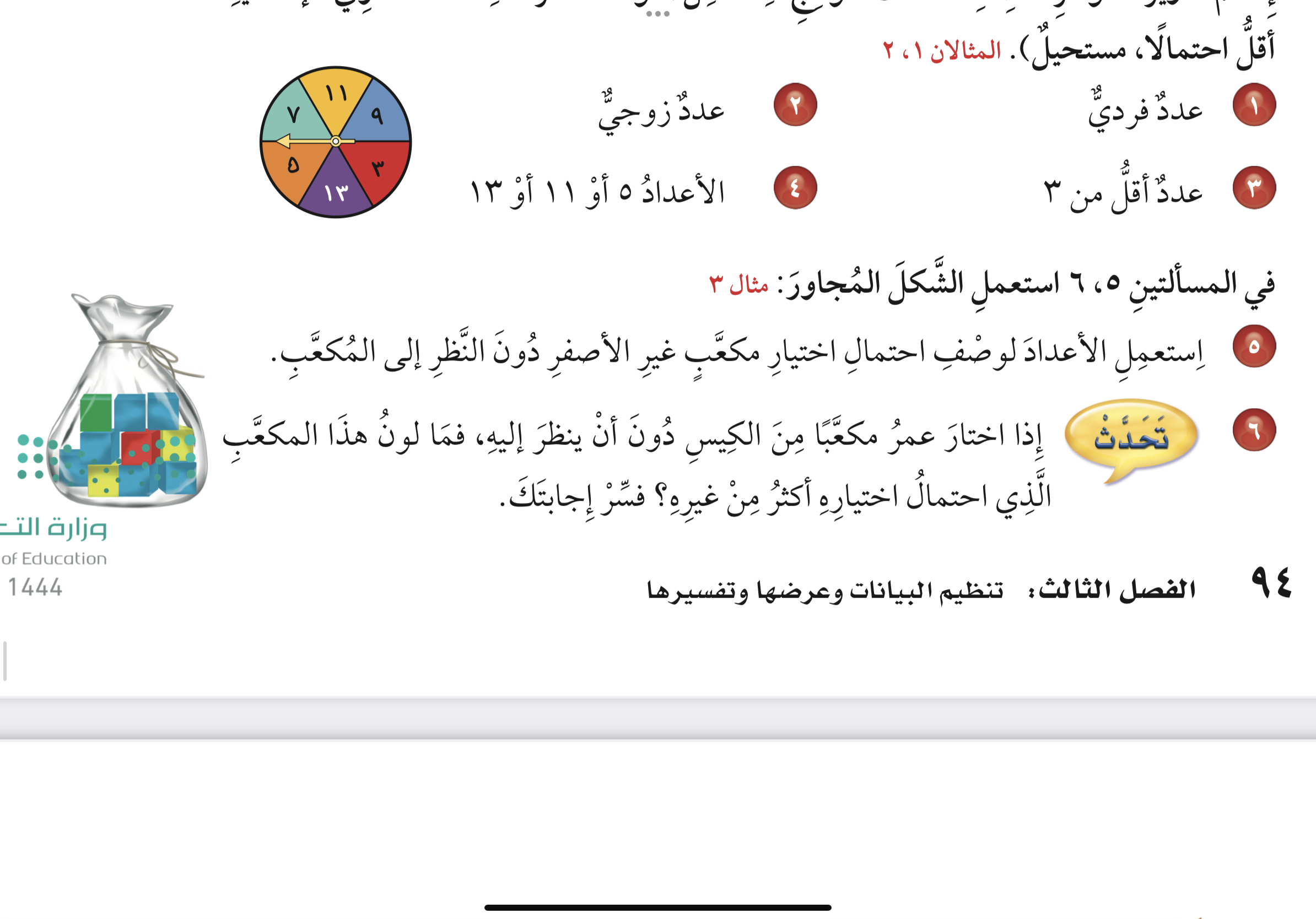 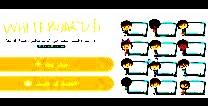 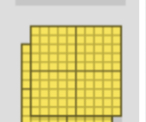 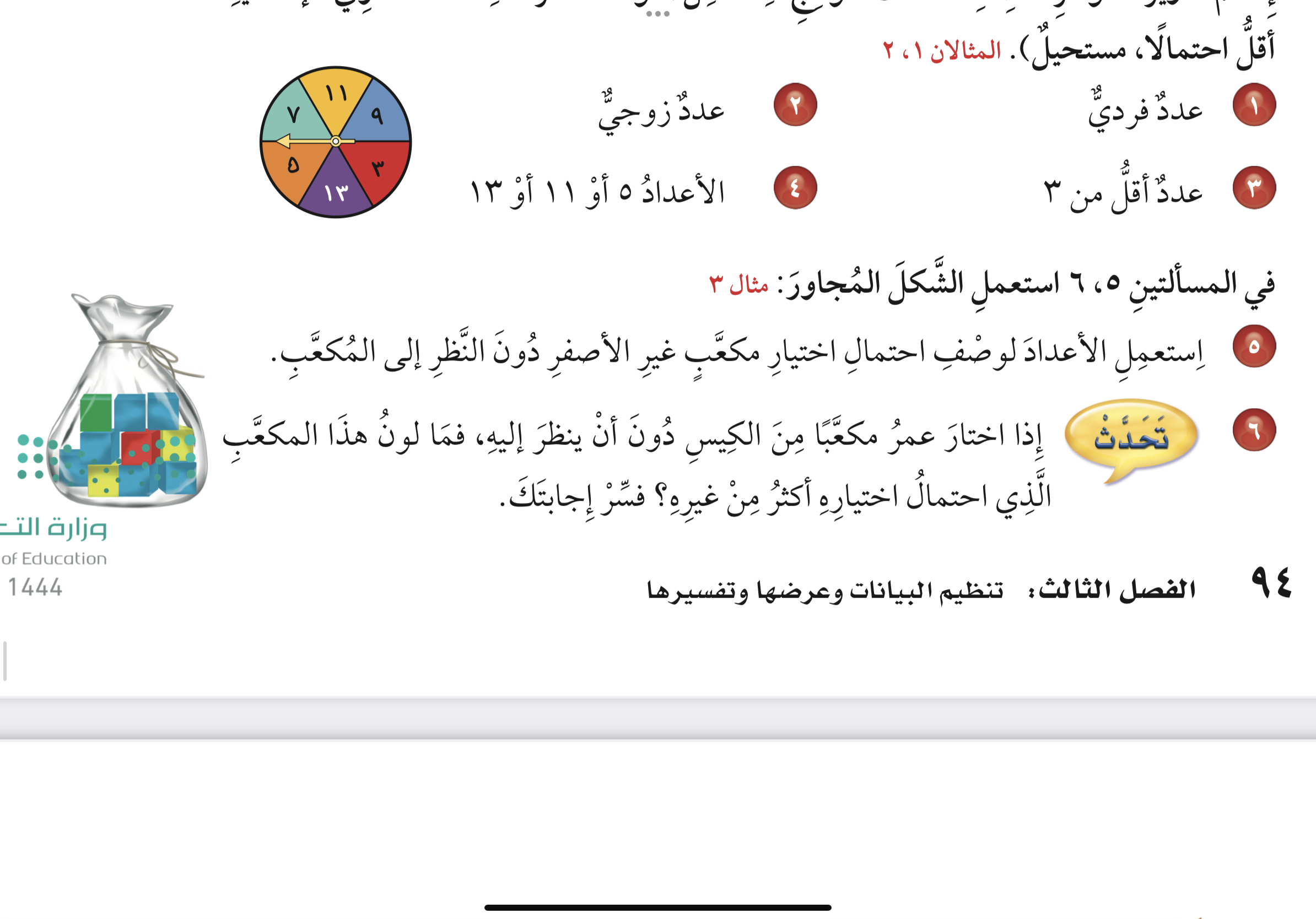 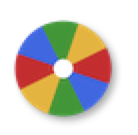 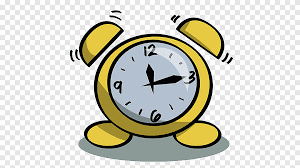 نشاط
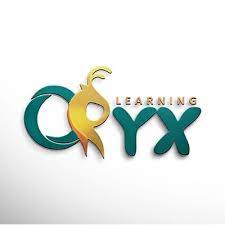 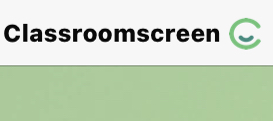 أدوات
تأكد
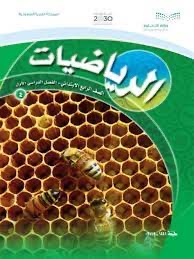 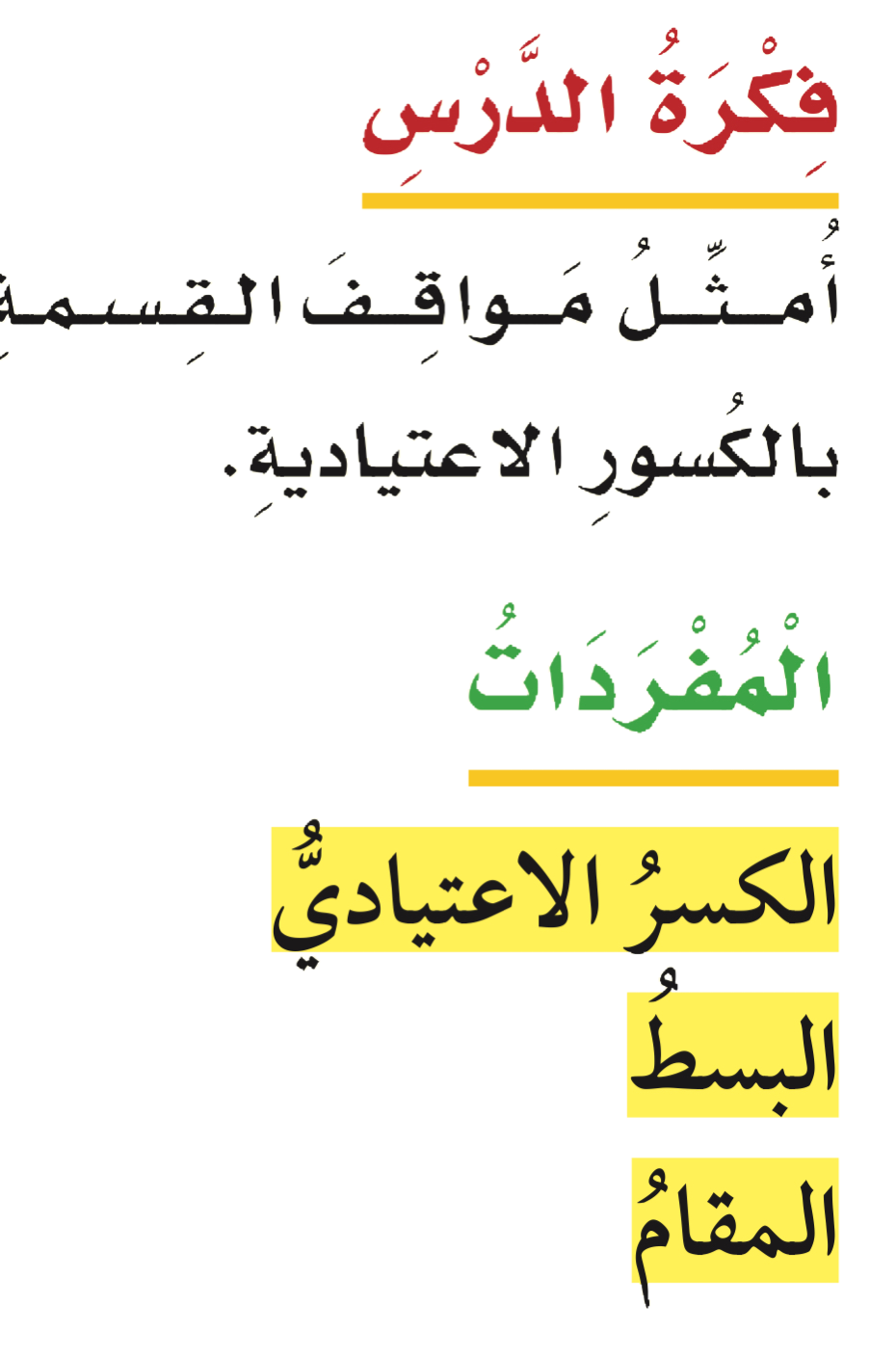 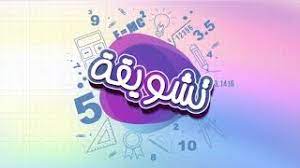 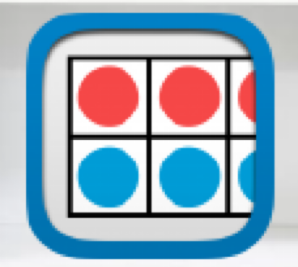 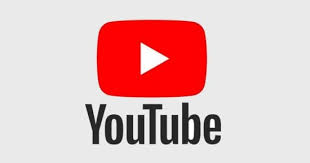 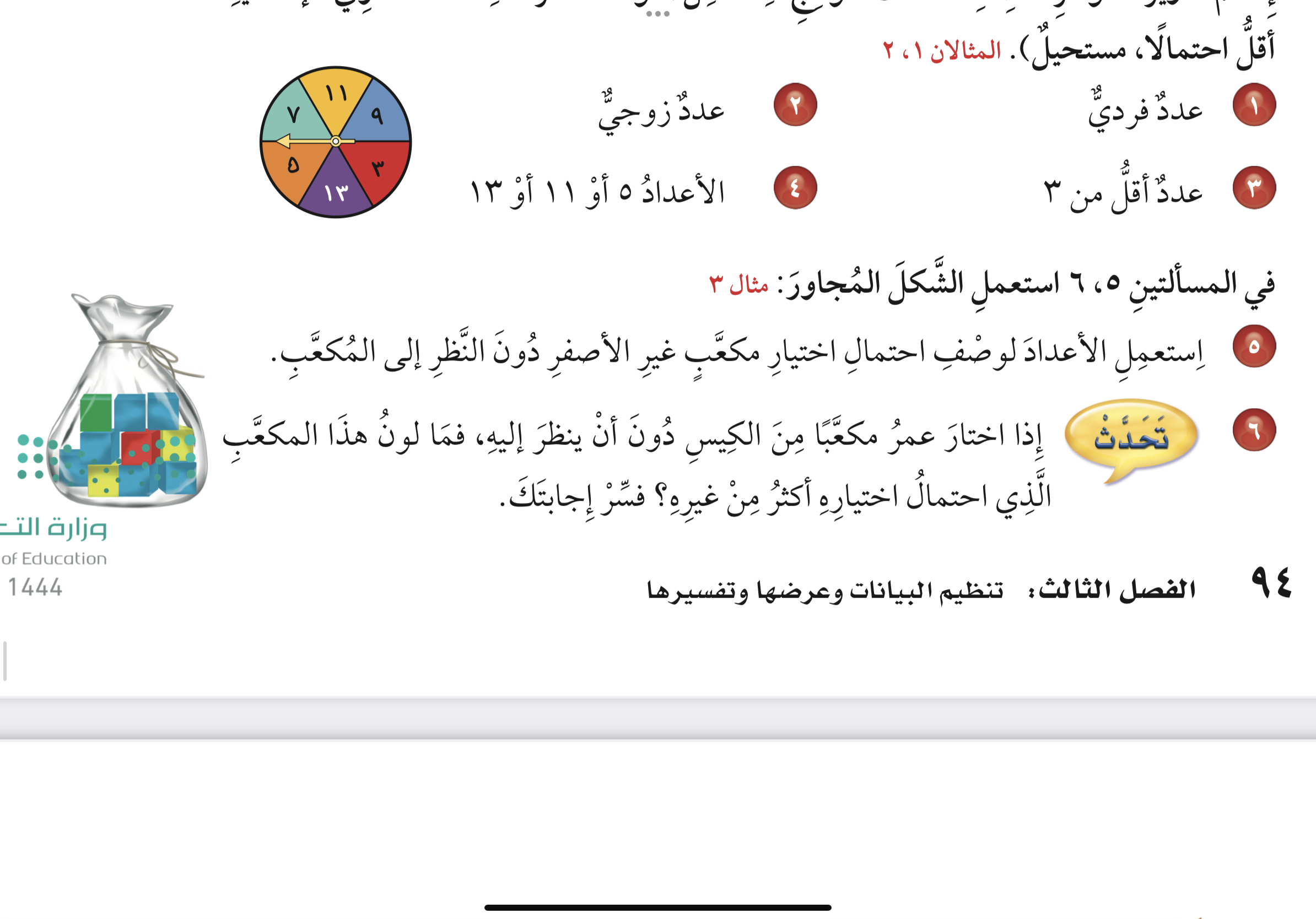 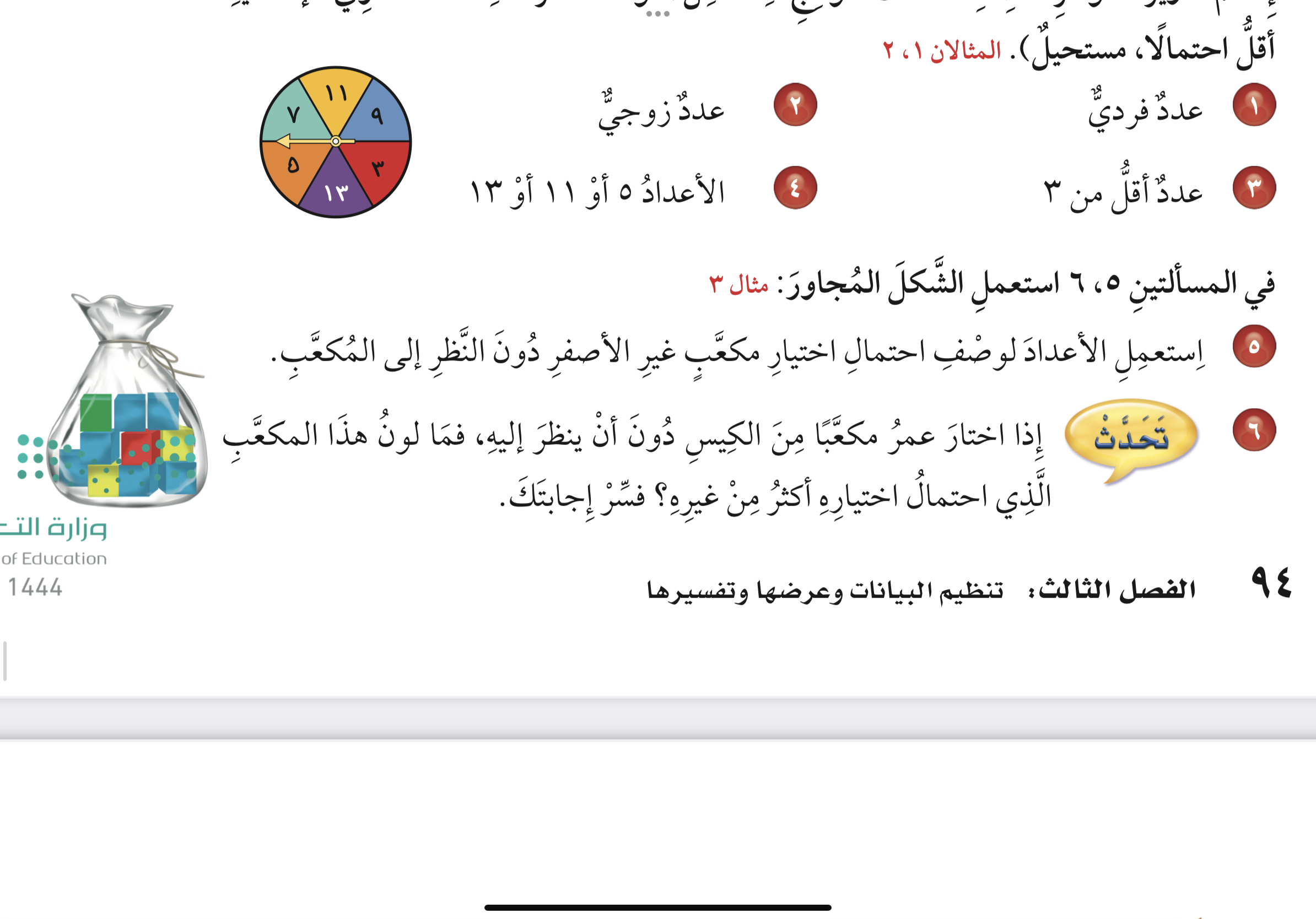 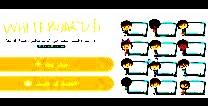 ٨من ١٠
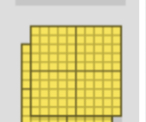 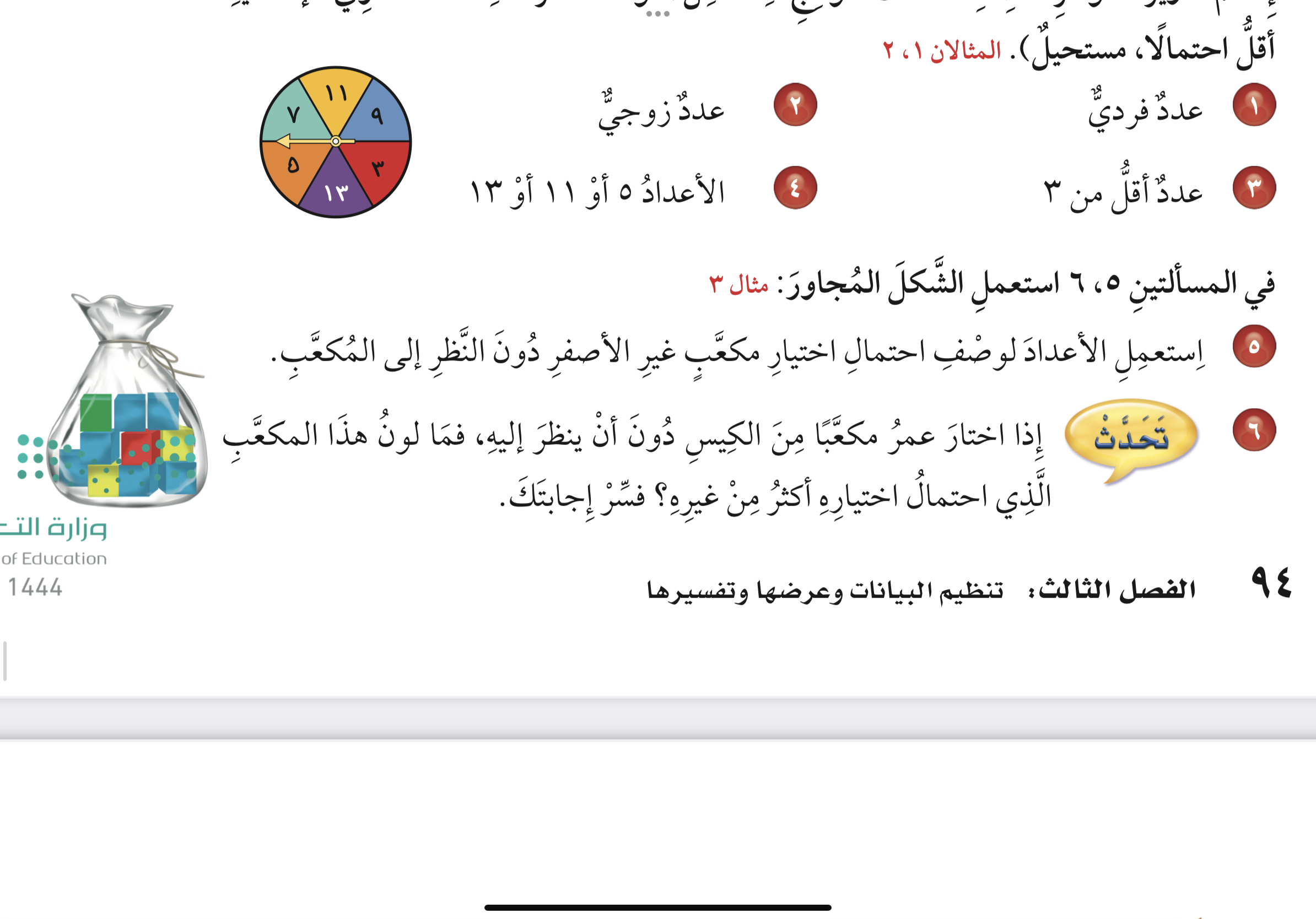 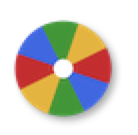 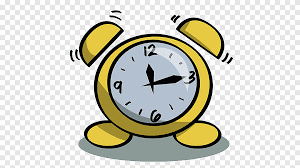 نشاط
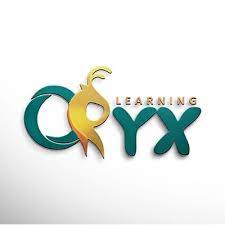 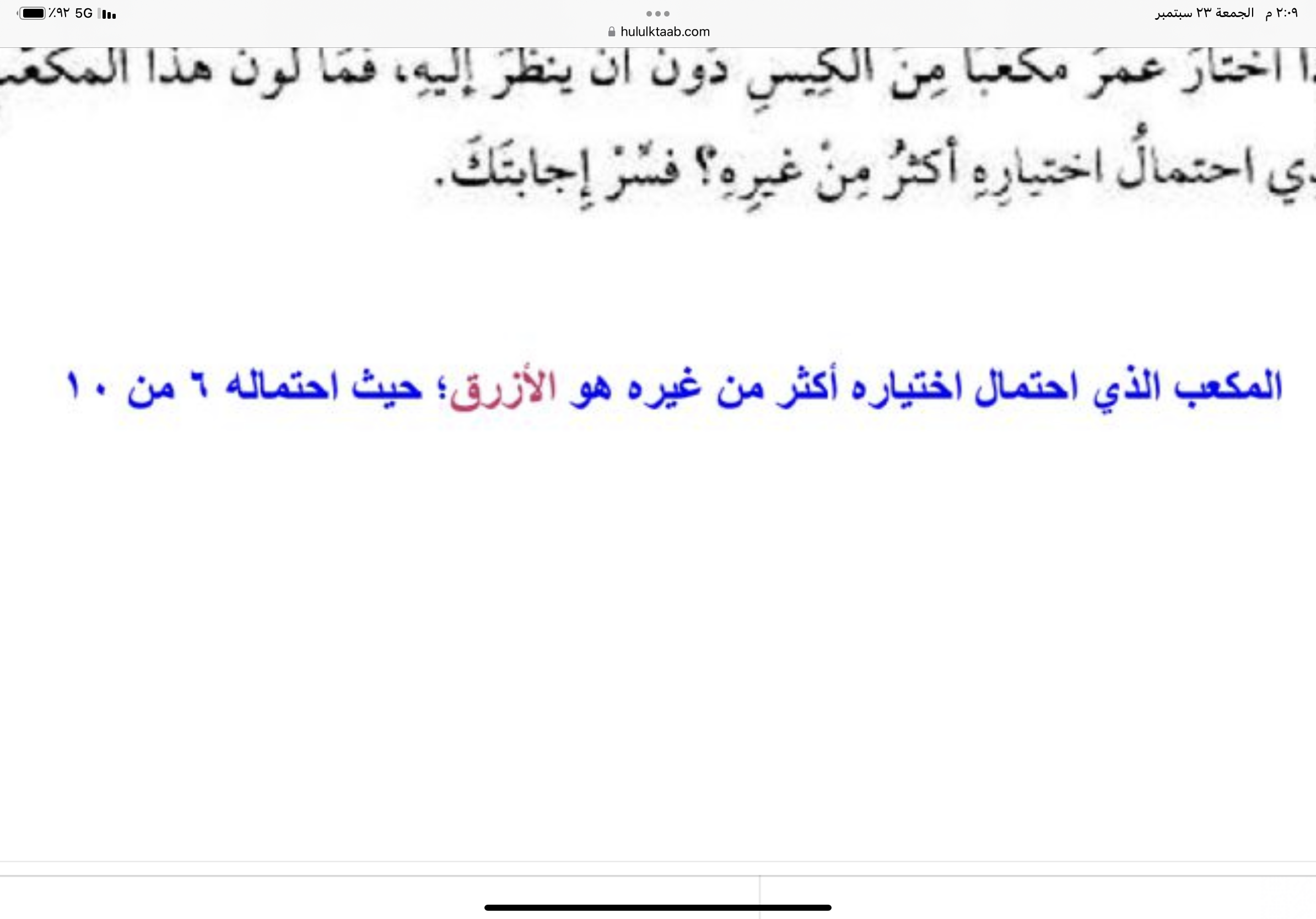 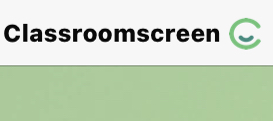 أدوات
الحل
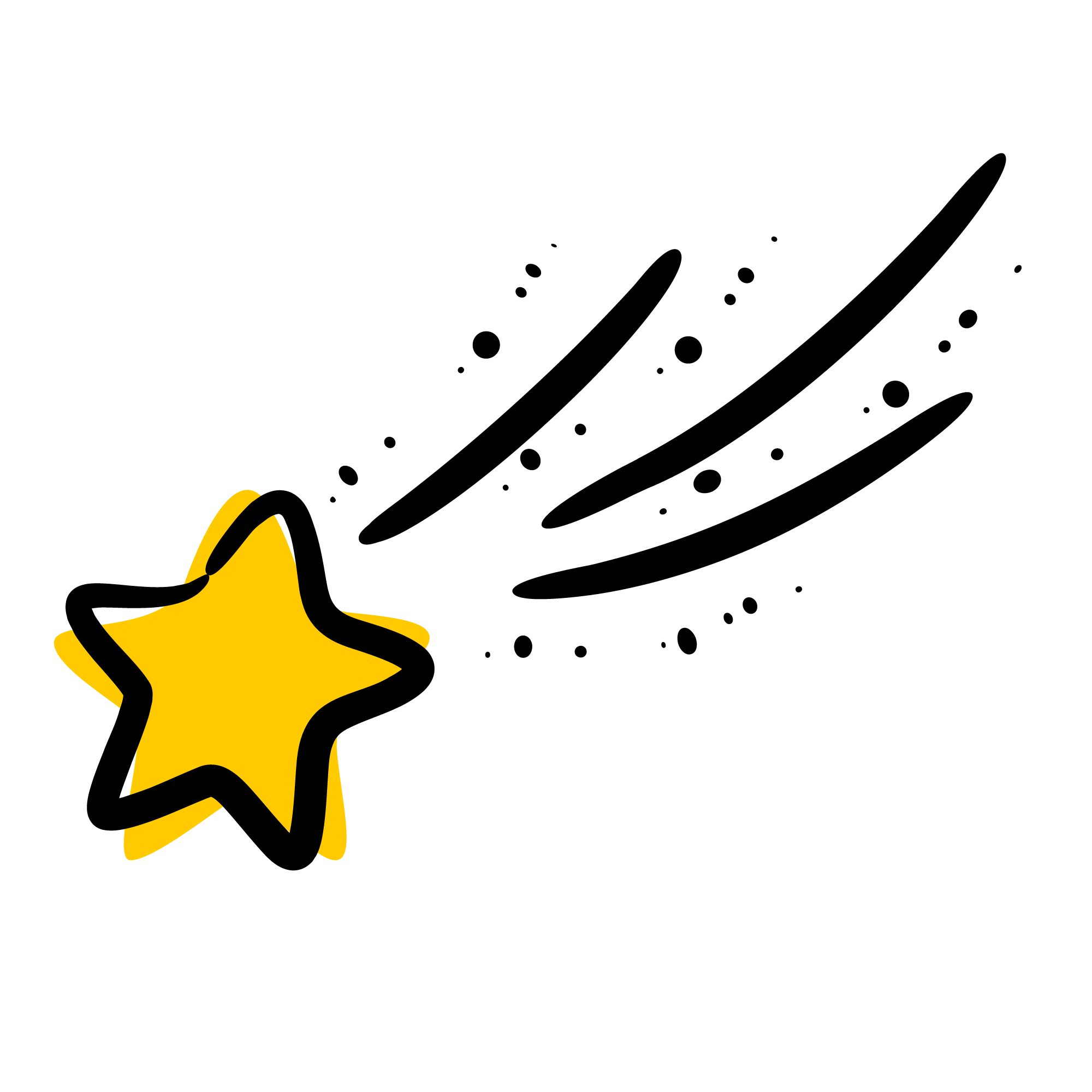 تدرب
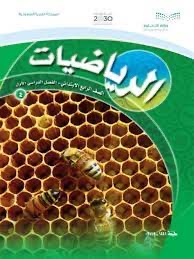 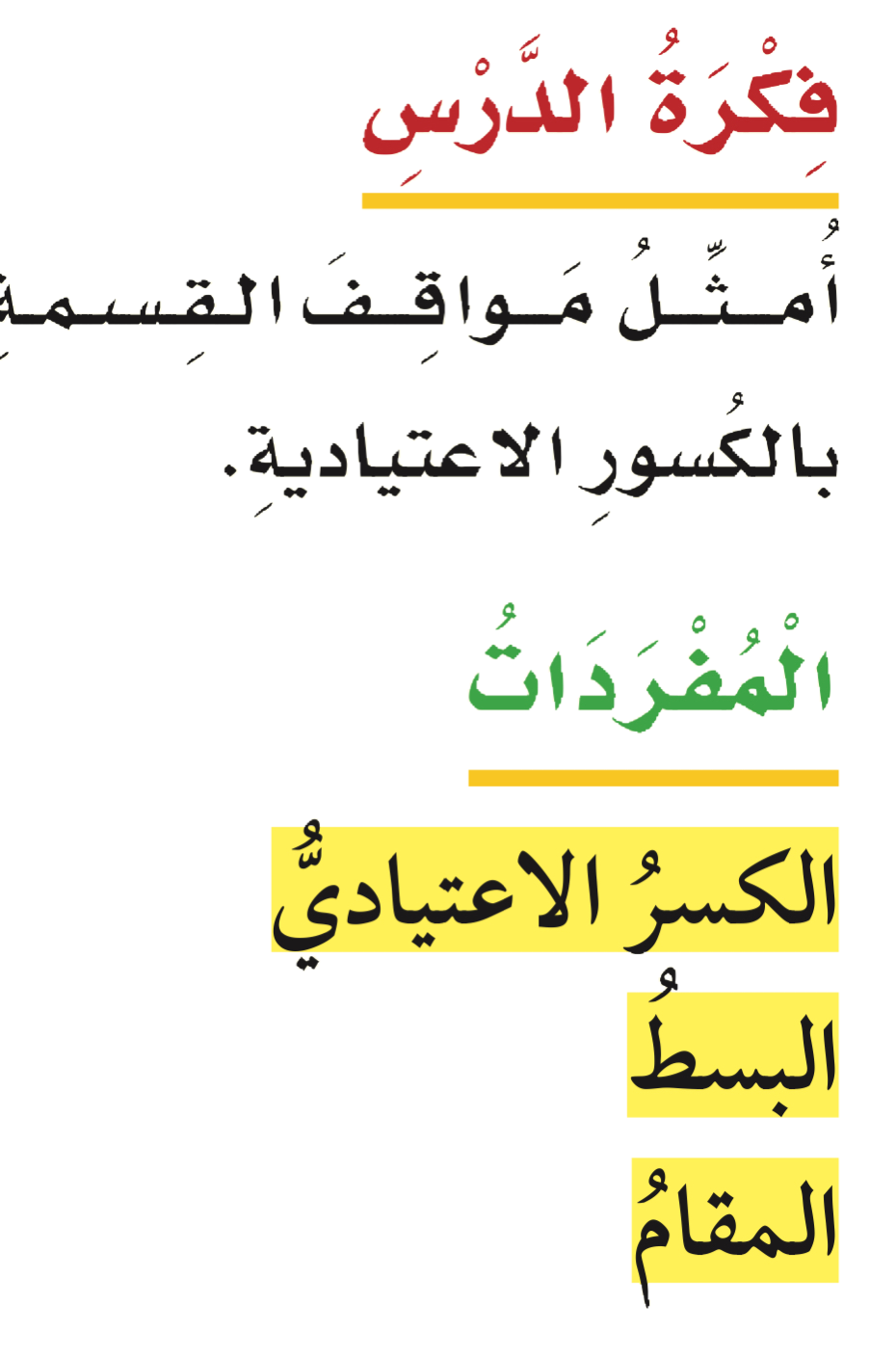 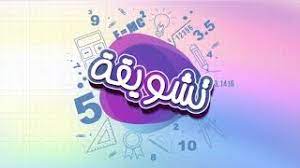 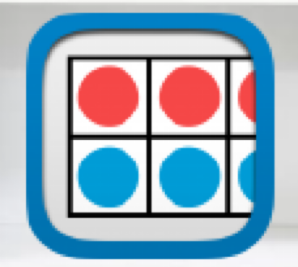 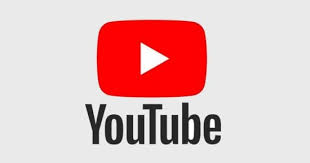 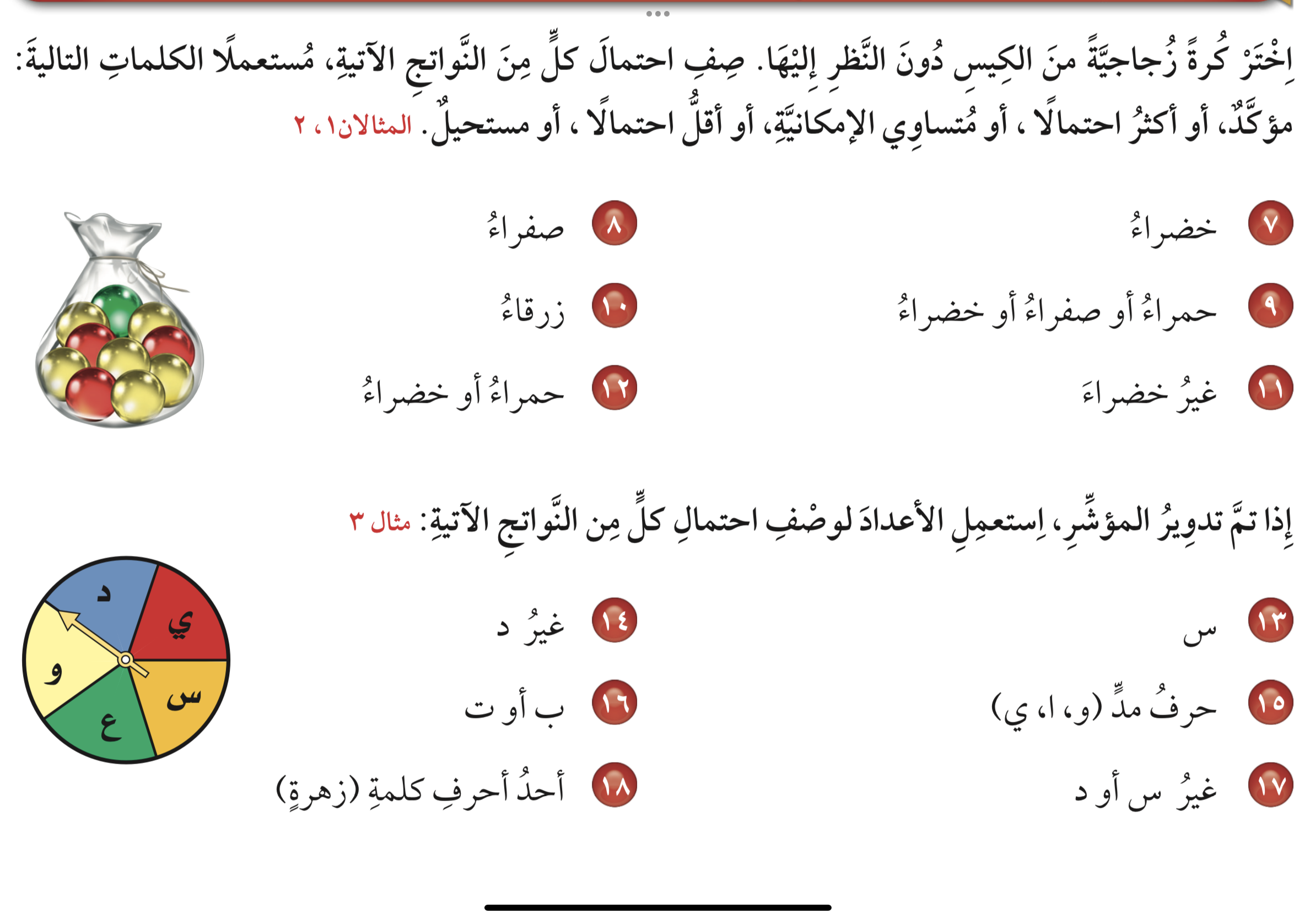 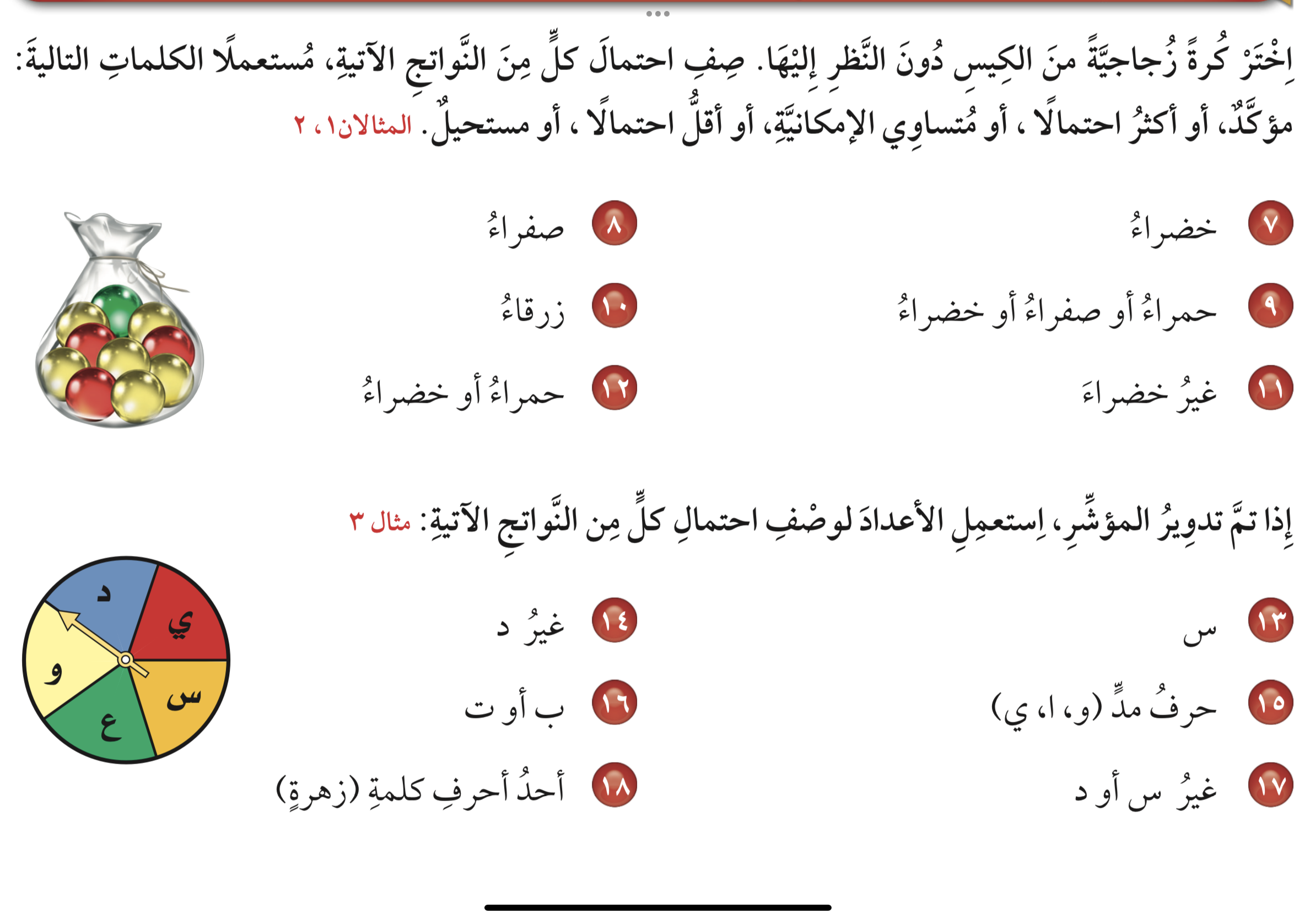 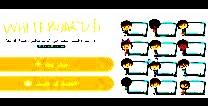 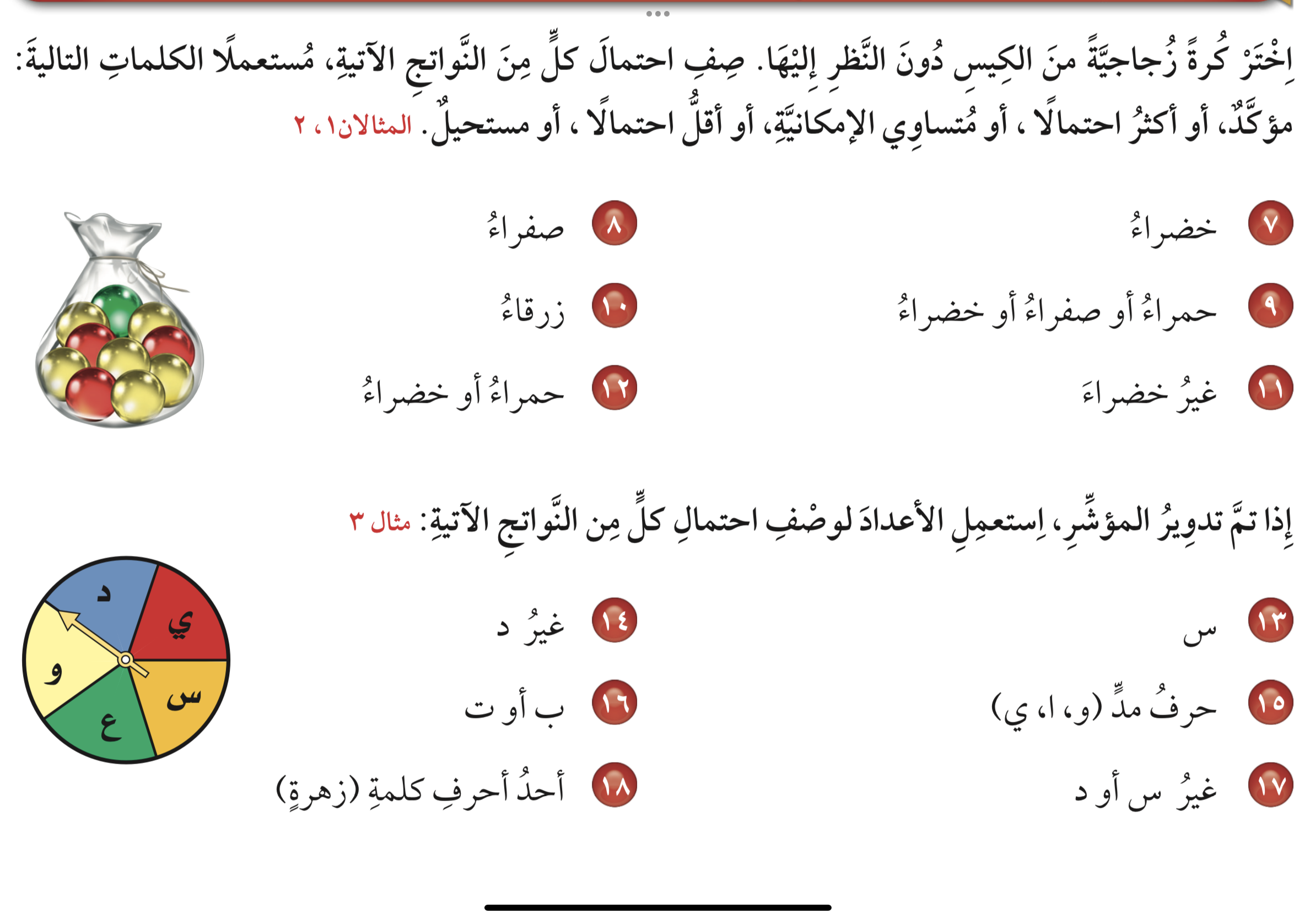 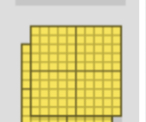 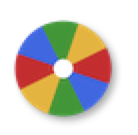 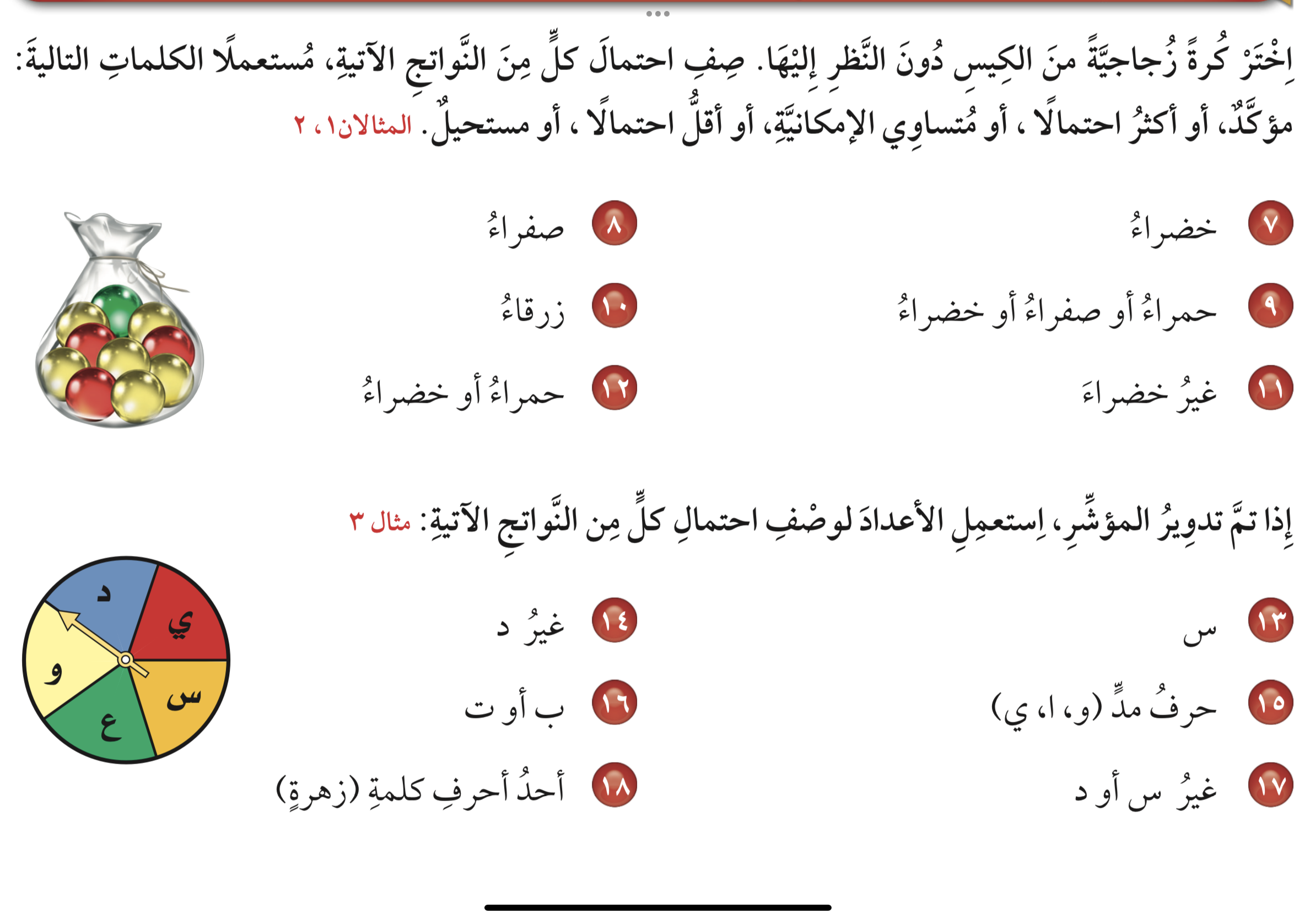 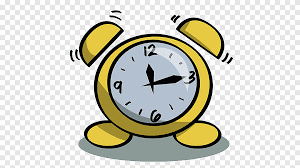 نشاط
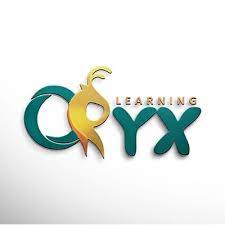 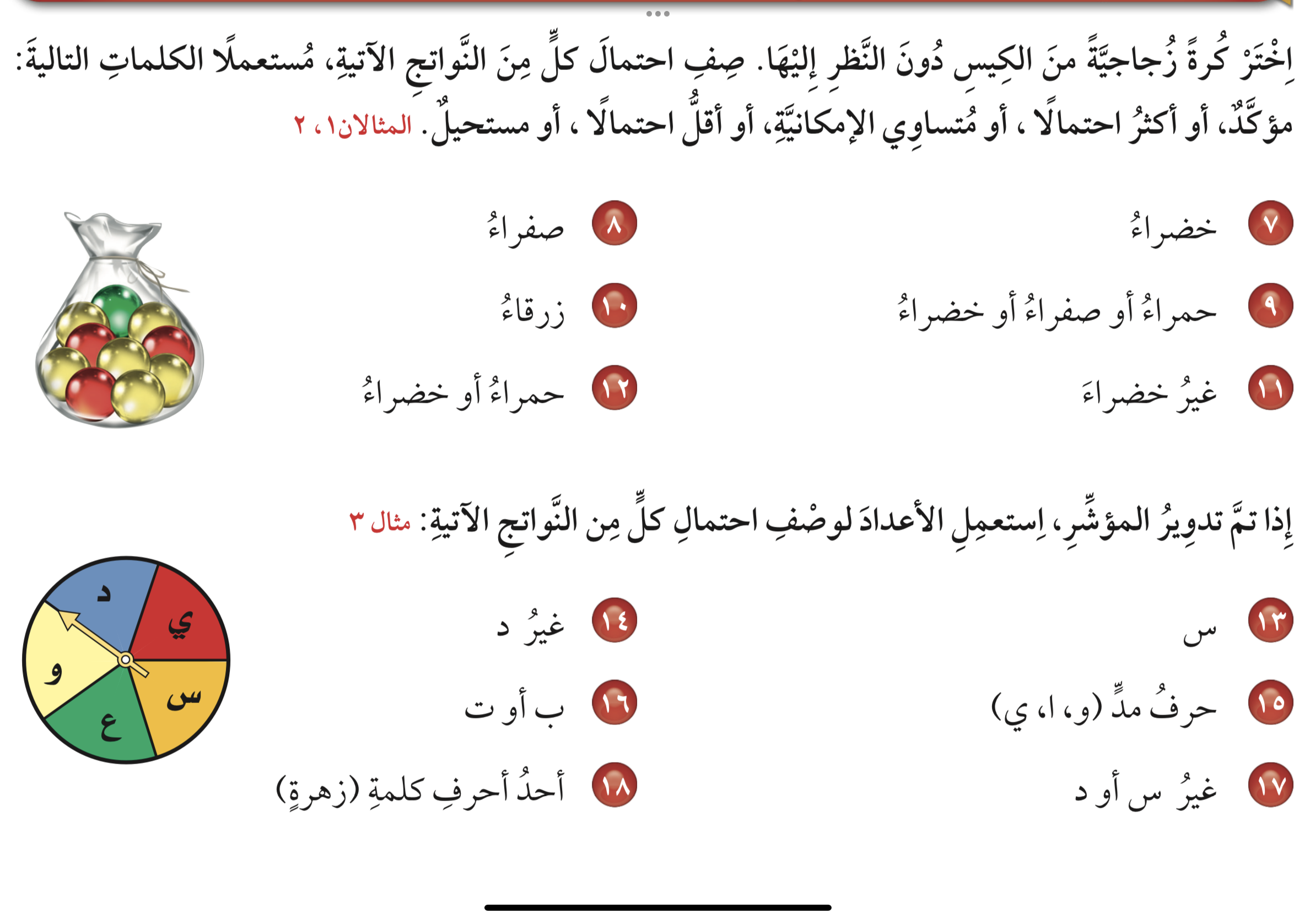 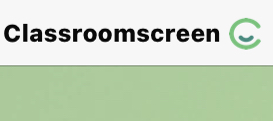 أدوات
تدرب
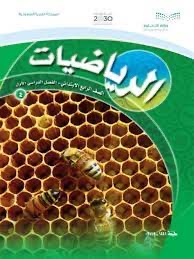 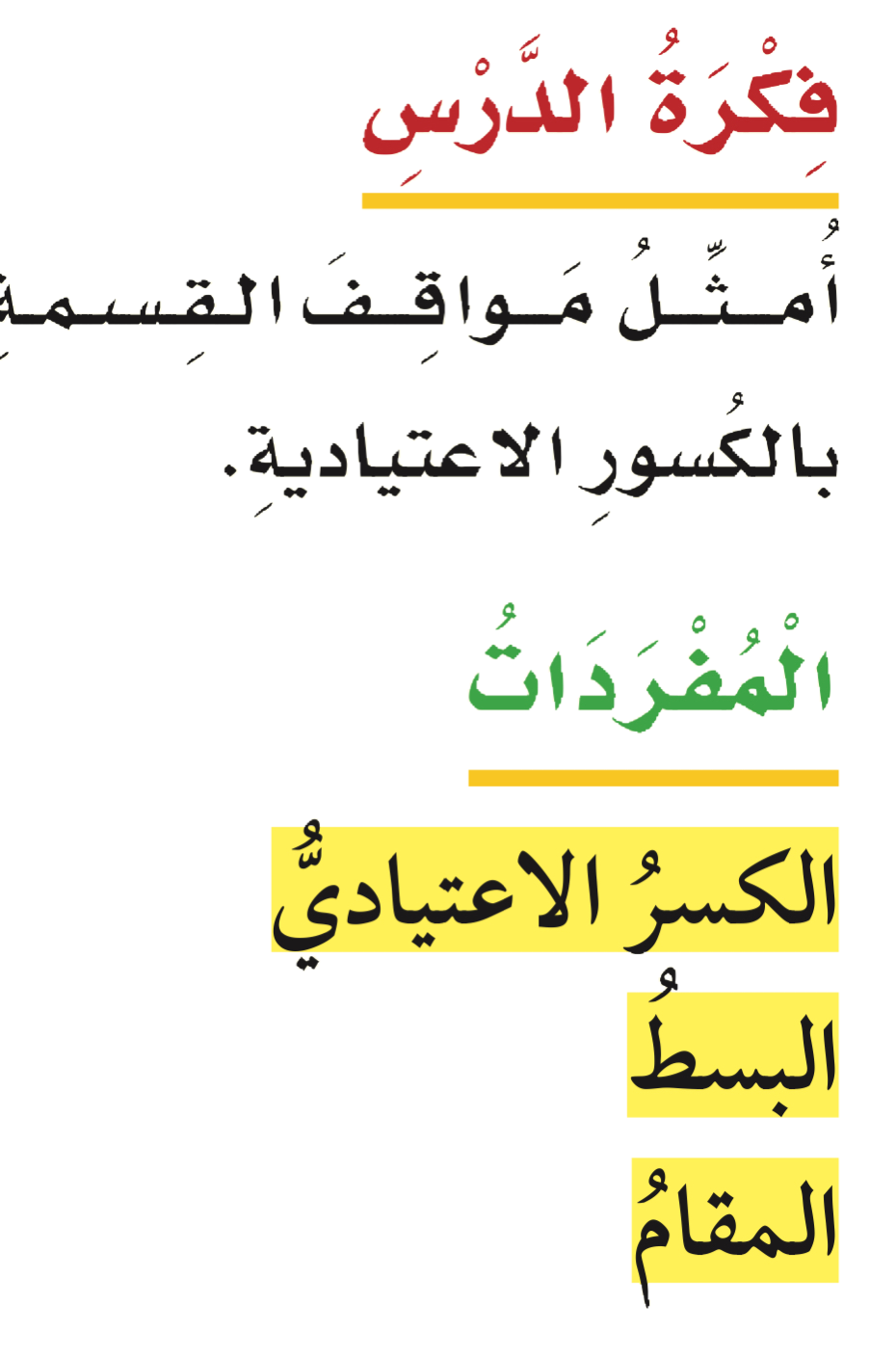 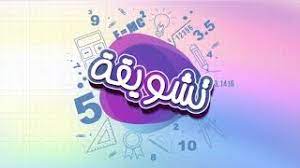 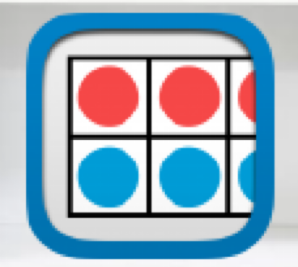 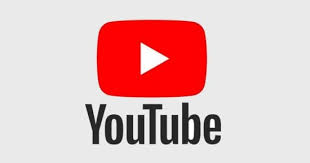 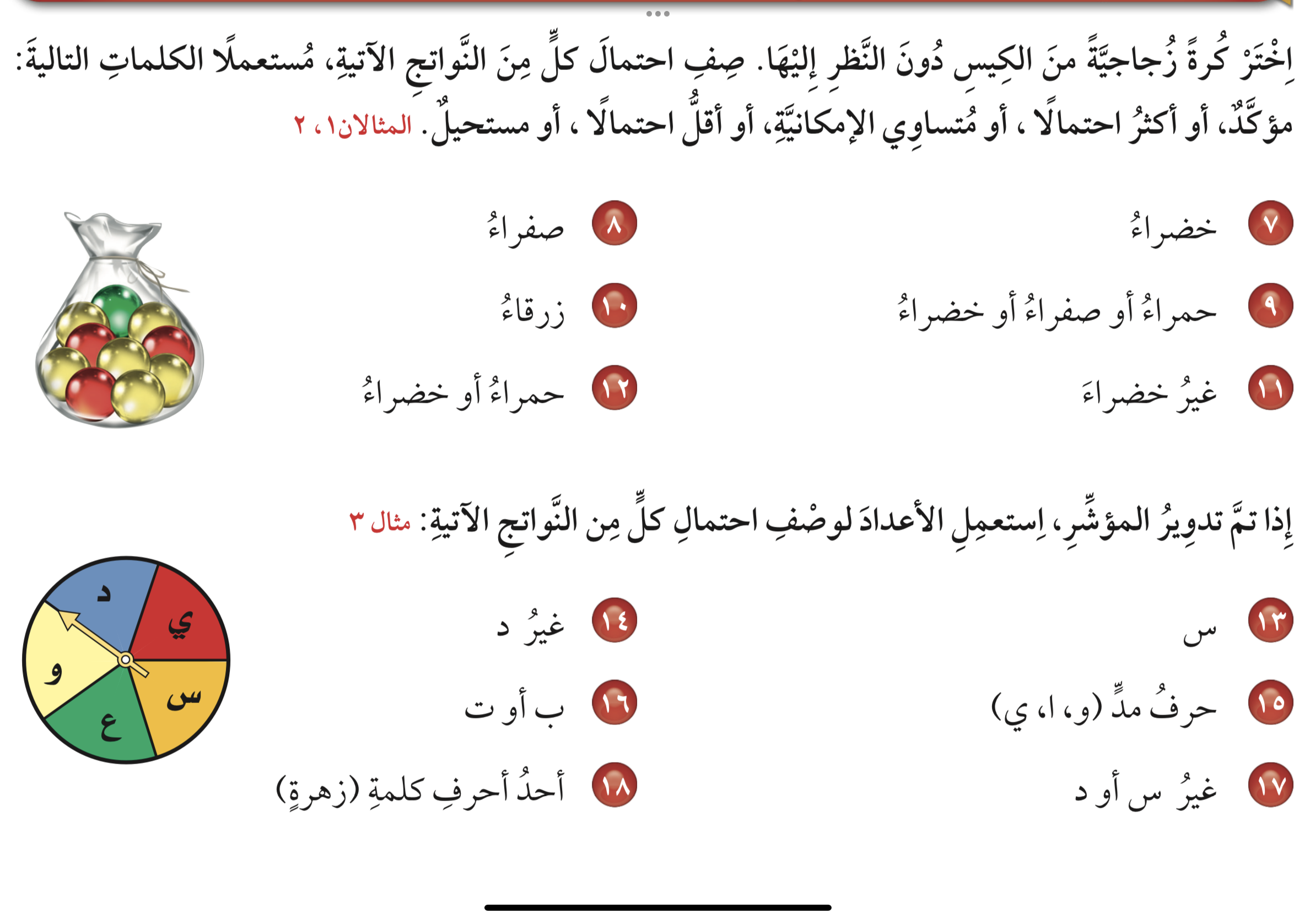 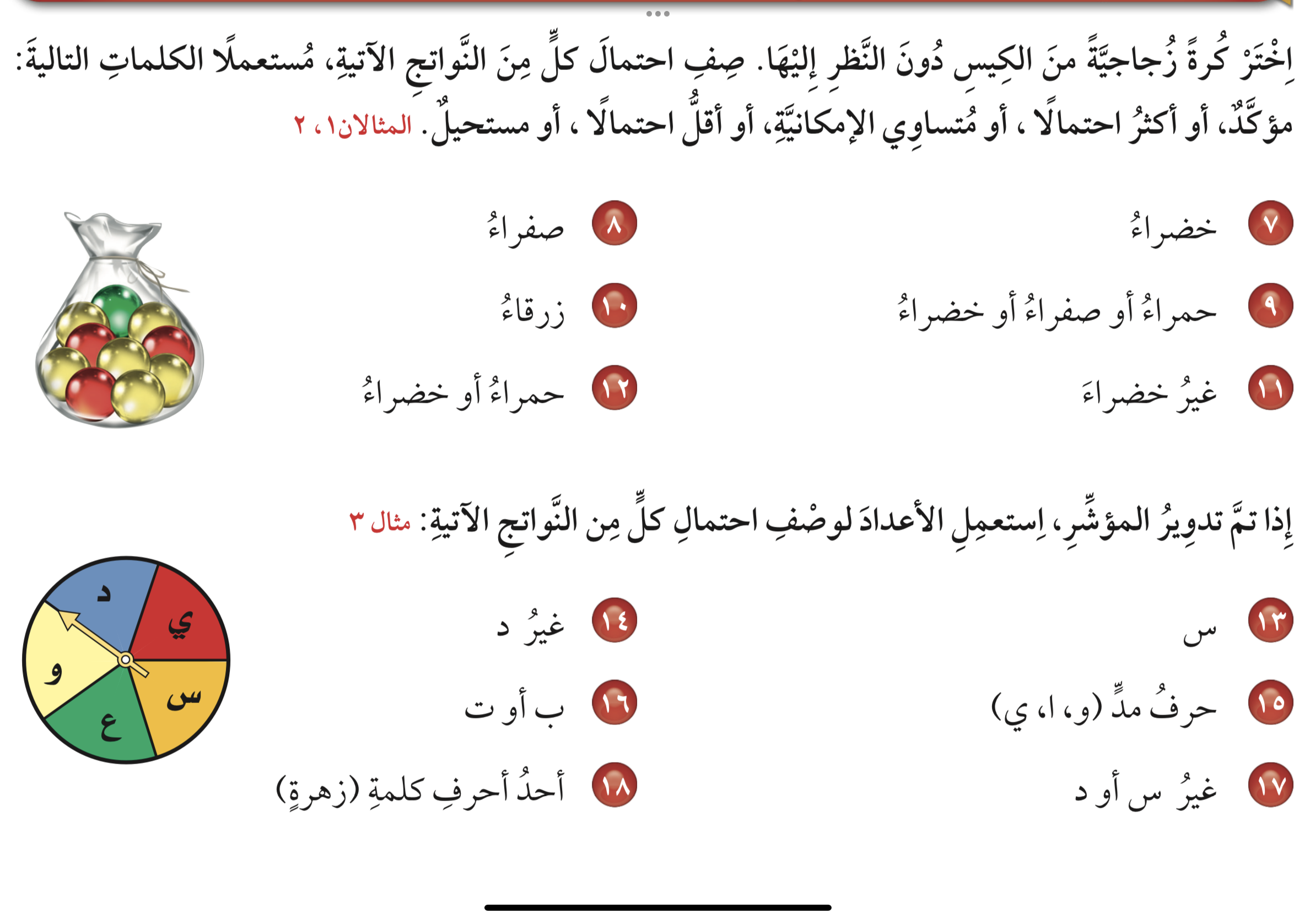 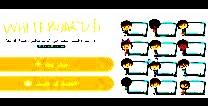 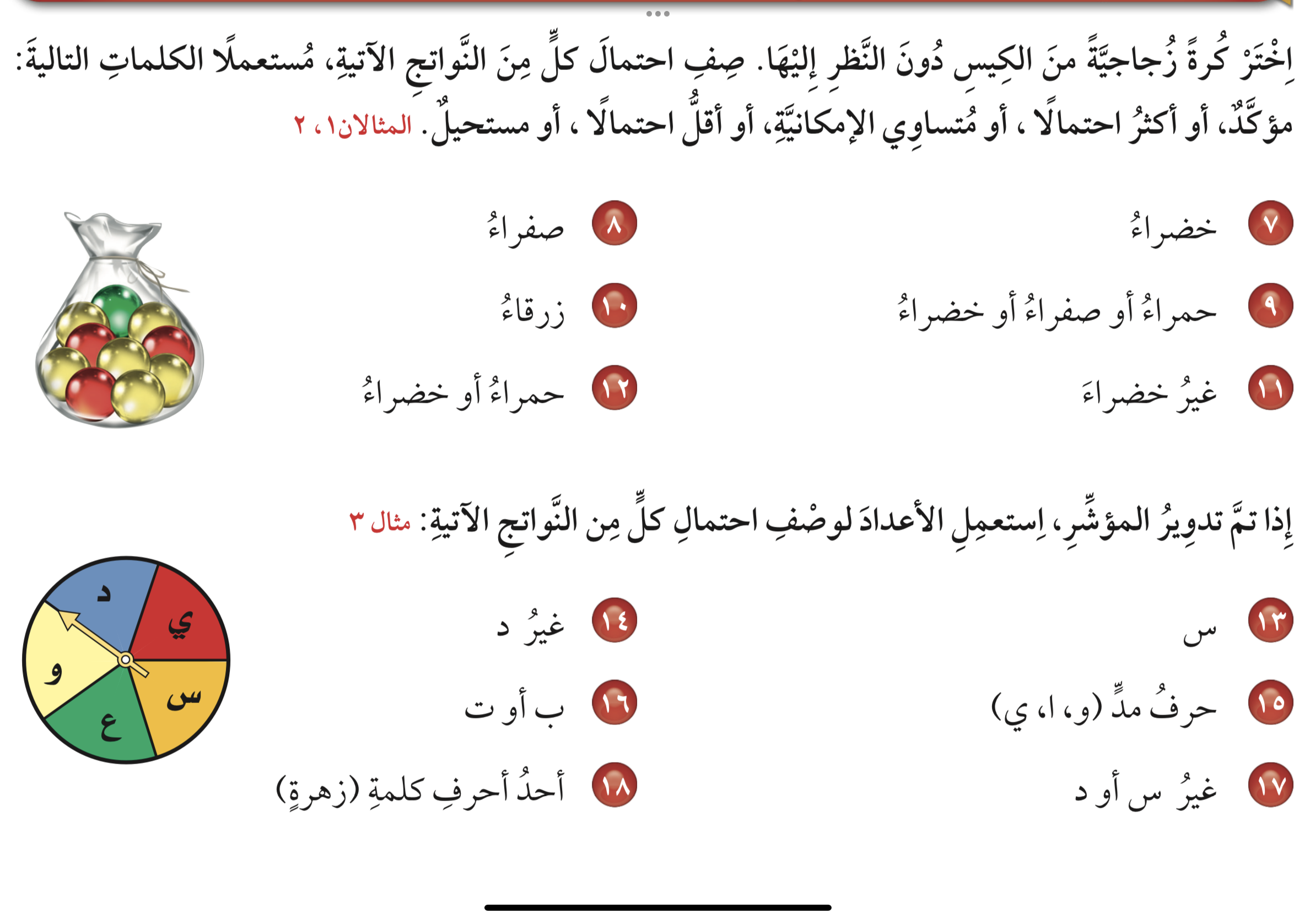 أكثر احتمال
أقل احتمال
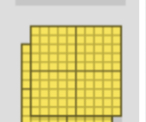 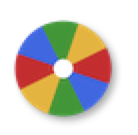 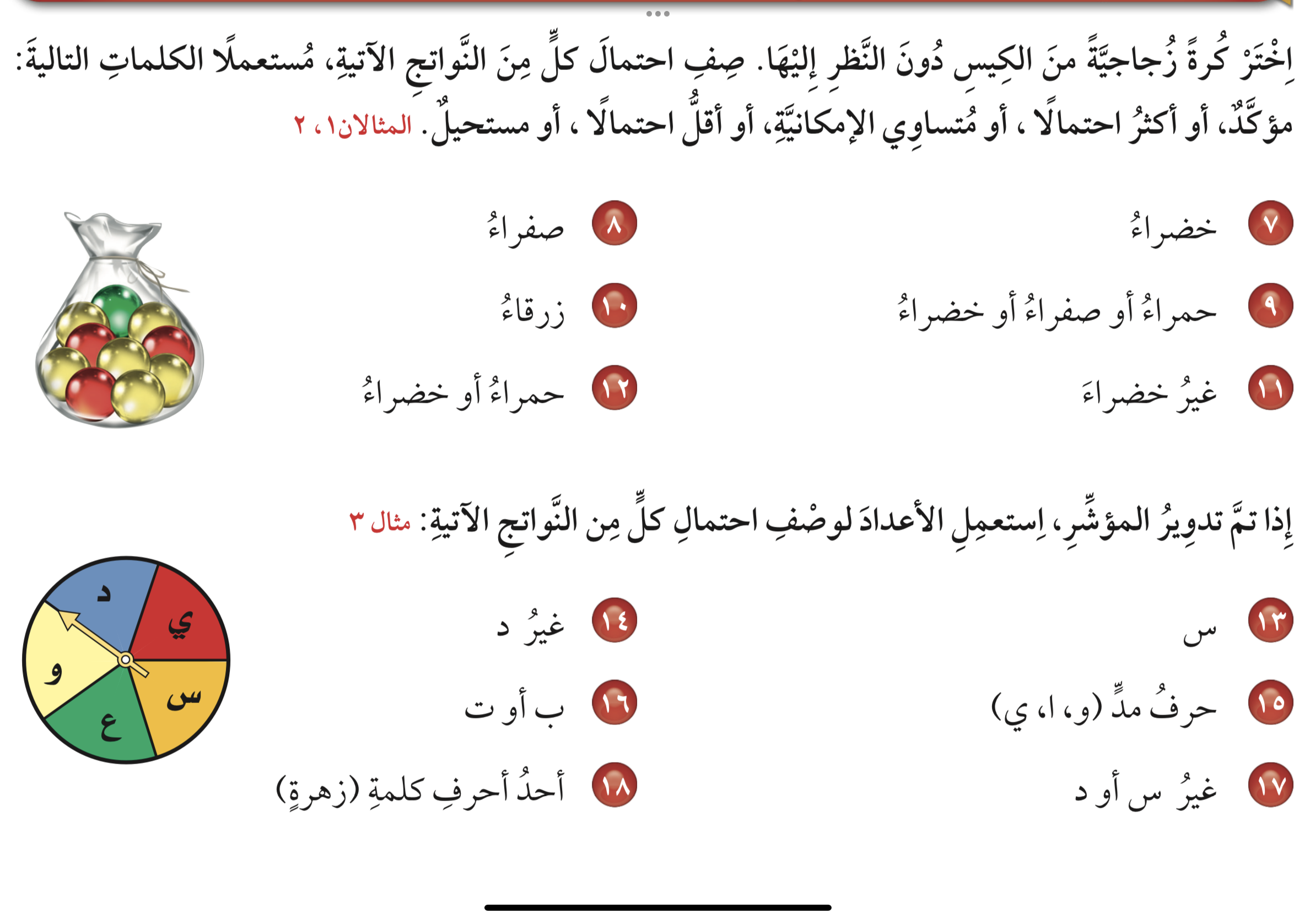 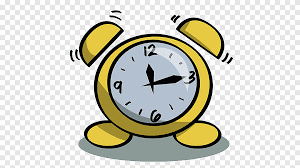 مؤكد
مستحيل
نشاط
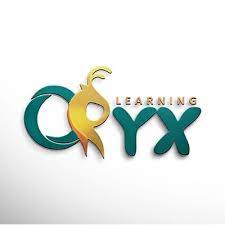 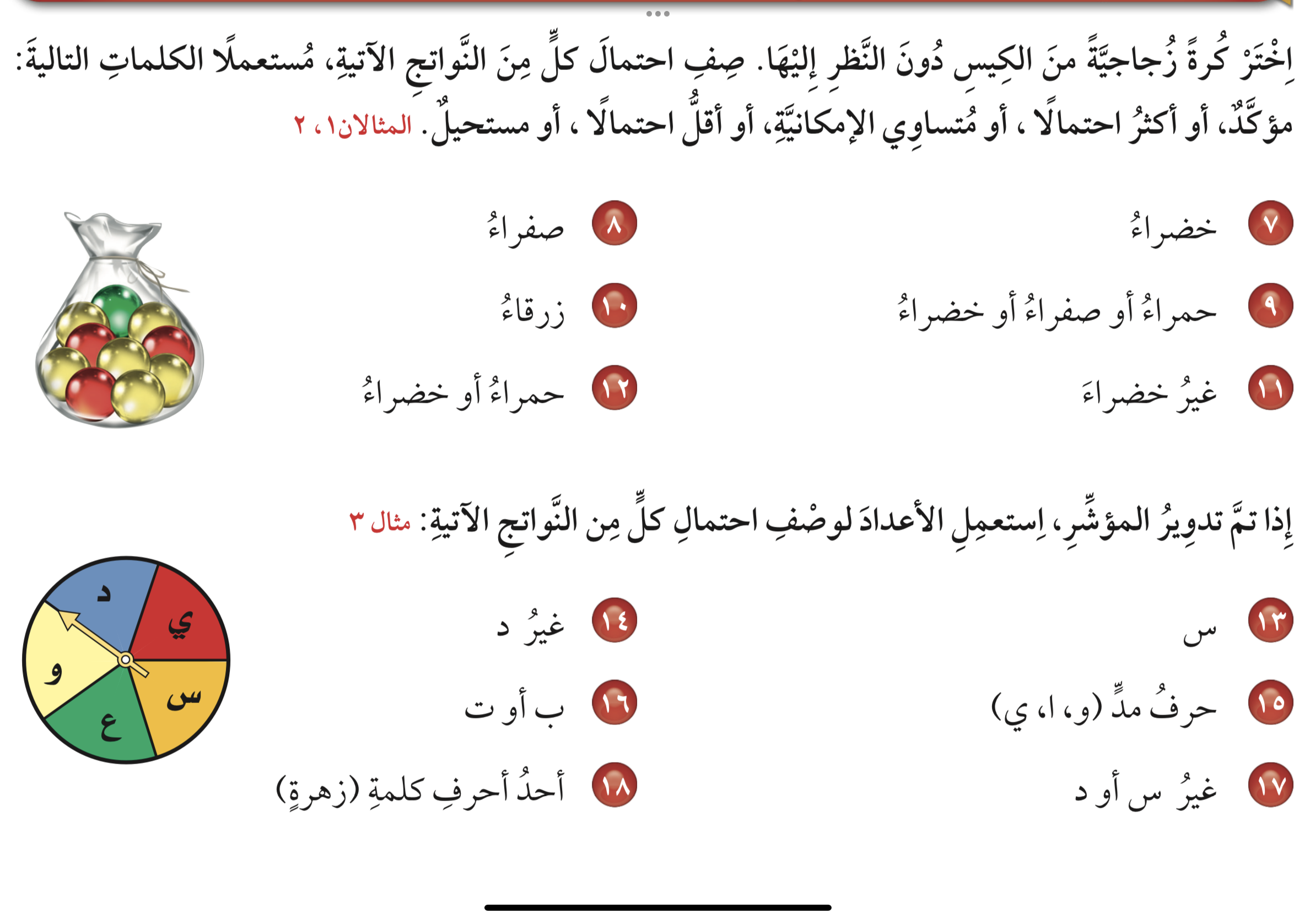 أقل احتمال
أكثر احتمال
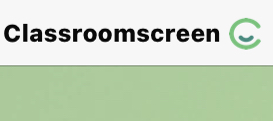 أدوات
الحل
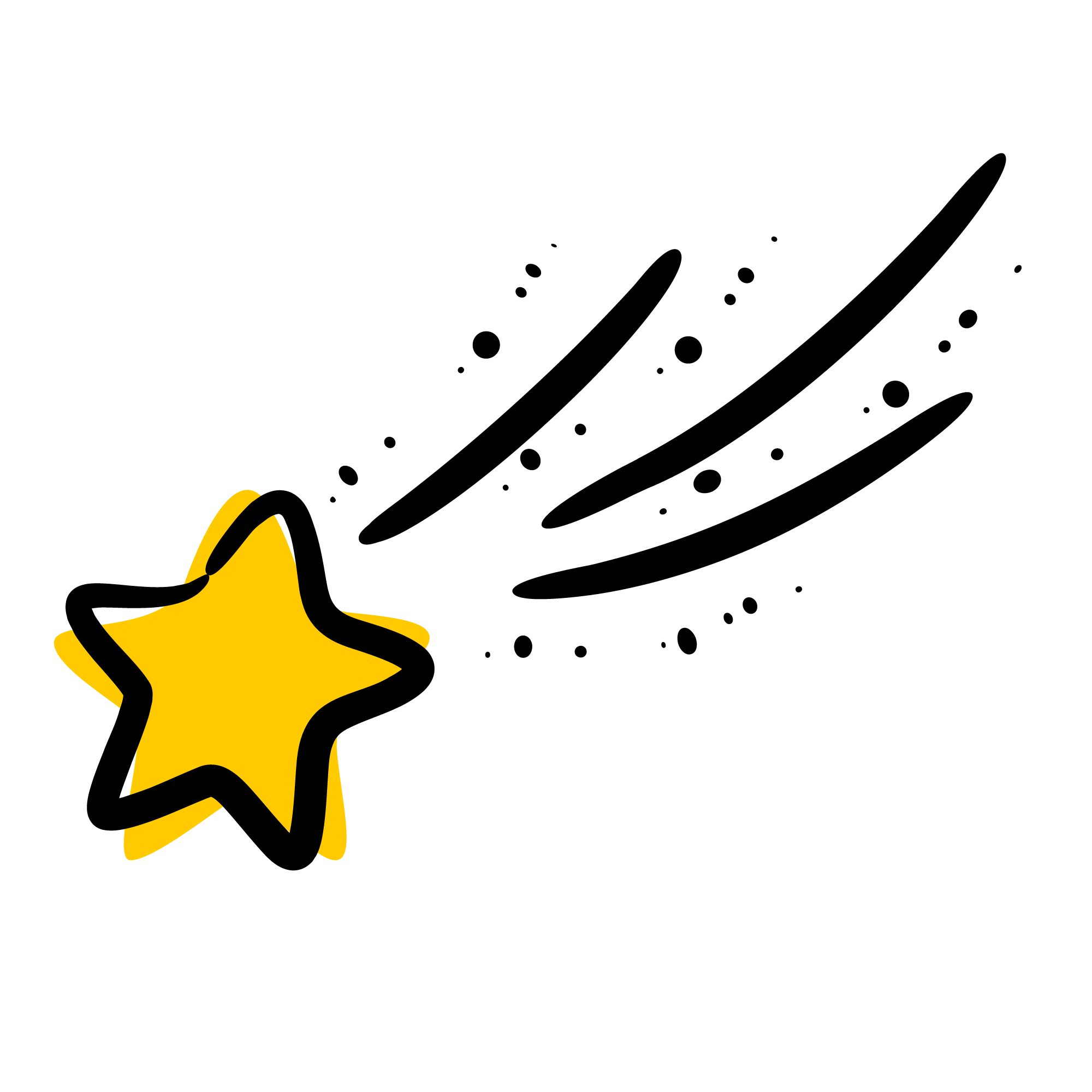 مهارات التفكير
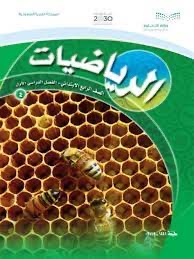 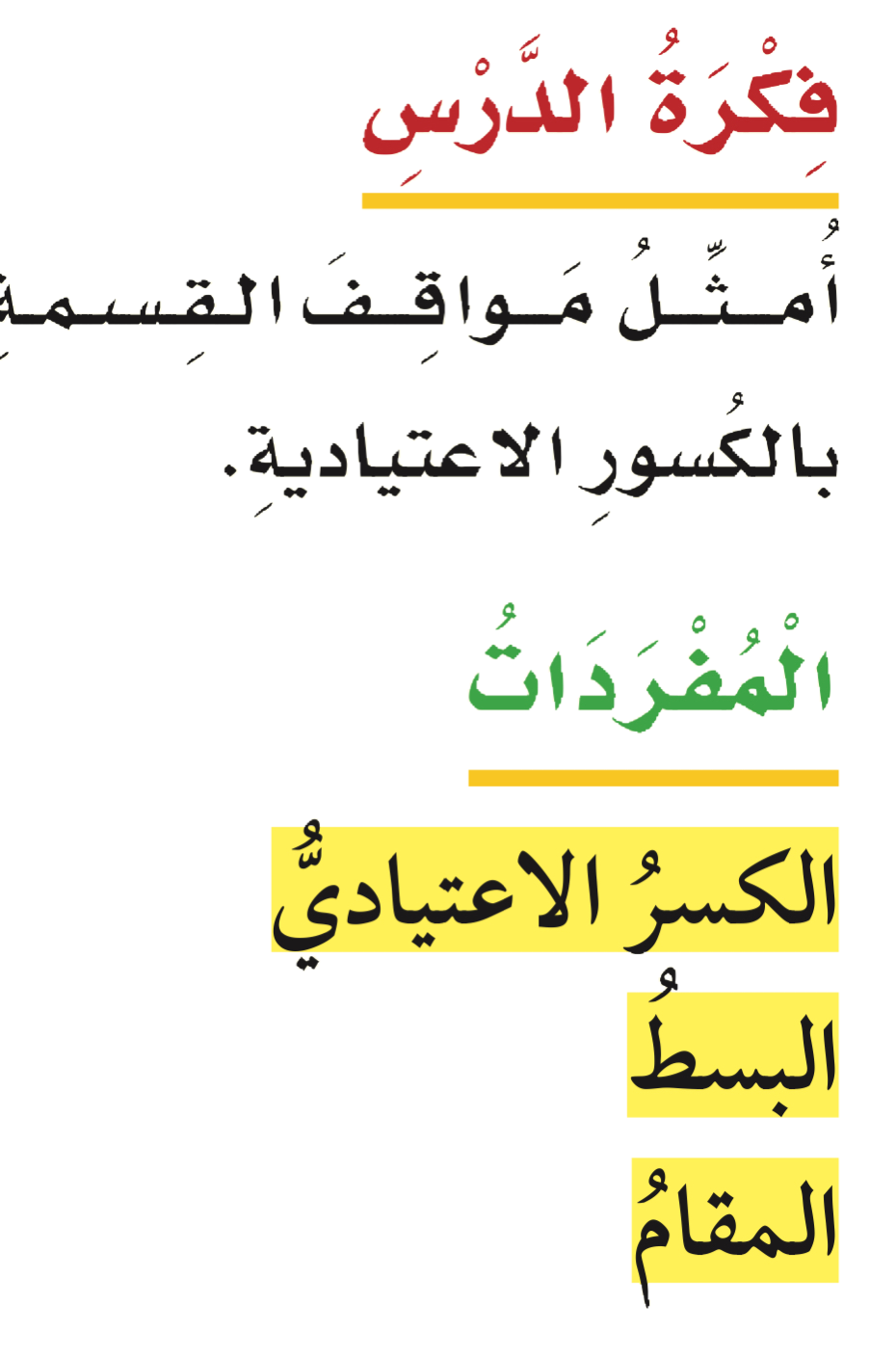 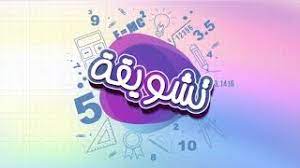 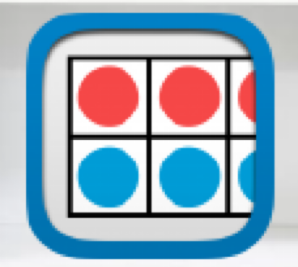 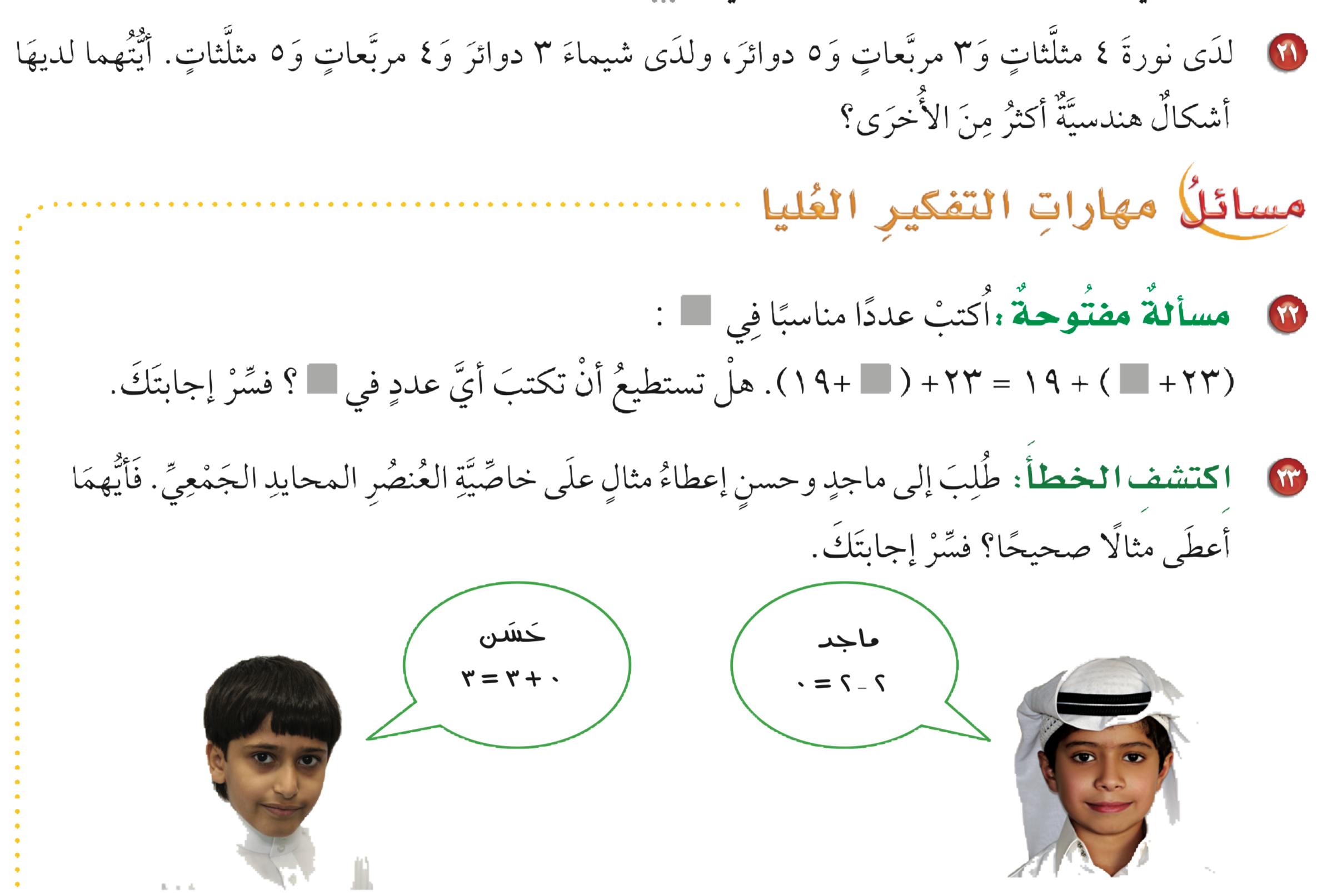 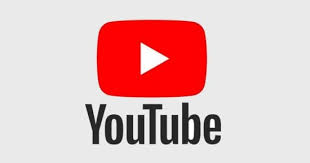 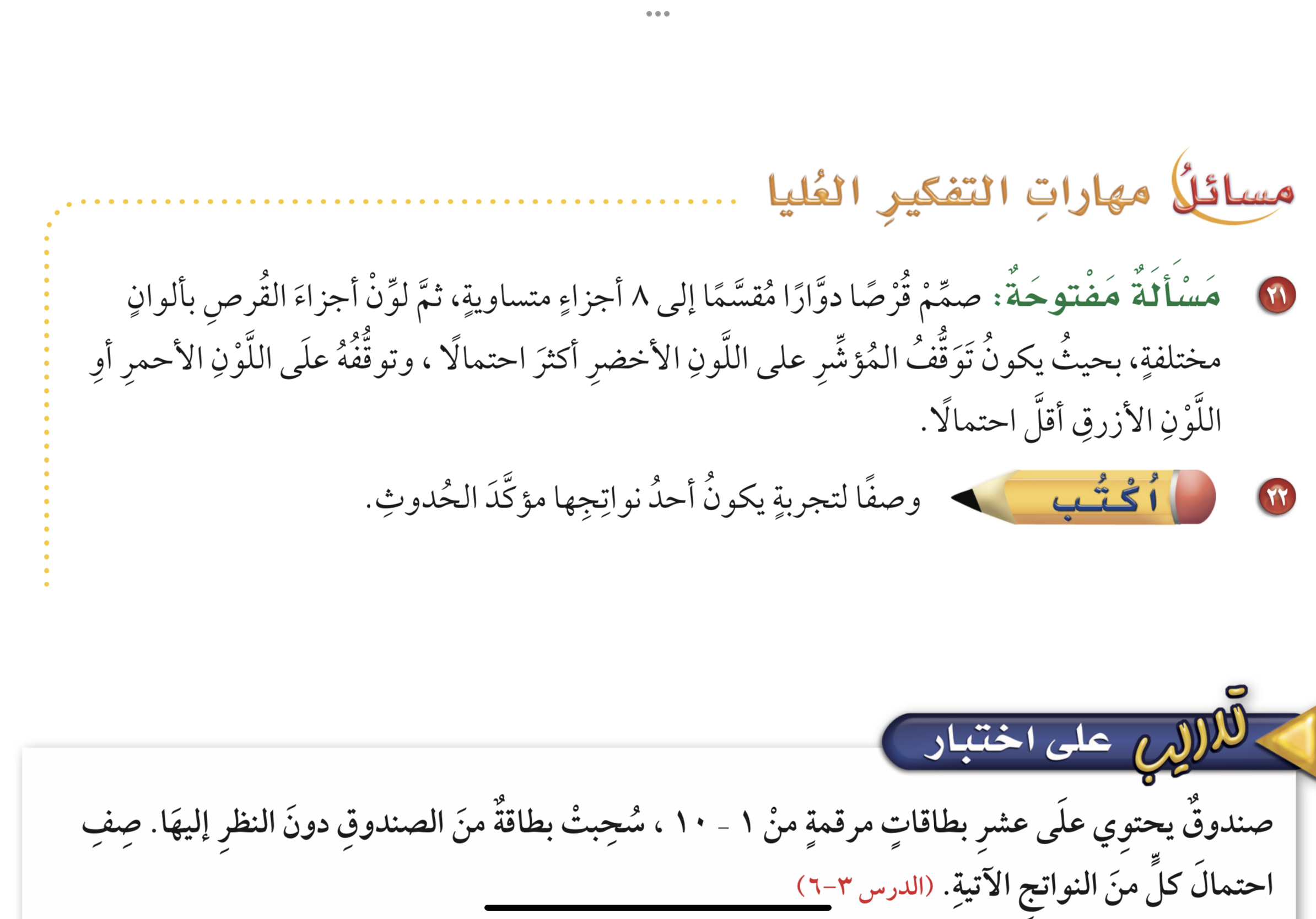 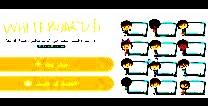 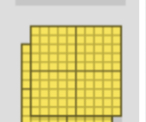 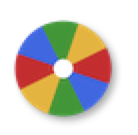 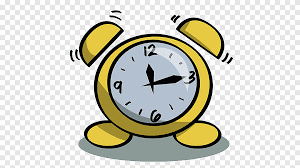 نشاط
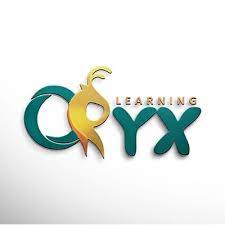 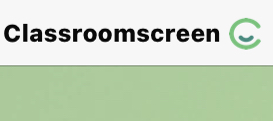 أدوات
مهارات التفكير
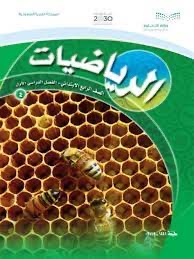 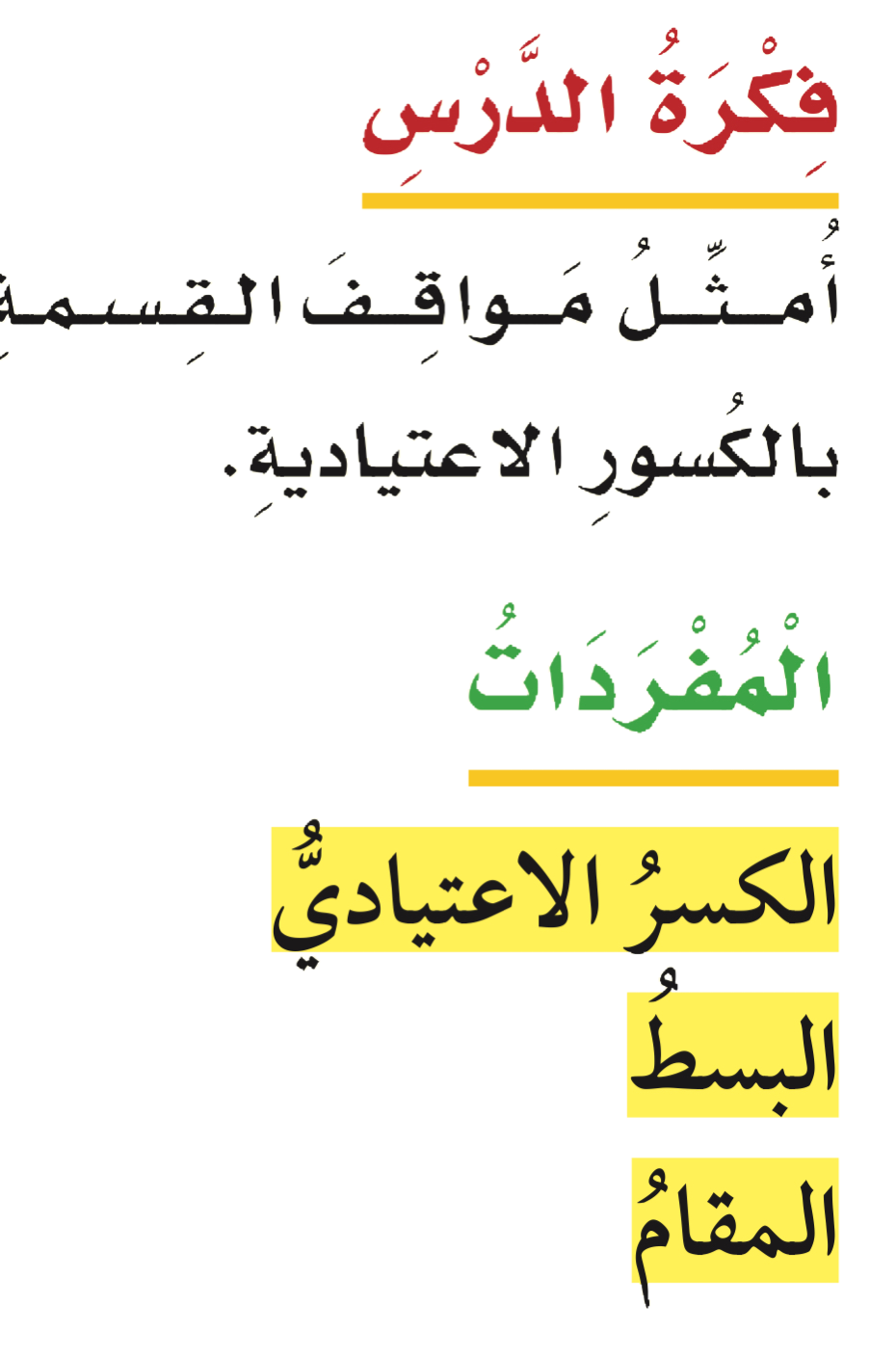 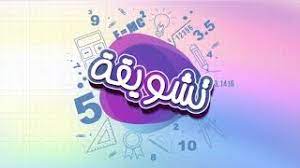 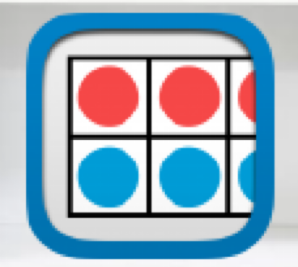 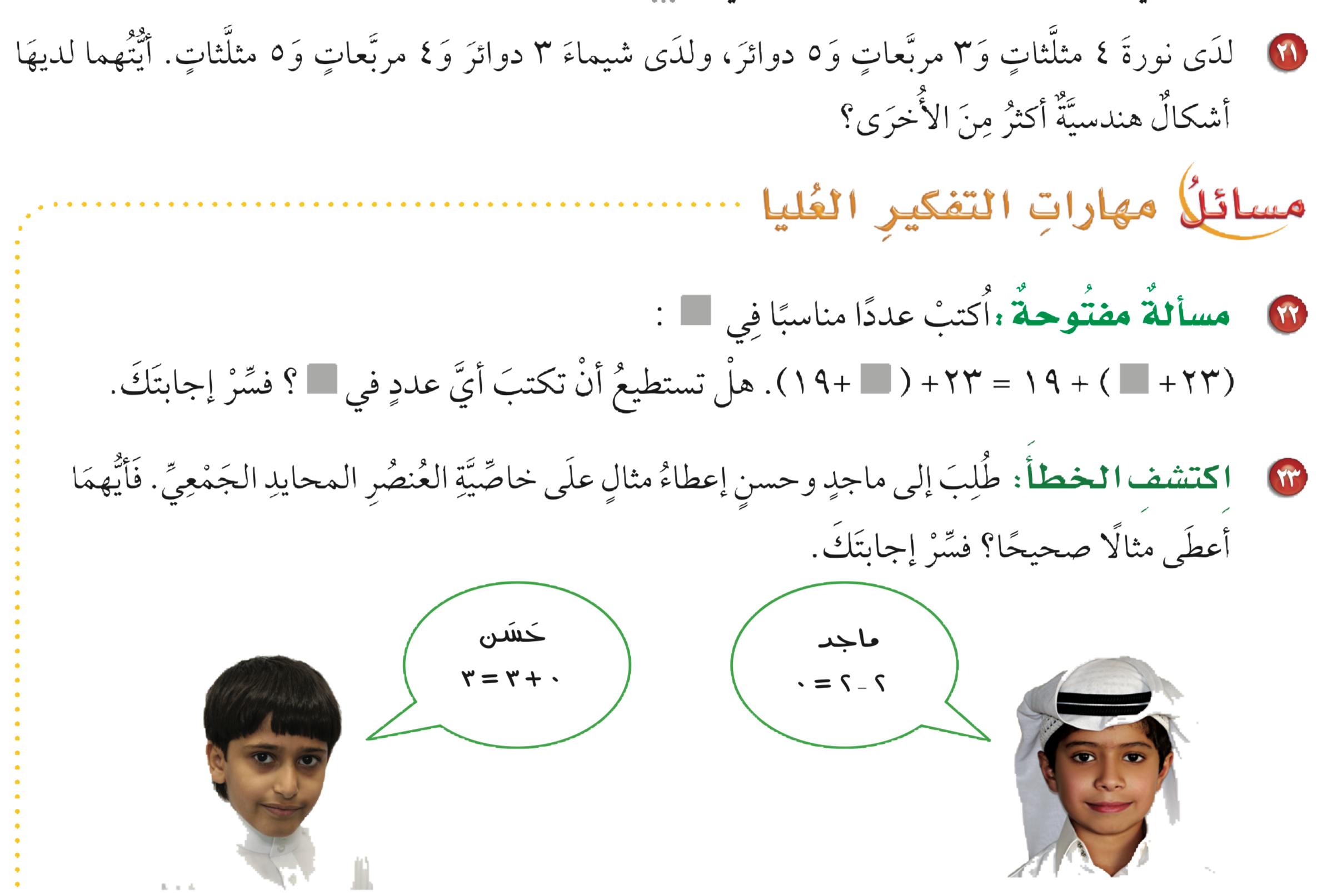 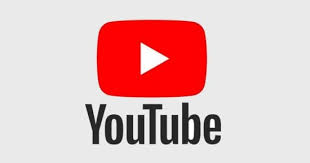 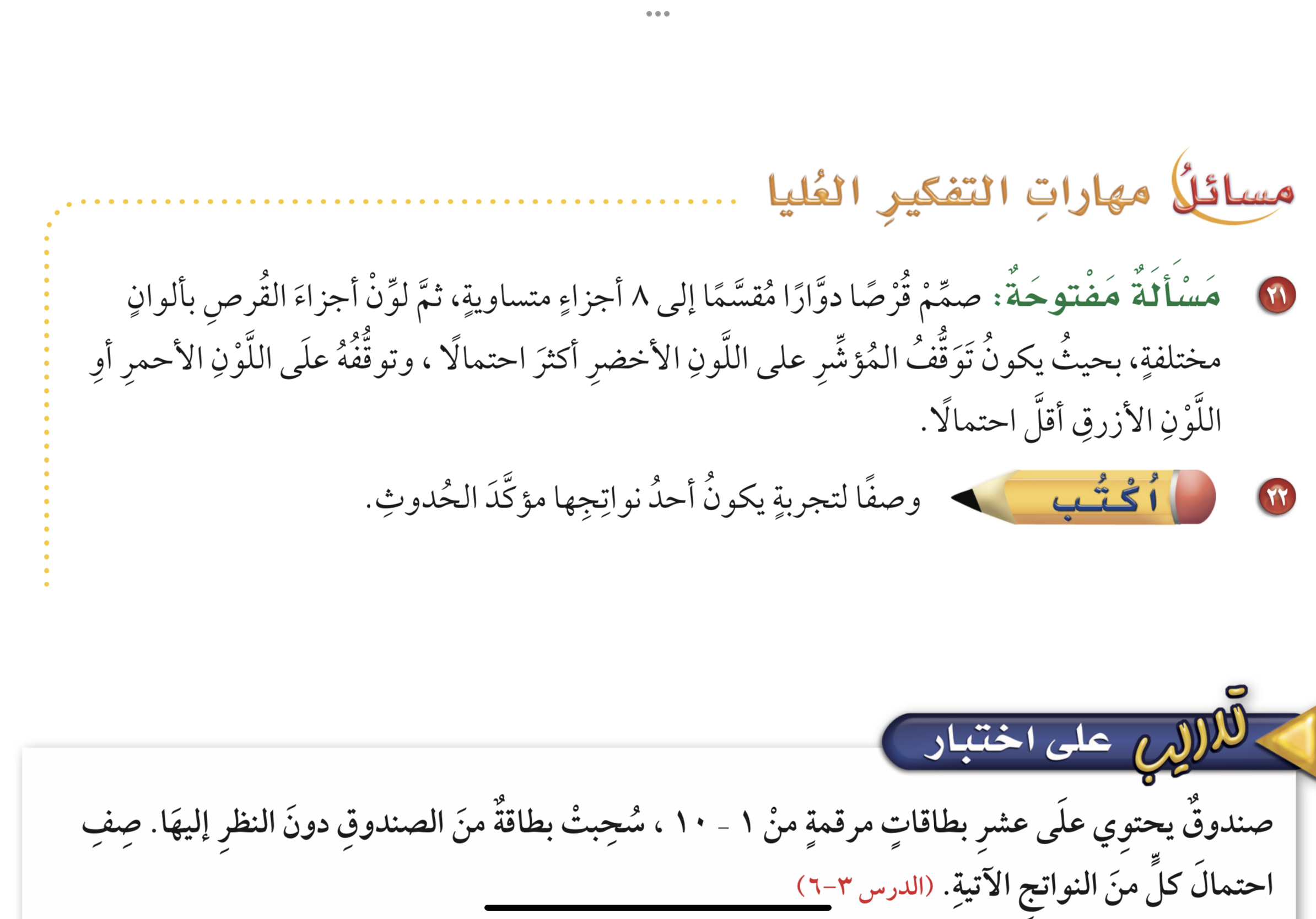 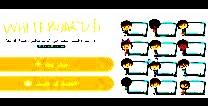 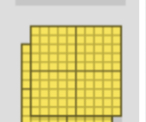 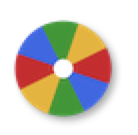 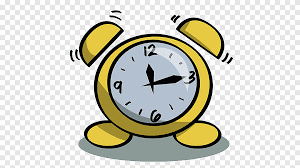 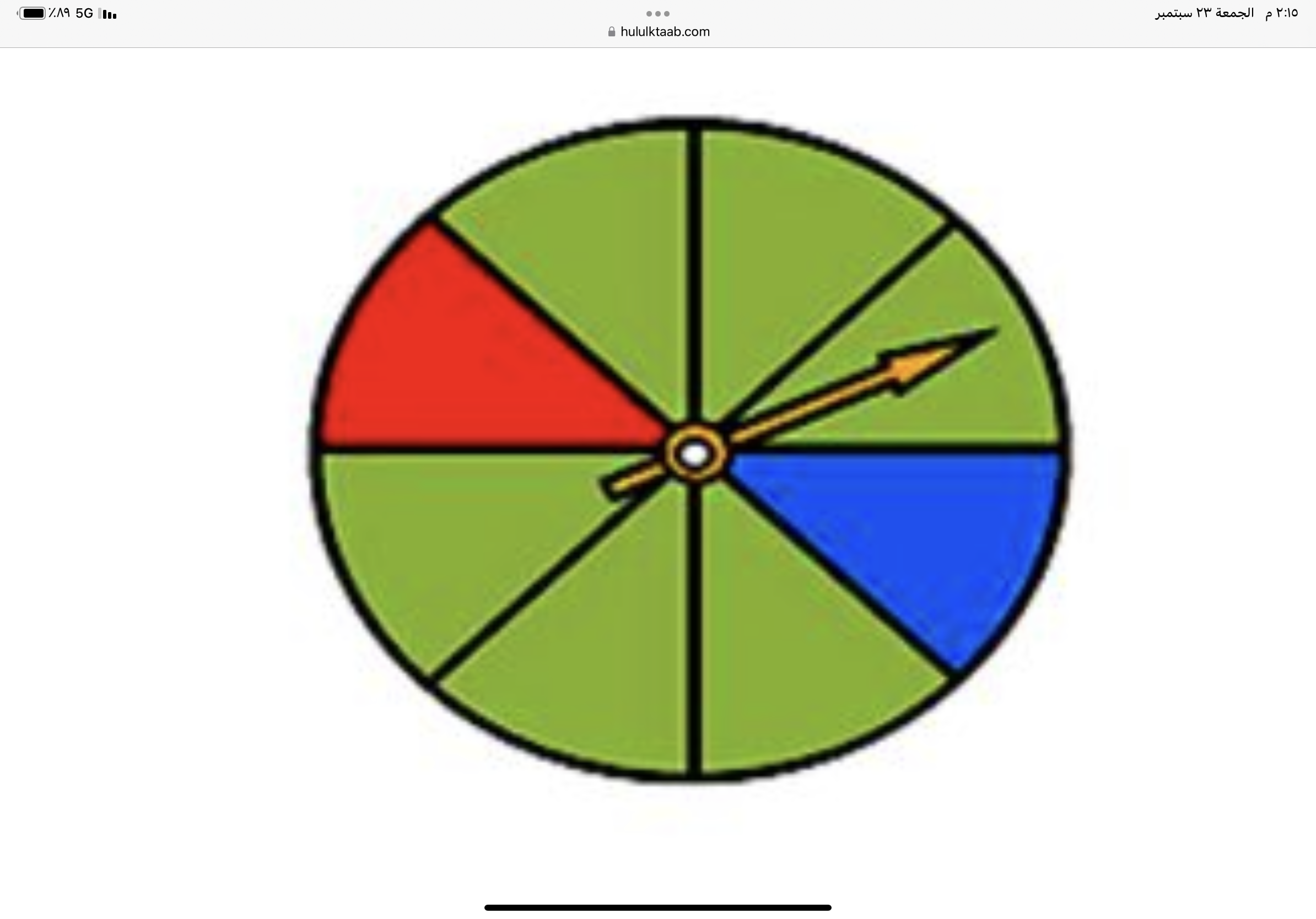 نشاط
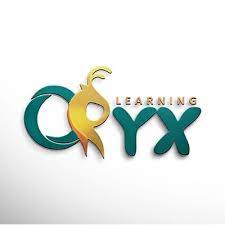 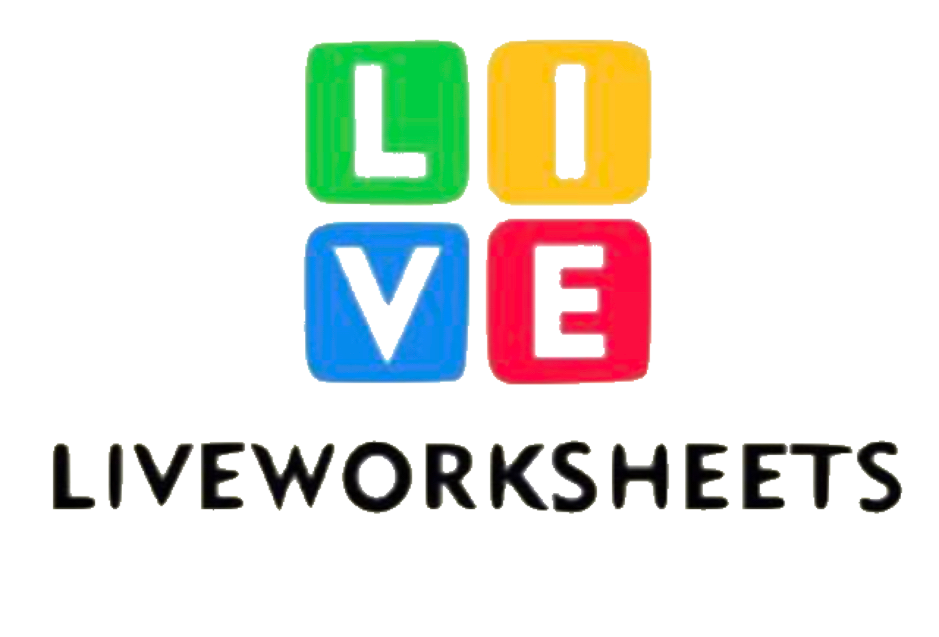 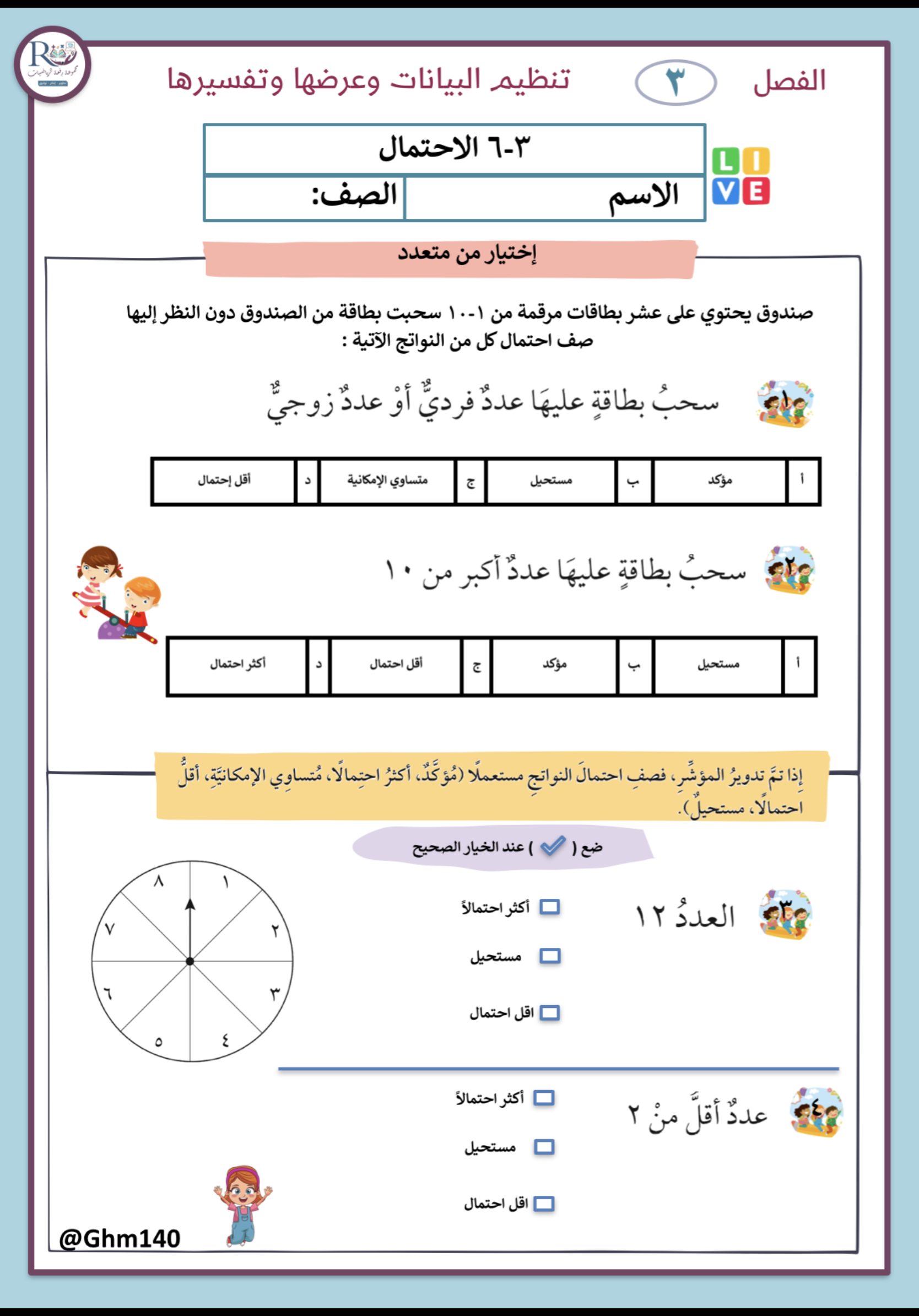 تقويم ختامي
الواجــــب
١٣، ١٤ ،١٥،١٨
سؤال :
٩٥
صفحة :
ختاماً
التعليم ليس استعداد للحياة، بل انه الحياة.